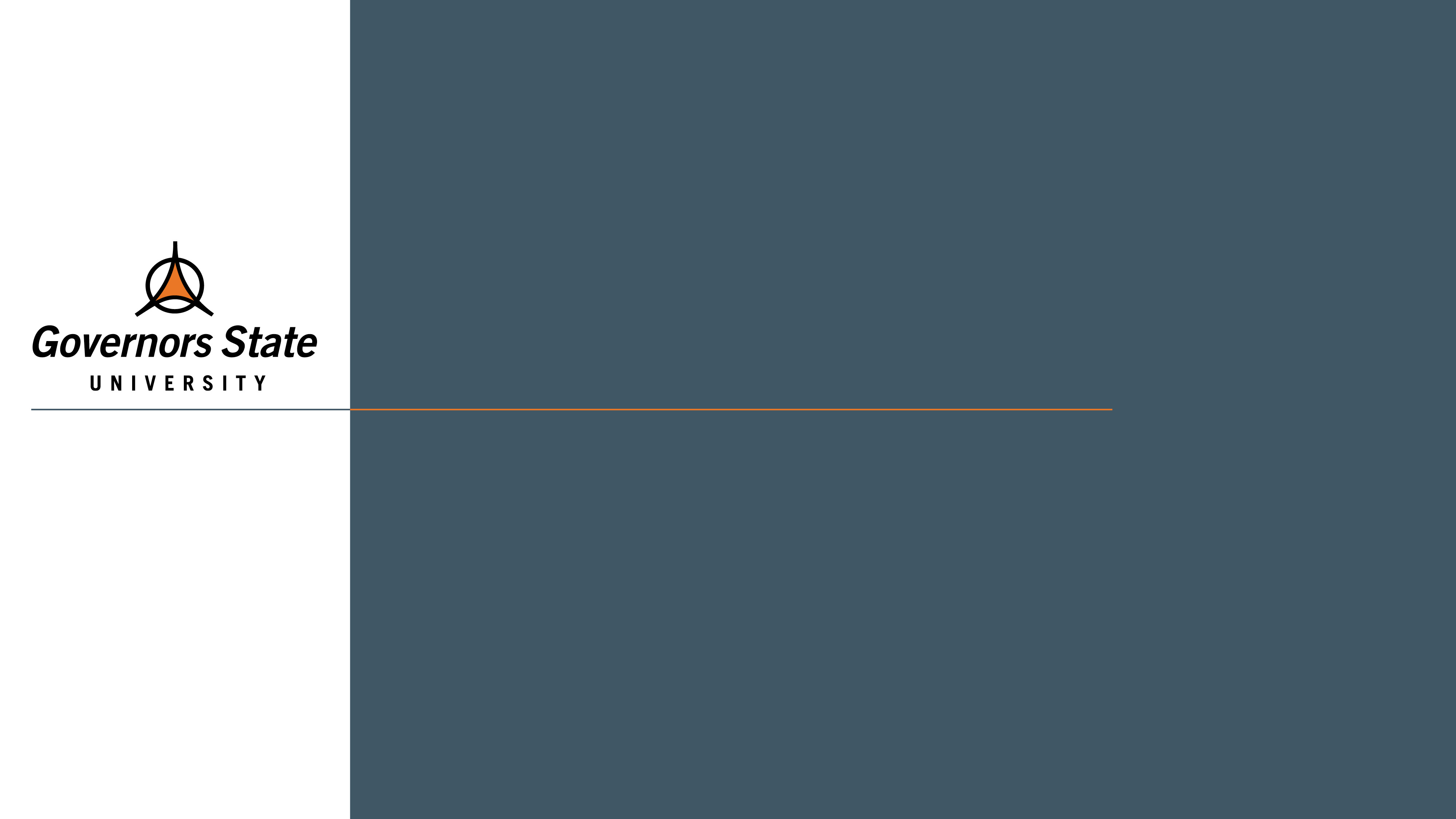 GovState
transfer
EXPERIENCE
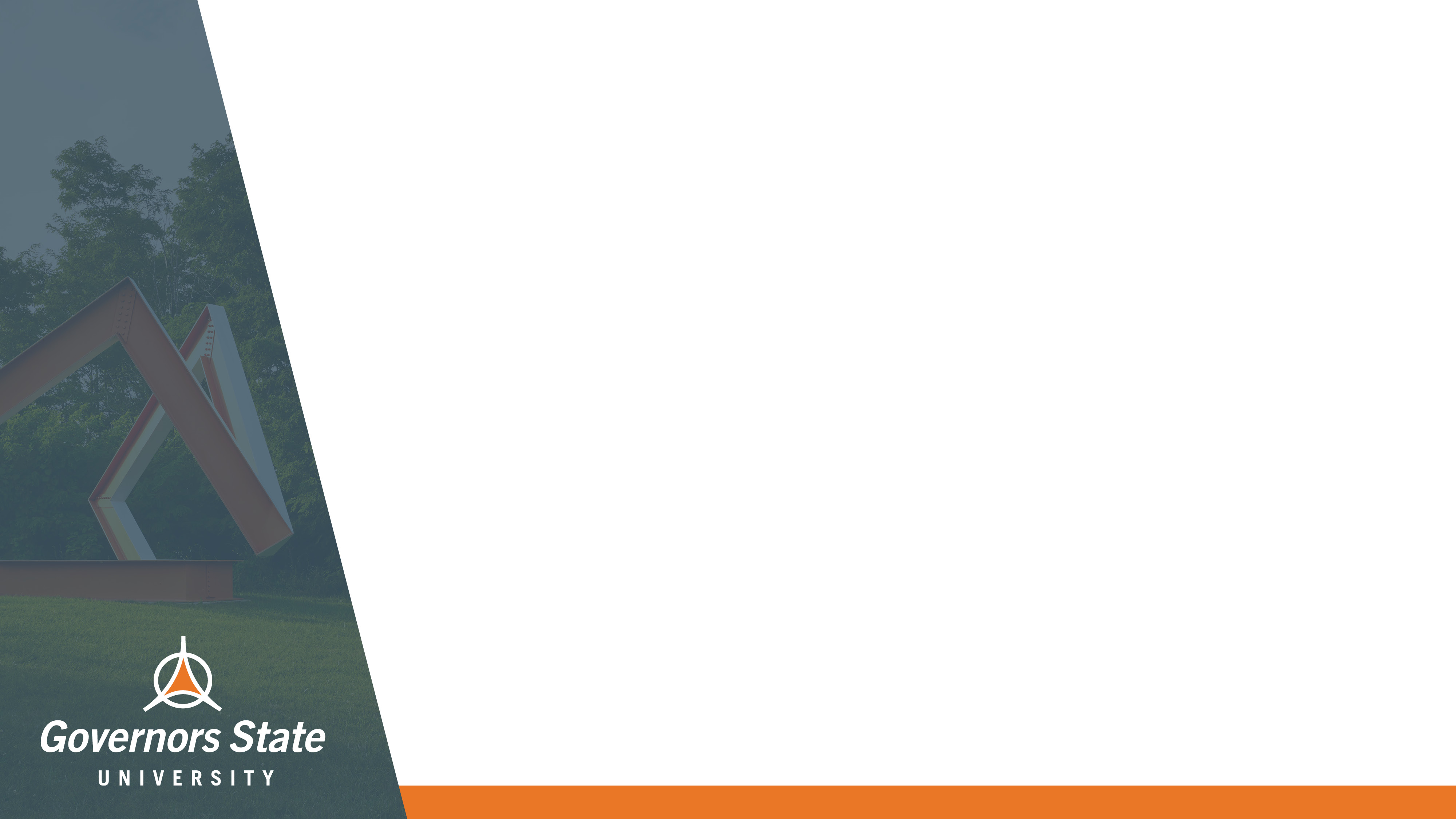 GovState Quick Facts
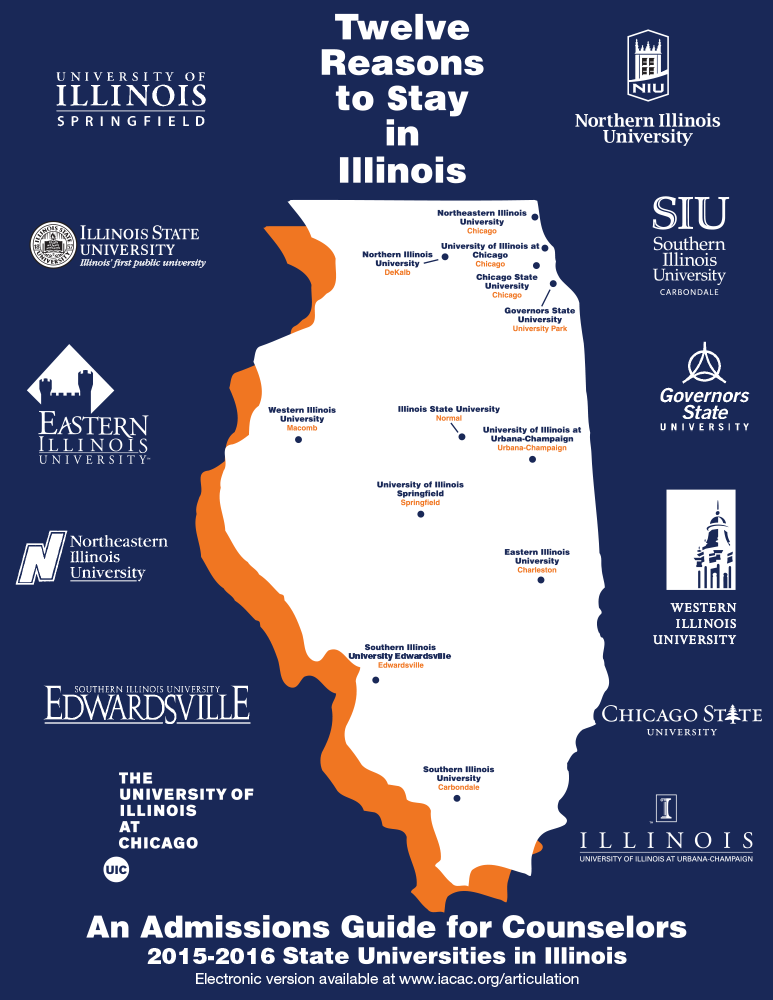 - Founded in 1969

   - 4,427 Students Enrolled

      - 12:1 Student-Faculty Ratio

         - 49,000 alumni

            - 42.6% of Undergraduates are First Generation College Students

               - 25 countries represented in our student body
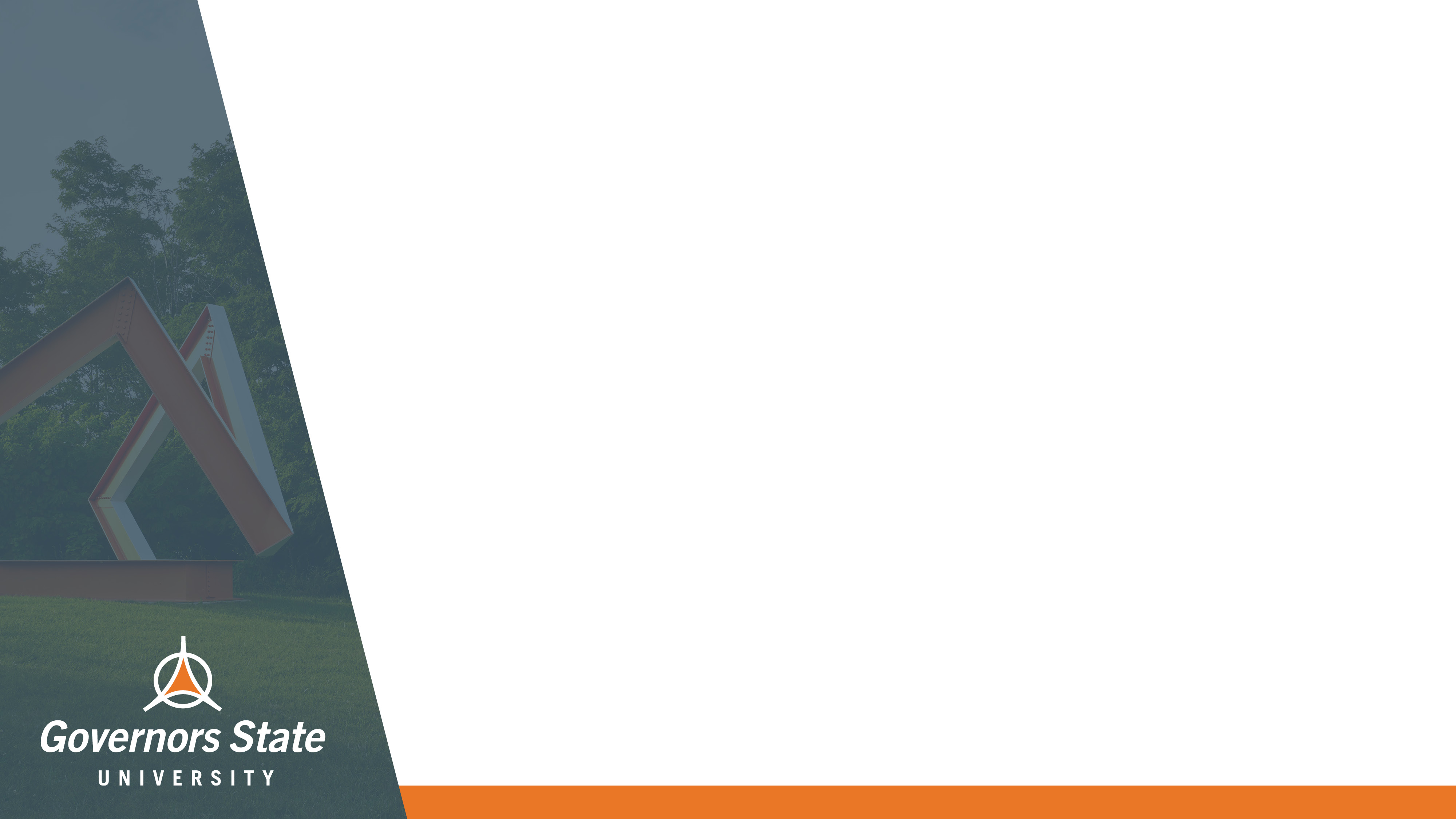 Find the right program for YOU!
College of Arts and Sciences
16 programs, 23 minors

College of Education and Human Development
3 programs, 3 minors 

College of Business 
5 programs, 8 minors 

College of Health and Human Services
7 programs, 2 minors
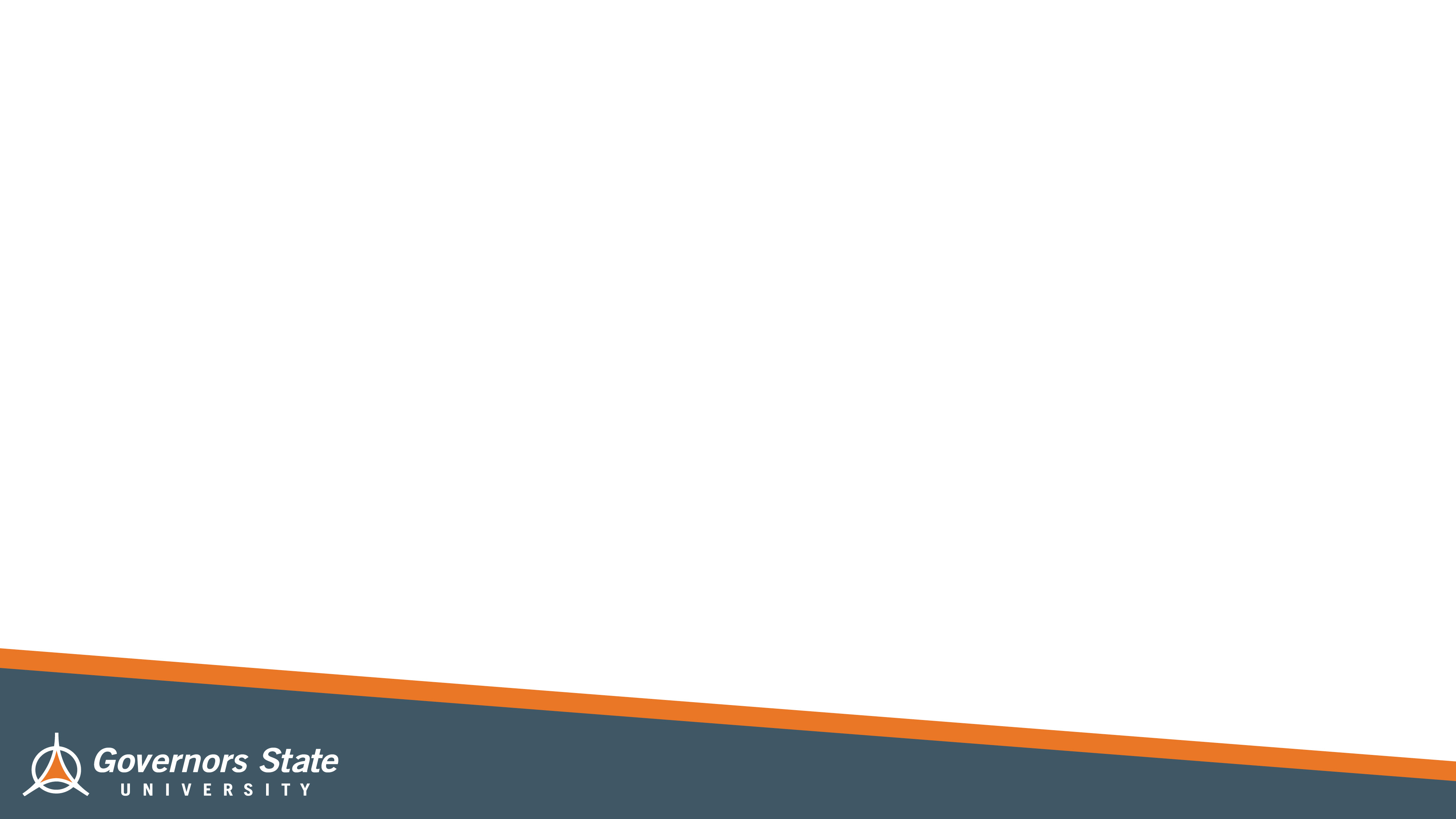 What’s New @ GOVSTATE?
First Generation Center – opened in Fall 2023; support center focused on providing extra resources to succeed in their educational journey

Latinx Resource Center - opened in Spring 2024; serving Latinx students by supporting, appreciating and culturally representing on GovState’s campus

Social Justice Initiative (Legal Clinic) – opened Summer 2023; provides free self-help legal assistance and non-legal resources to low-income Illinois residents

Greek Life – Alpha Kappa Alpha Sorority, Incorporated was the first divine nine organization to cross on GovState campus in November 2023; more to come…
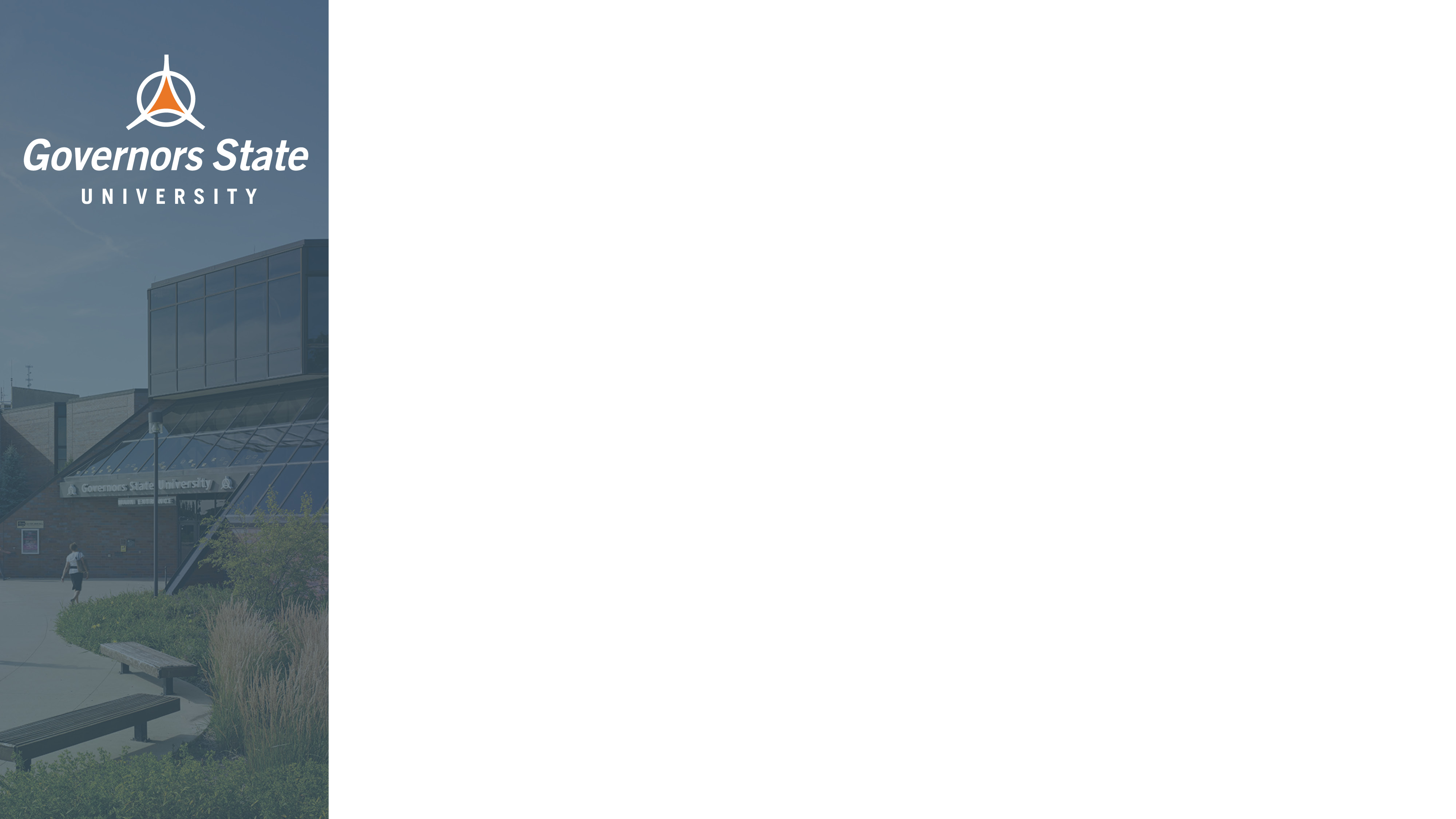 Get Involved!
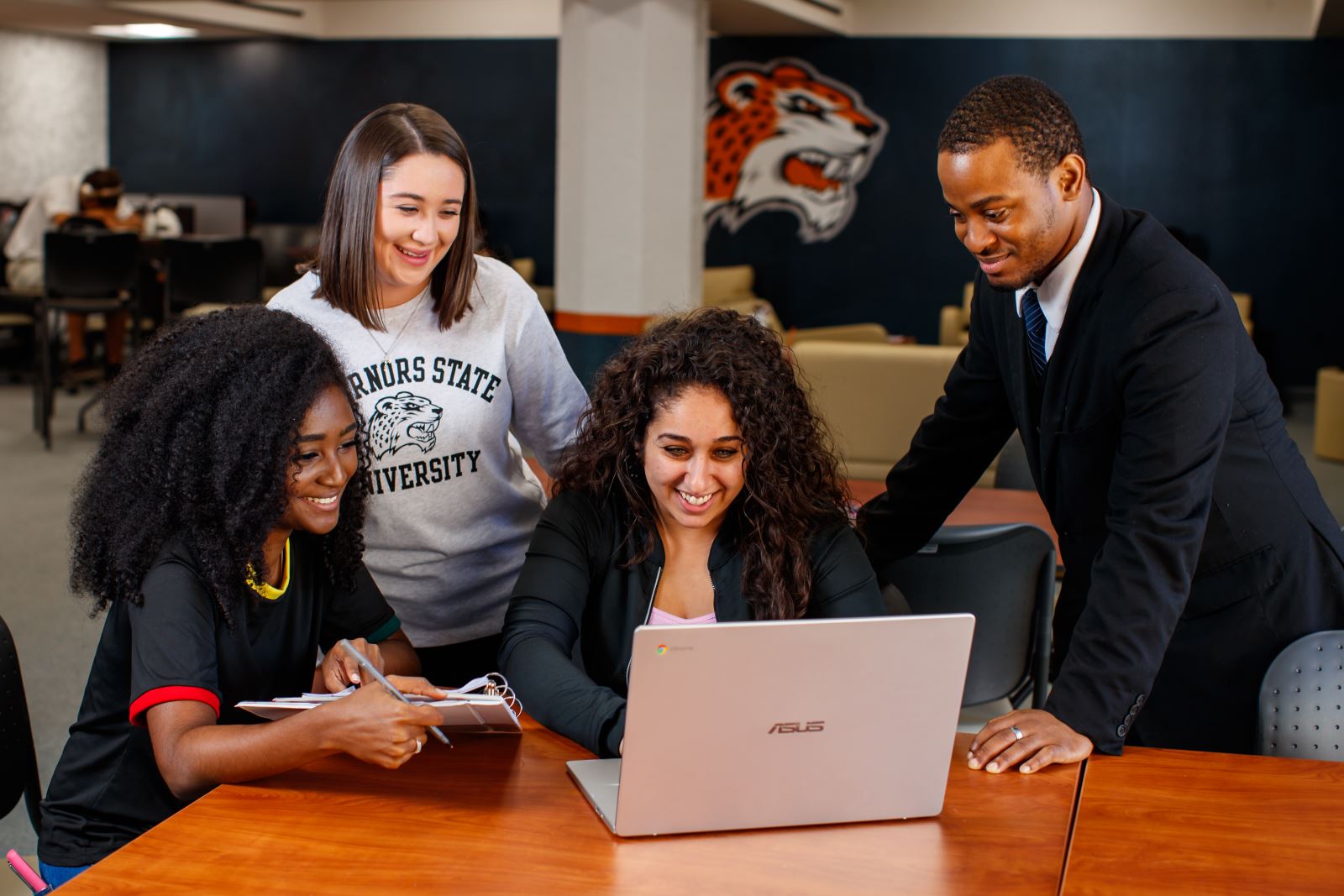 Student Clubs and Organizations 
Sports Teams
Student Senate
On-campus Employment
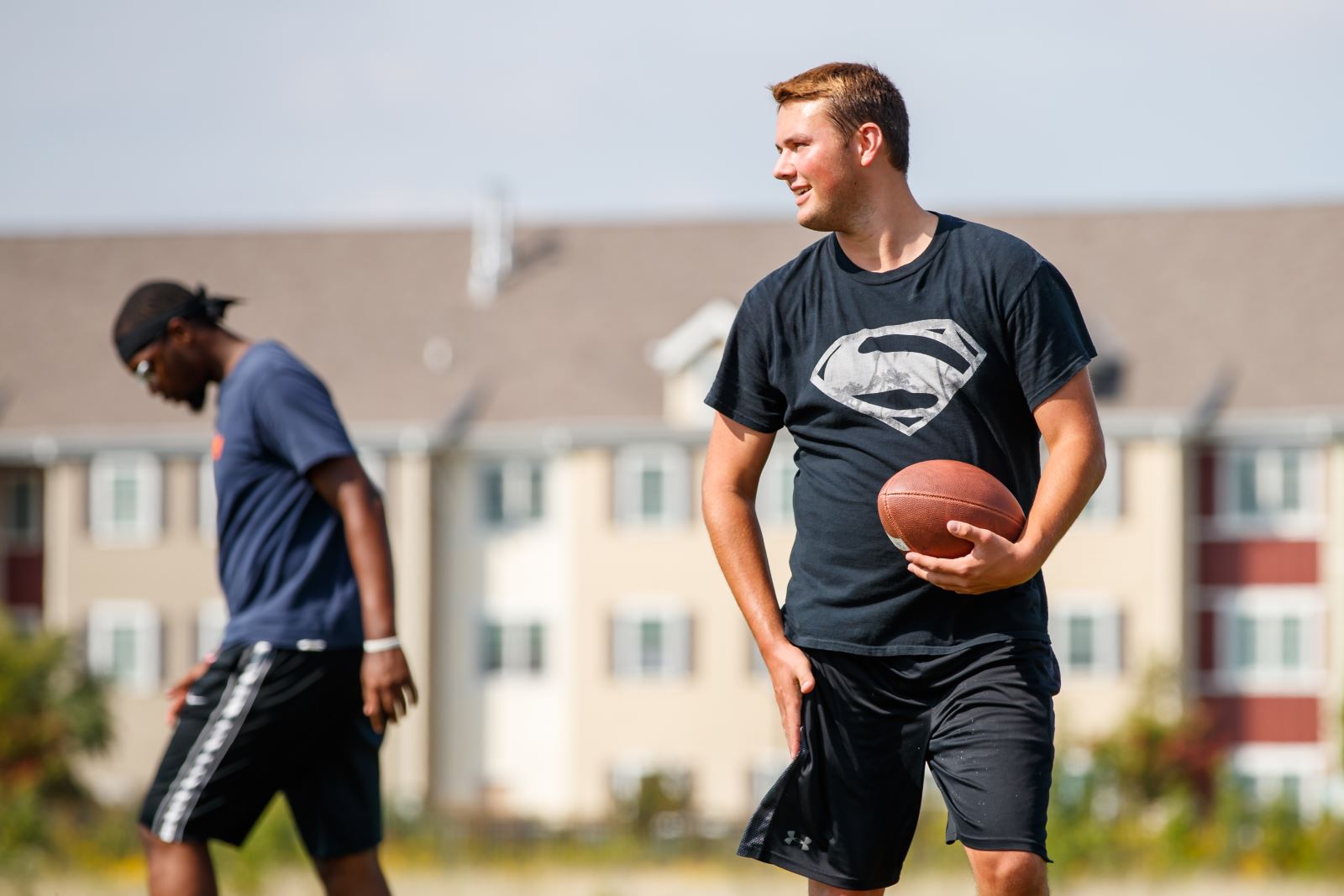 Honors Societies
Program Counsels 
Student Ambassadors
Leadership Development
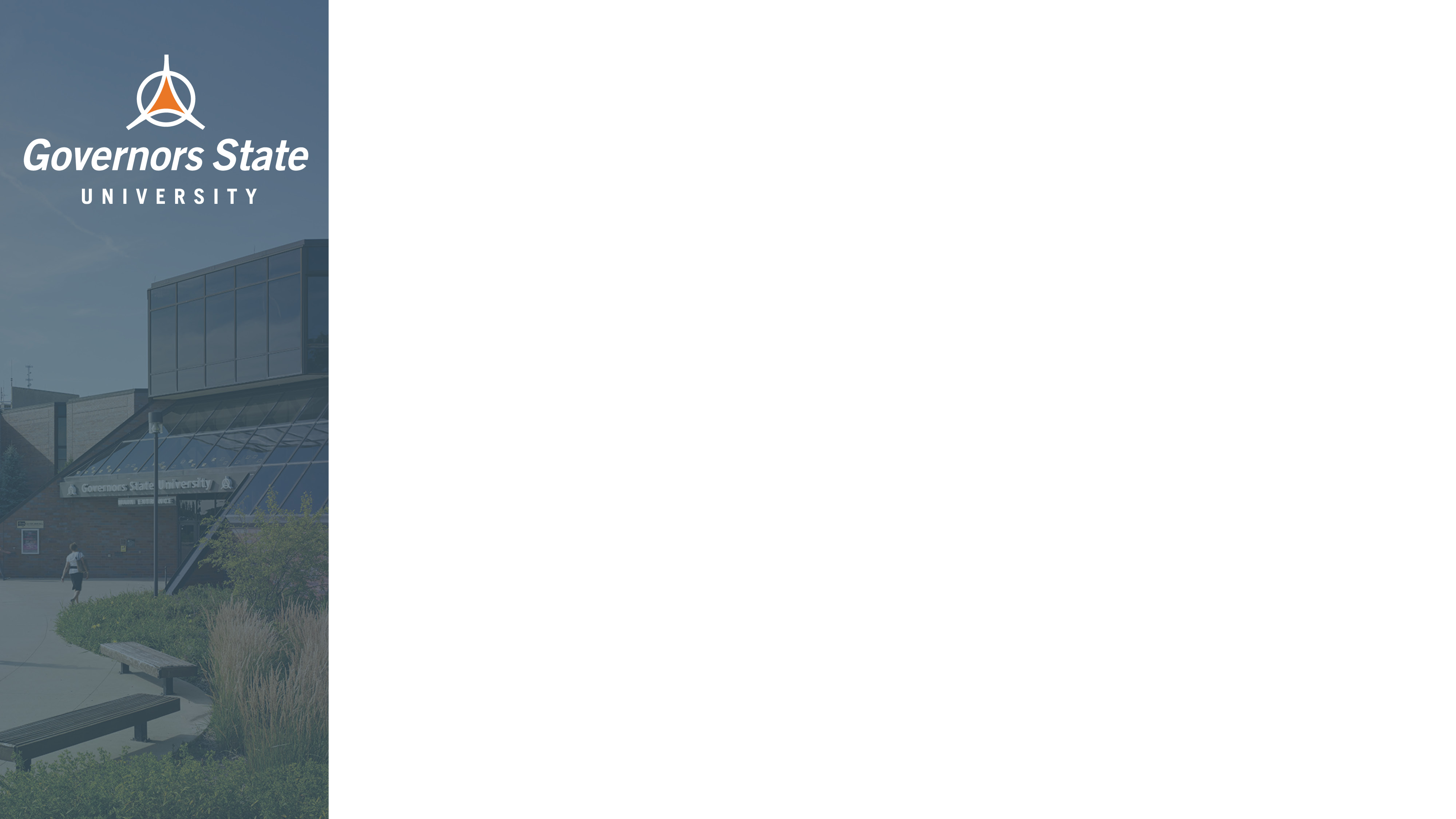 Benefits of being involved on campus
Practical Transferable Skills
- Event planning
- Delegating 
- Leadership 
- Fundraising 
- Collaborating 
- Marketing

Letters of Recommendation or References 
The more you are involved the easier it is for people to advocate for and support you after college.
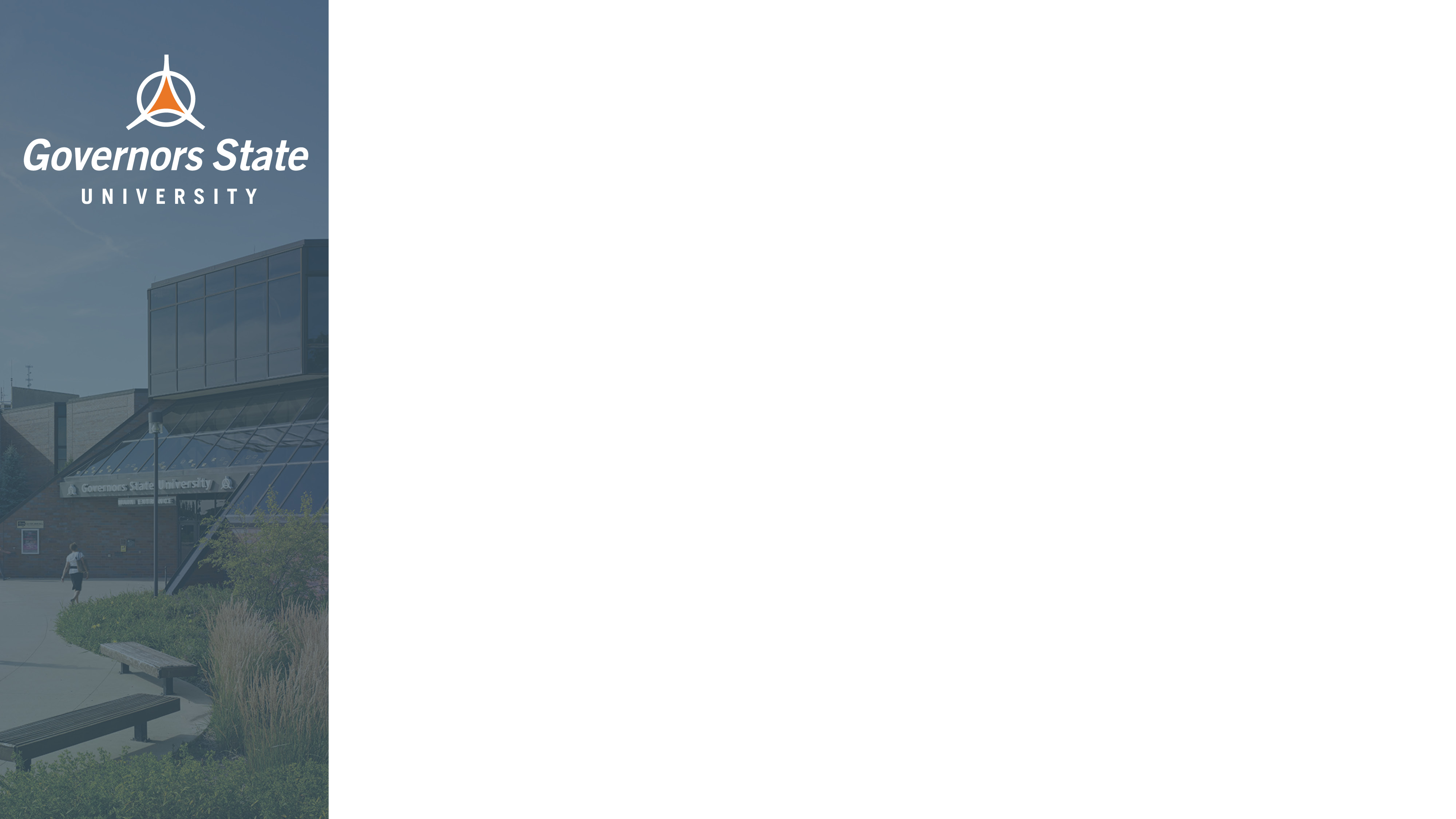 Become a Jaguar!
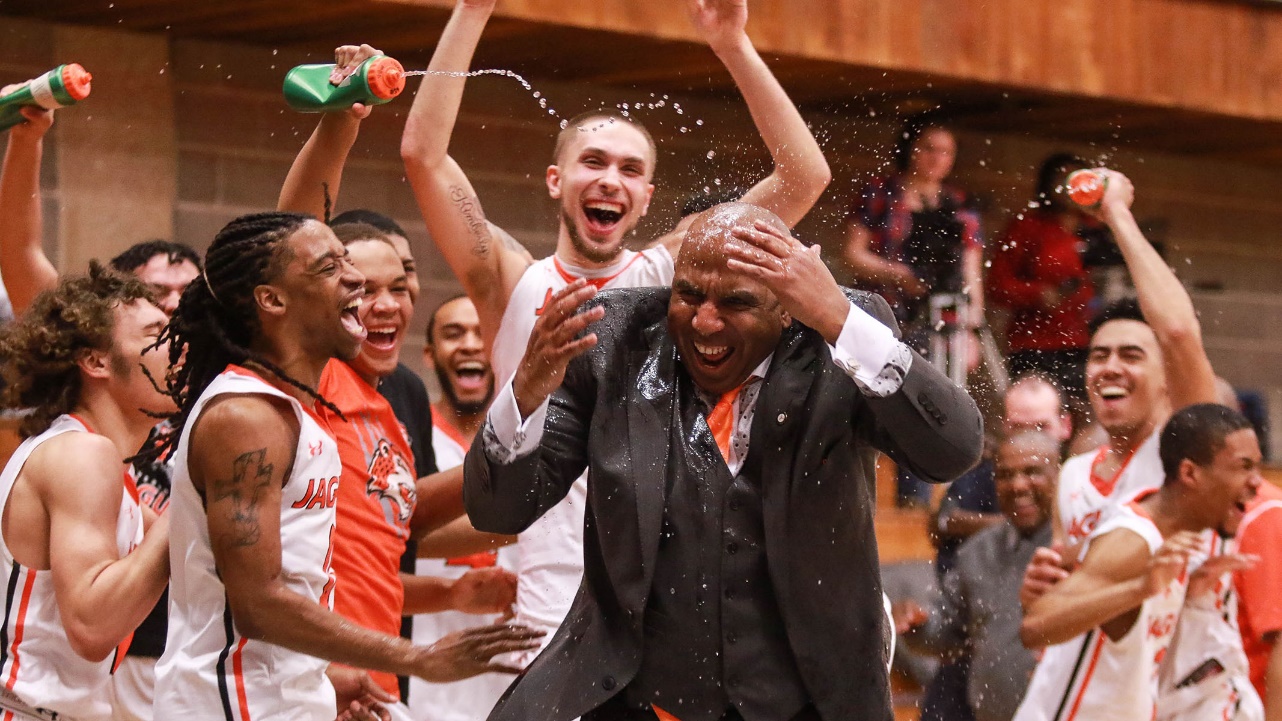 NAIA Collegiate Teams

-Men’s and Women’s Basketball
-Men’s and Women’s Cross Country & Track
-Men’s and Women’s Golf
-Men’s and Women’s Soccer 
-Women’s Volleyball 
-Women’s Bowling
Men’s Basketball

-2018 Conference Champions
-Conference Tournament Champions
-Earned 1st ever bid to NAIA National Tournament
Women’s Basketball

- Earned 1st ever bid to NAIA National Tournament
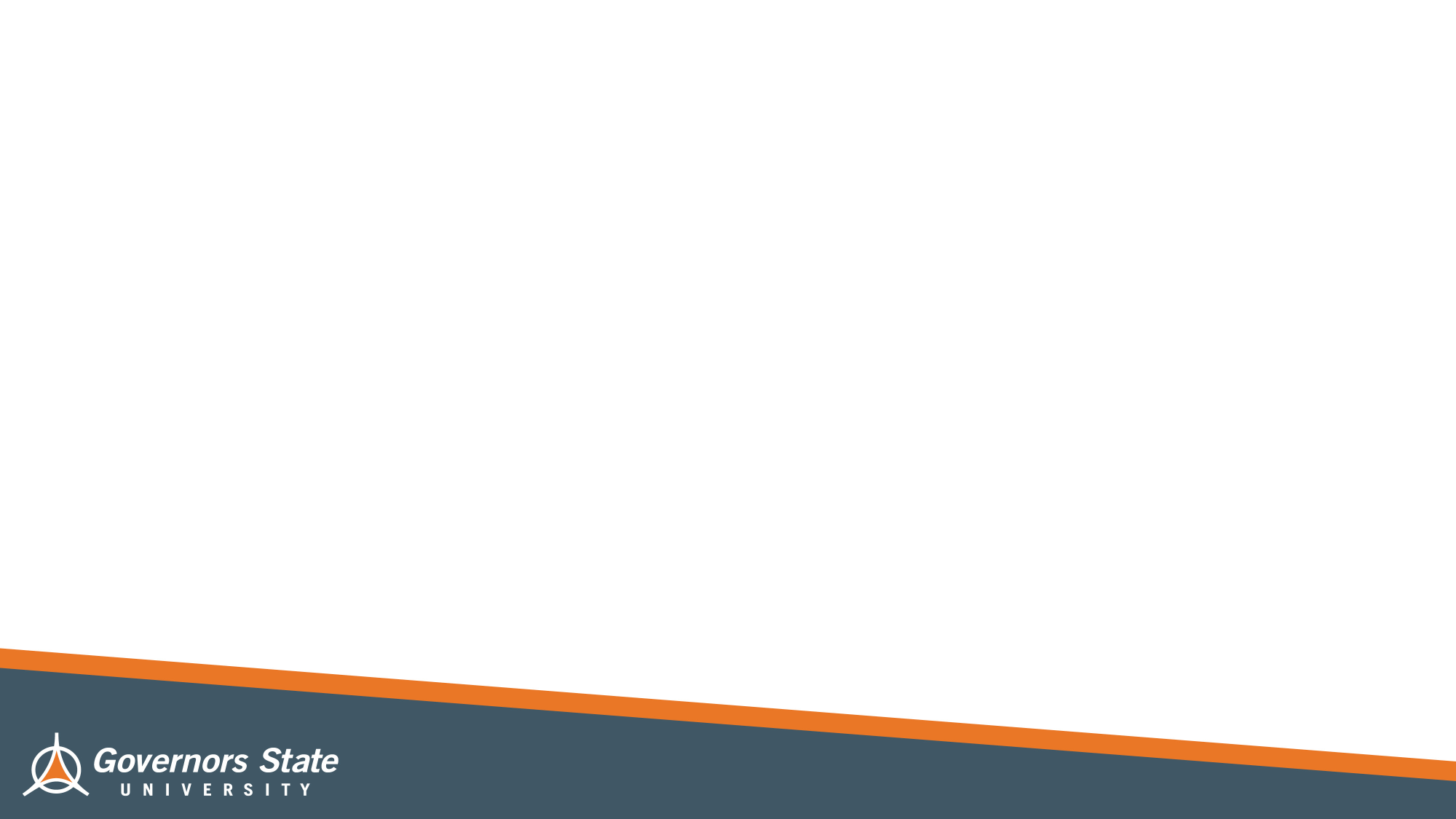 Admission Requirements
- 24 semester hours of college coursework

- 2.0+ cumulative GPA*

- Good standing at previously attended institution

*Education, Health Administration, and Social Work have special requirements.
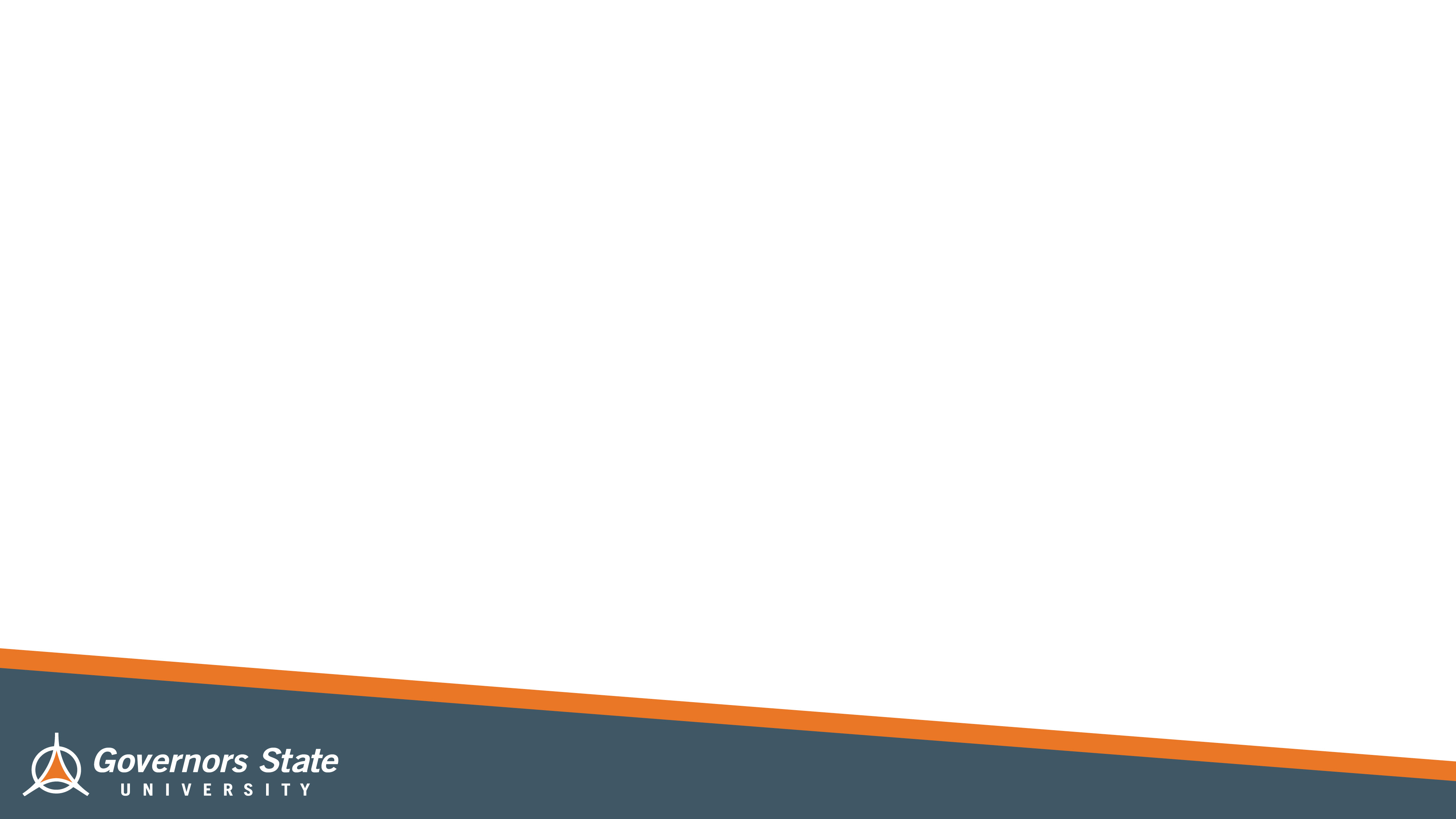 How to Apply
Complete an application today, or online at: apply.govst.edu/apply                    
   You can also apply via the Common App (Freshman and Transfer)

$25 application fee – currently waived for Undergraduate Students!

Submit all Official Transcripts to: apotranscripts@govst.edu 

Check for additional admission requirements

Examples: Social Work requires two Letters of Recommendation; Nursing requires RN Licensure.
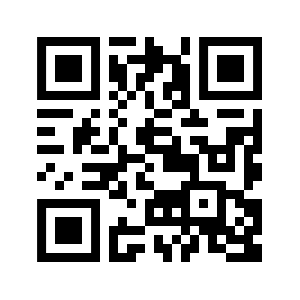 Transfer Student Resources
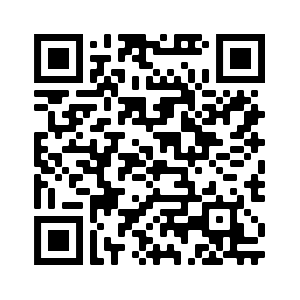 Jaguar Transfer Credit Evaluator 
The Jaguar Transfer Credit Evaluator is a tool to help transfer students see how their previous college coursework and exams contribute to their degree at GovState! The process is quick, easy, and even provides next steps for transferring.


Transfer Guides 
GovState has agreements with many area community colleges that help ensure the proper transfer of courses


Transfer Thursdays
During Transfer Thursday, you will have the opportunity to receive an on-the-spot admissions decision! You will first complete the online application prior to Transfer Thursday, then on the day of, you will come to GovState with all official transcripts from all previously attended institutions.
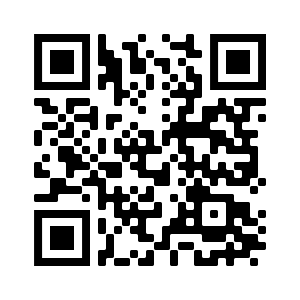 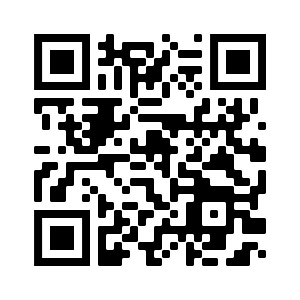 New for 24-25- Banded Tuition
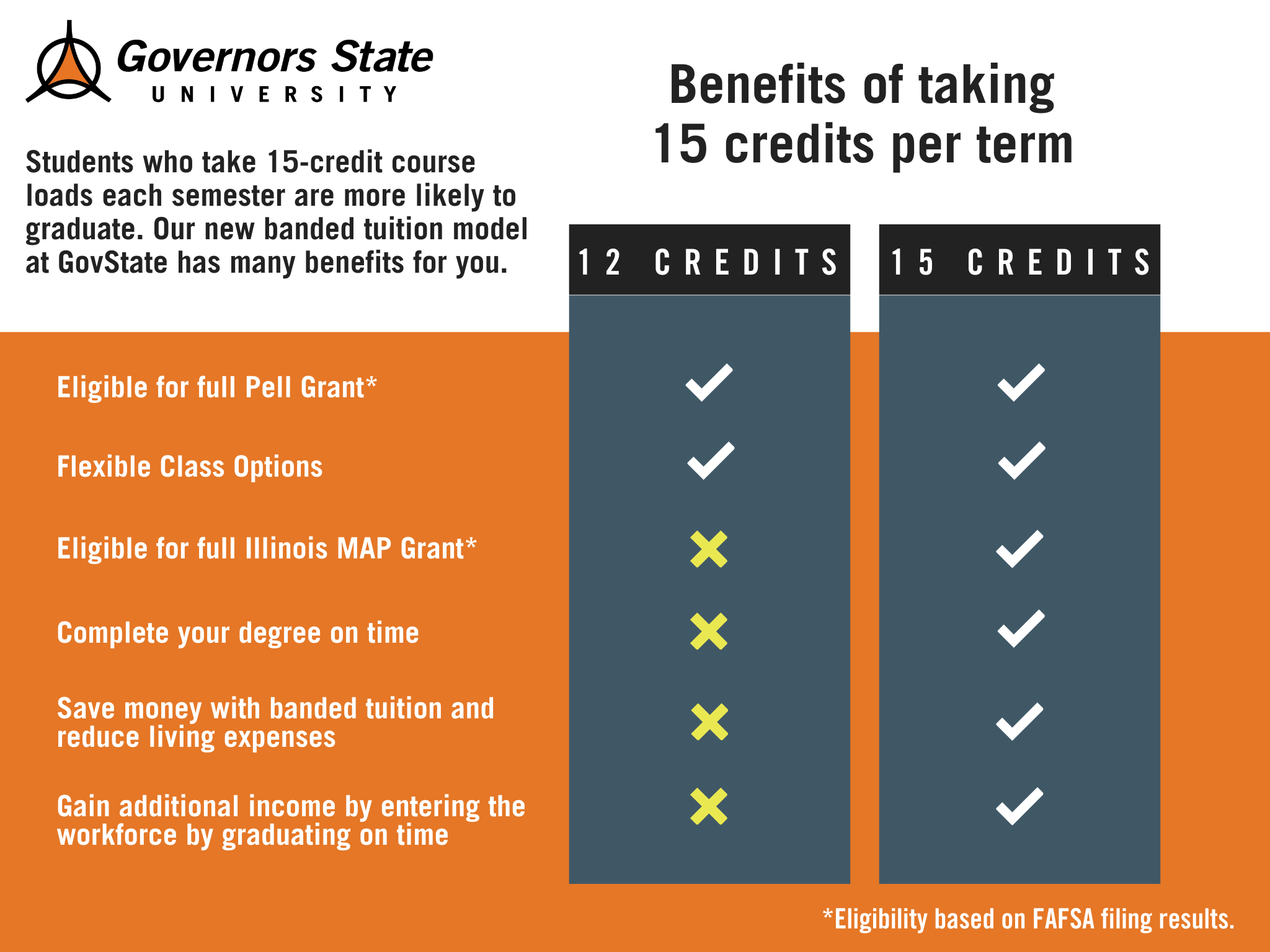 All new students will be charged banded tuition starting in Fall 2024. 
Allows students to be charged the same tuition if you are taking 12 credit hours or more!
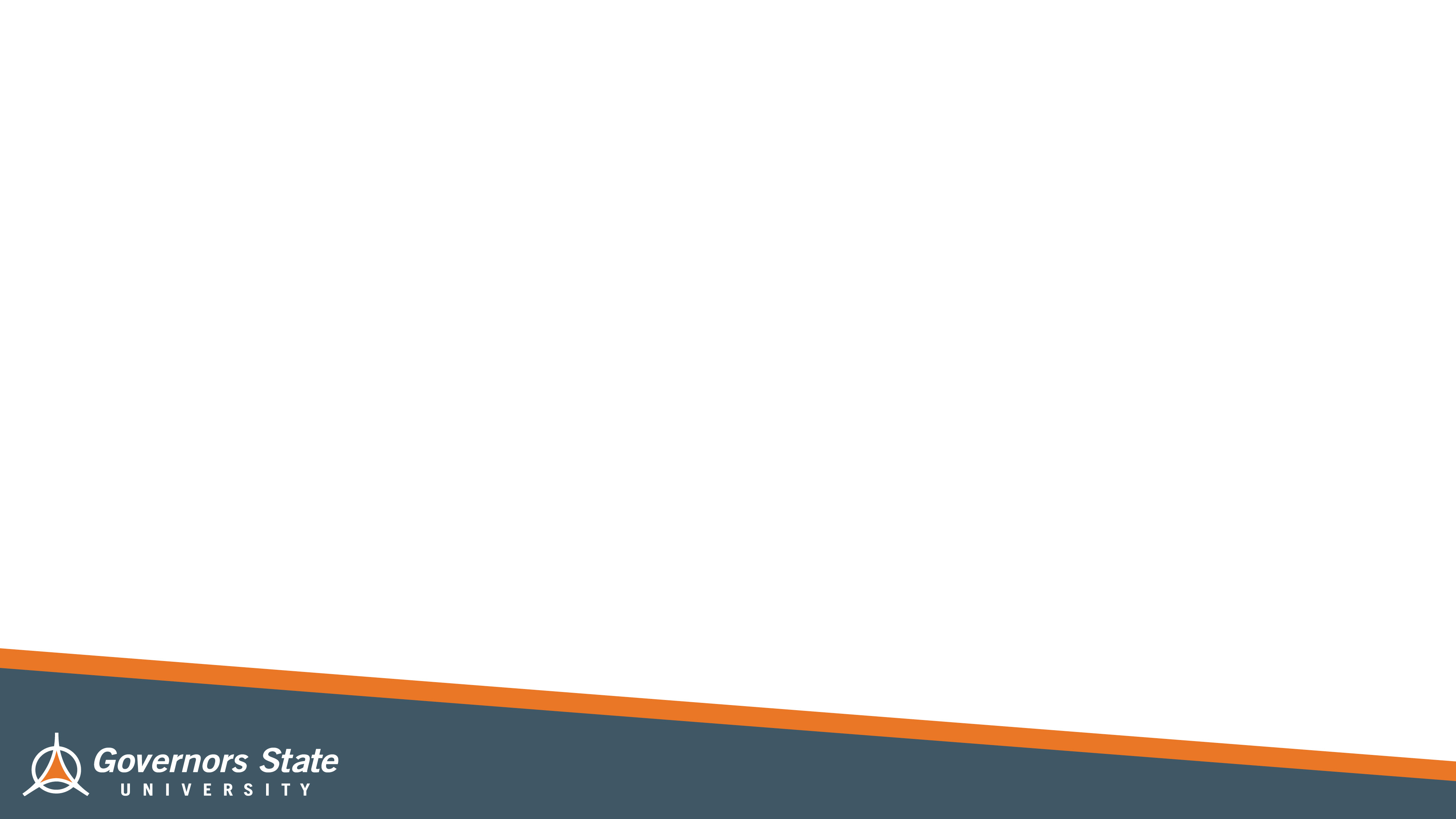 Tuition and Fees
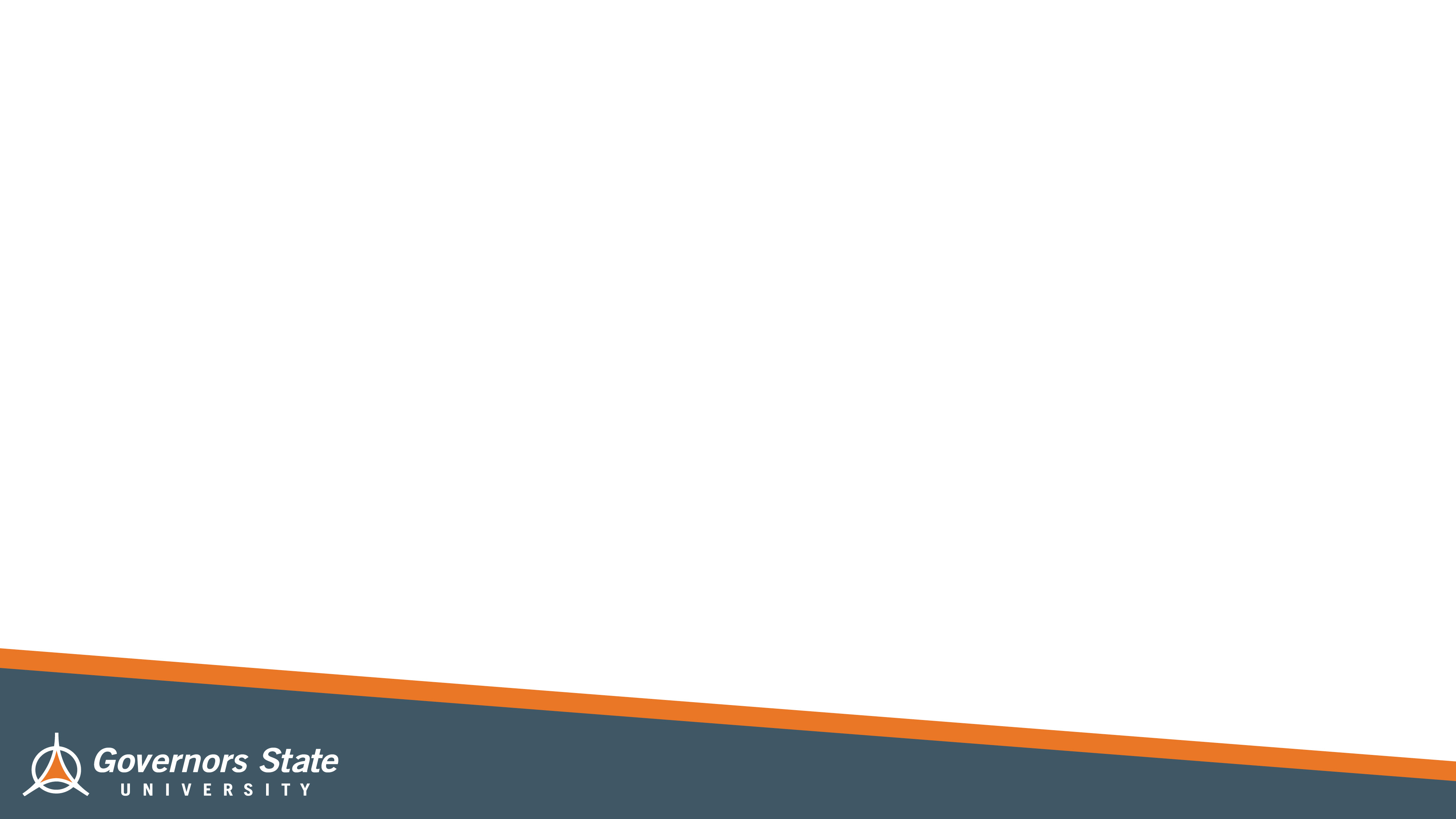 Office of Admissions
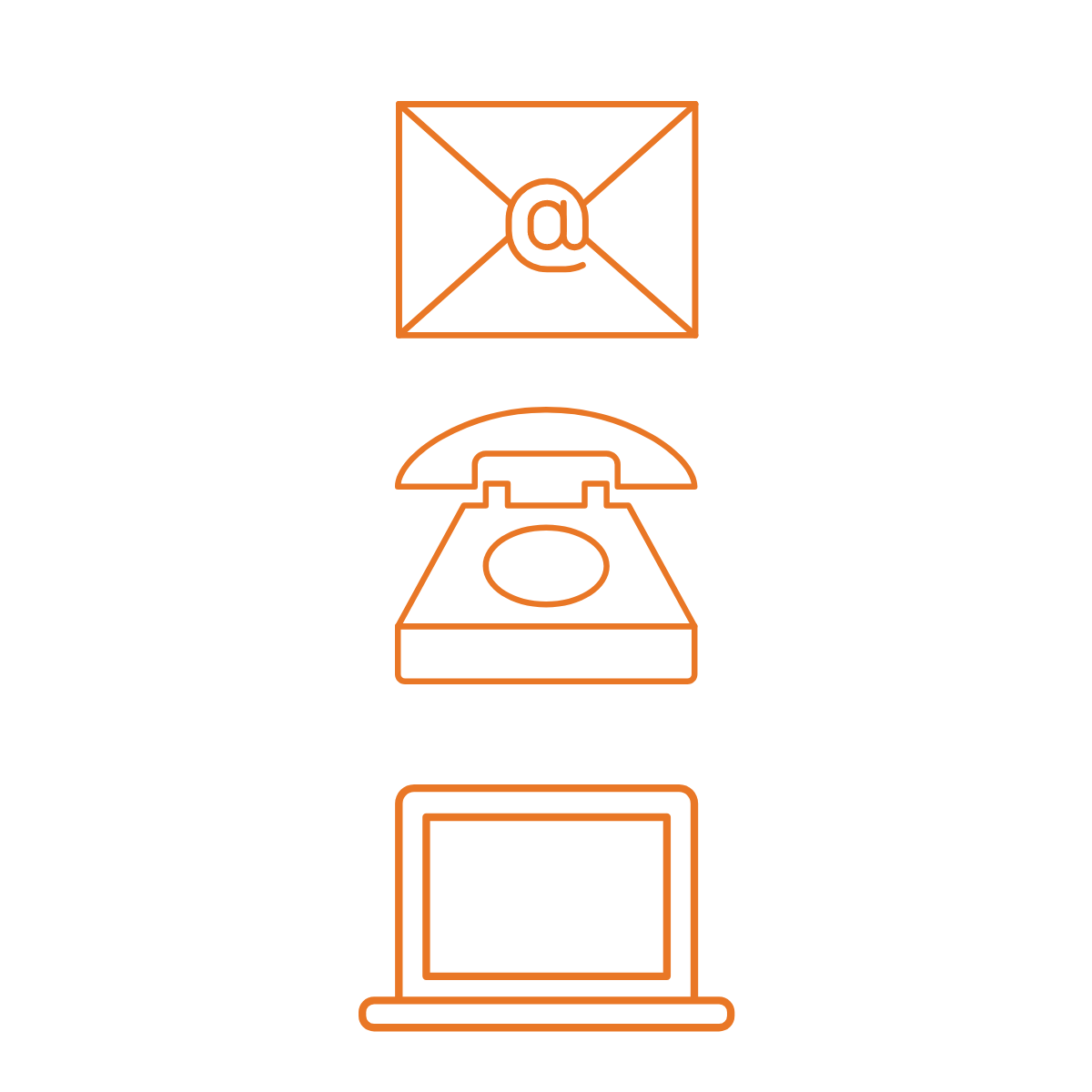 Phone: (708) 534-4490 

Email: admission@govst.edu 

Website: www.govst.edu/admissions
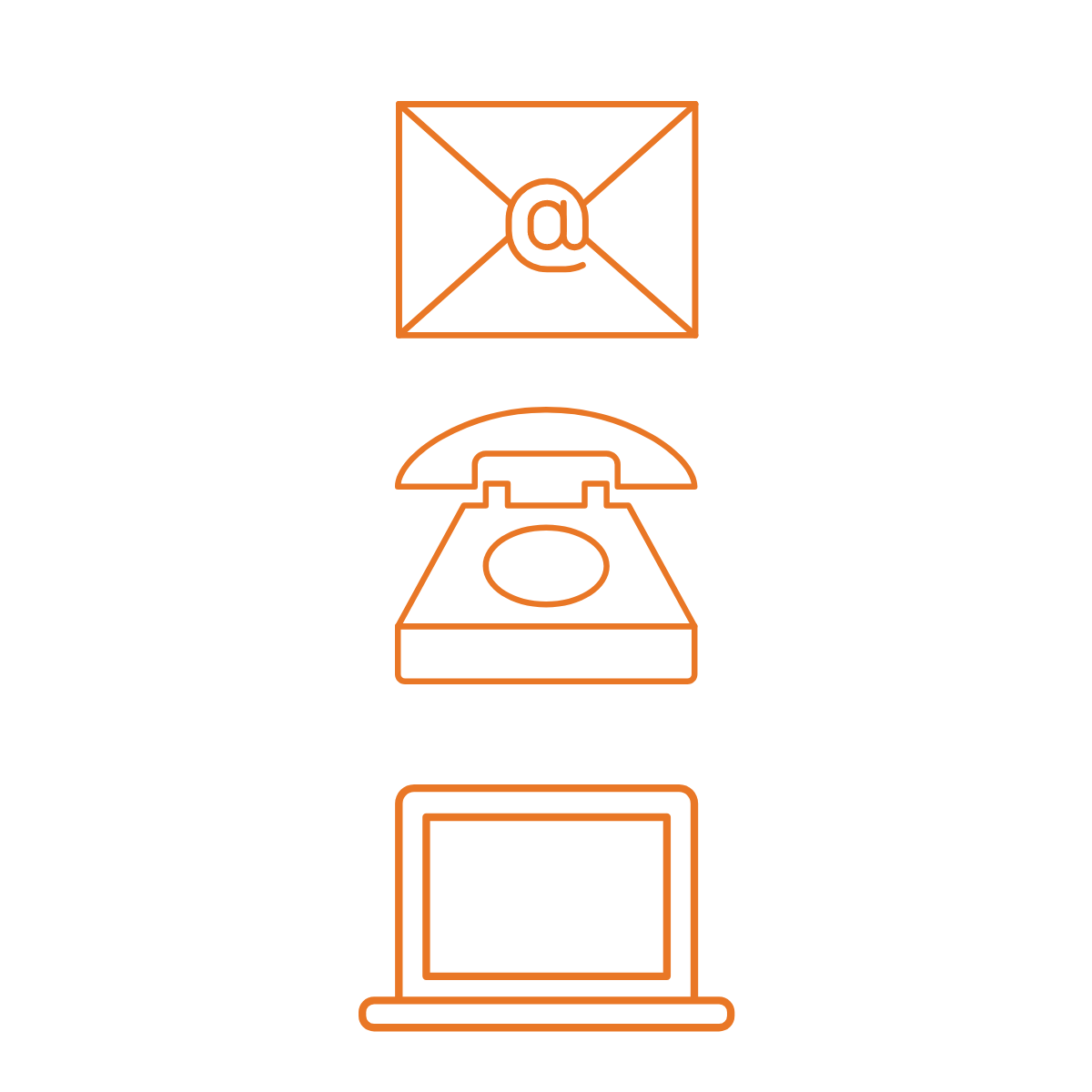 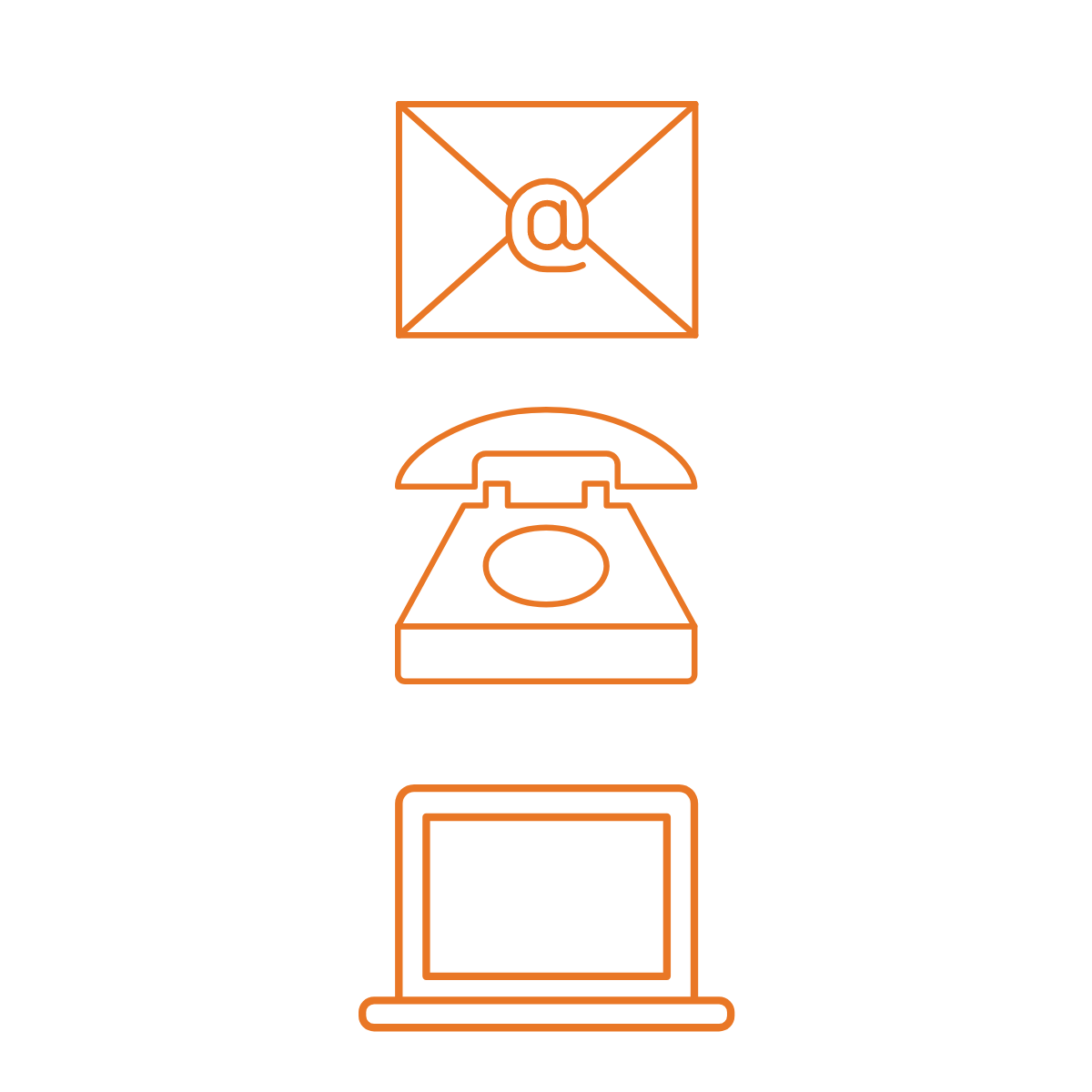 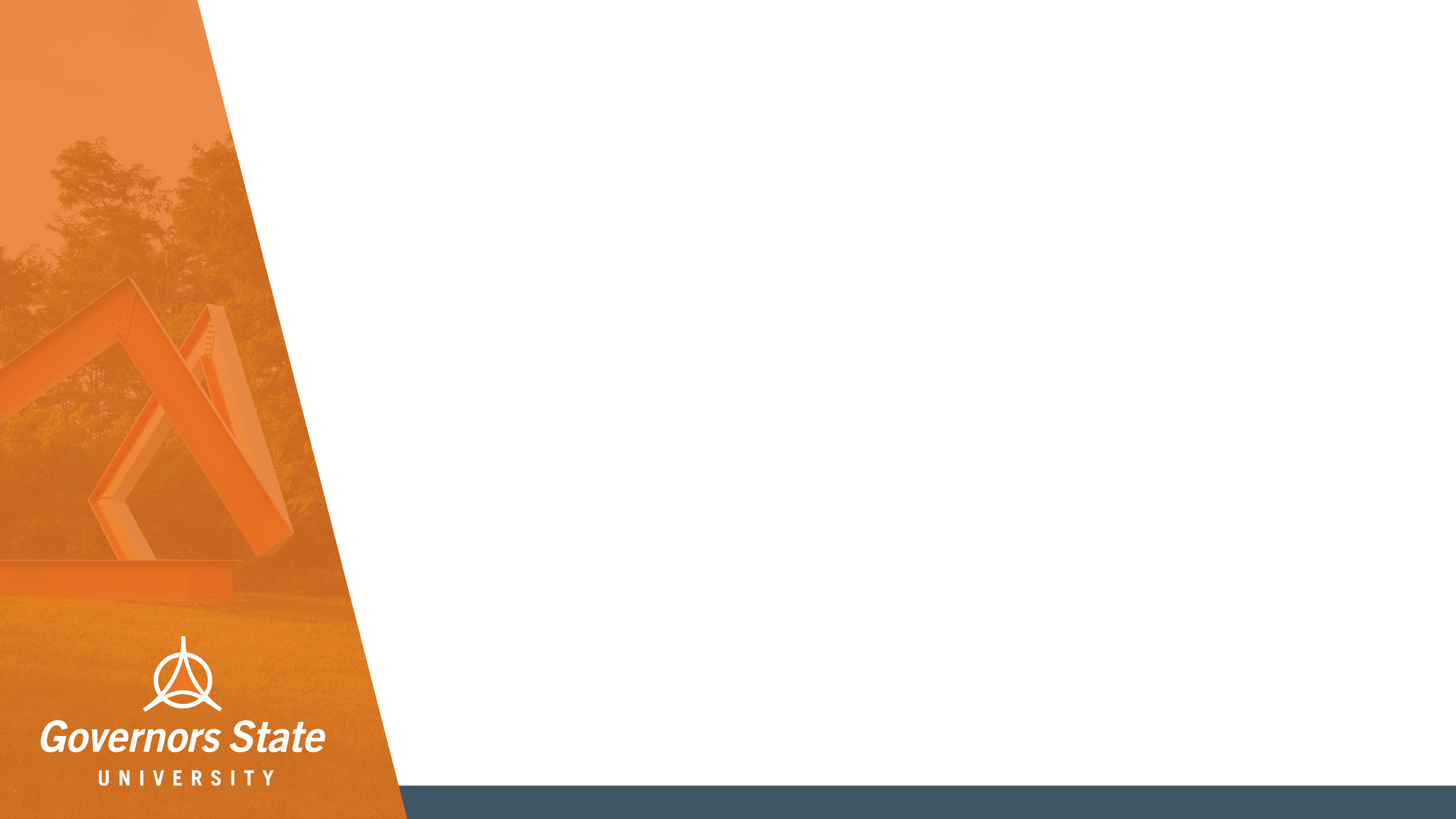 Ways to Connect to Admissions
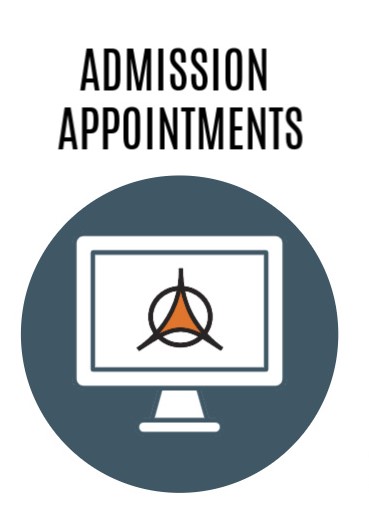 Direct Line: 708-534-4490

Craig Berry: 
cberry@govst.edu
708-534-4492

Bailie Antwiler:
bantwiler@govst.edu
708-235-6841
Direct Link: www.govst.edu/admissions/
Spanish Language Virtual Appointments Available
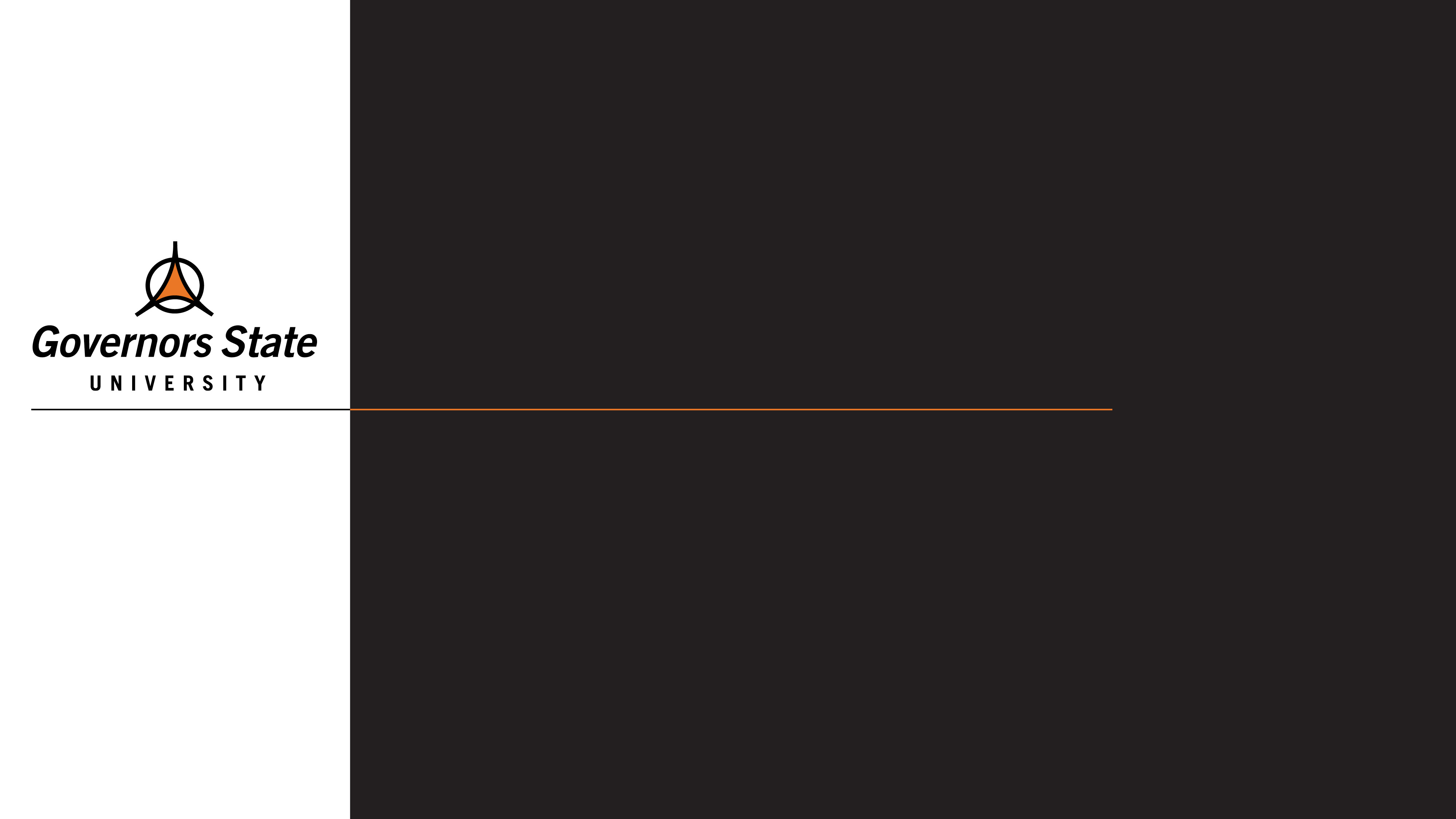 GovState Honors Program
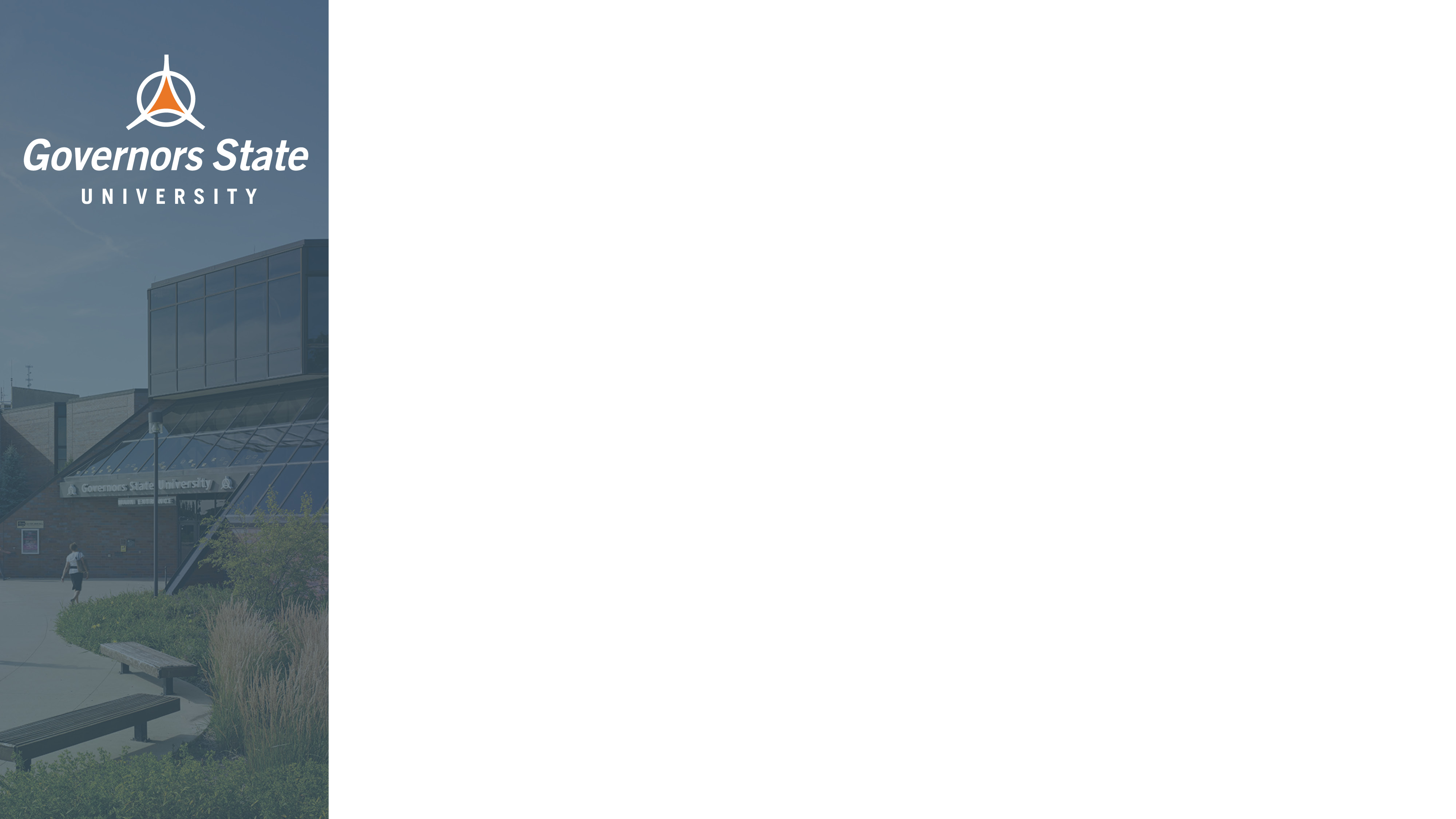 In-Class and Real-World
Honors Program Points

 Curricular Activities
 Courses
 Independent Studies
 Course Contracts
 Double Majors/Minors

Co-Curricular Activities
 Study Abroad
 Undergraduate Research
 Leadership Experiences
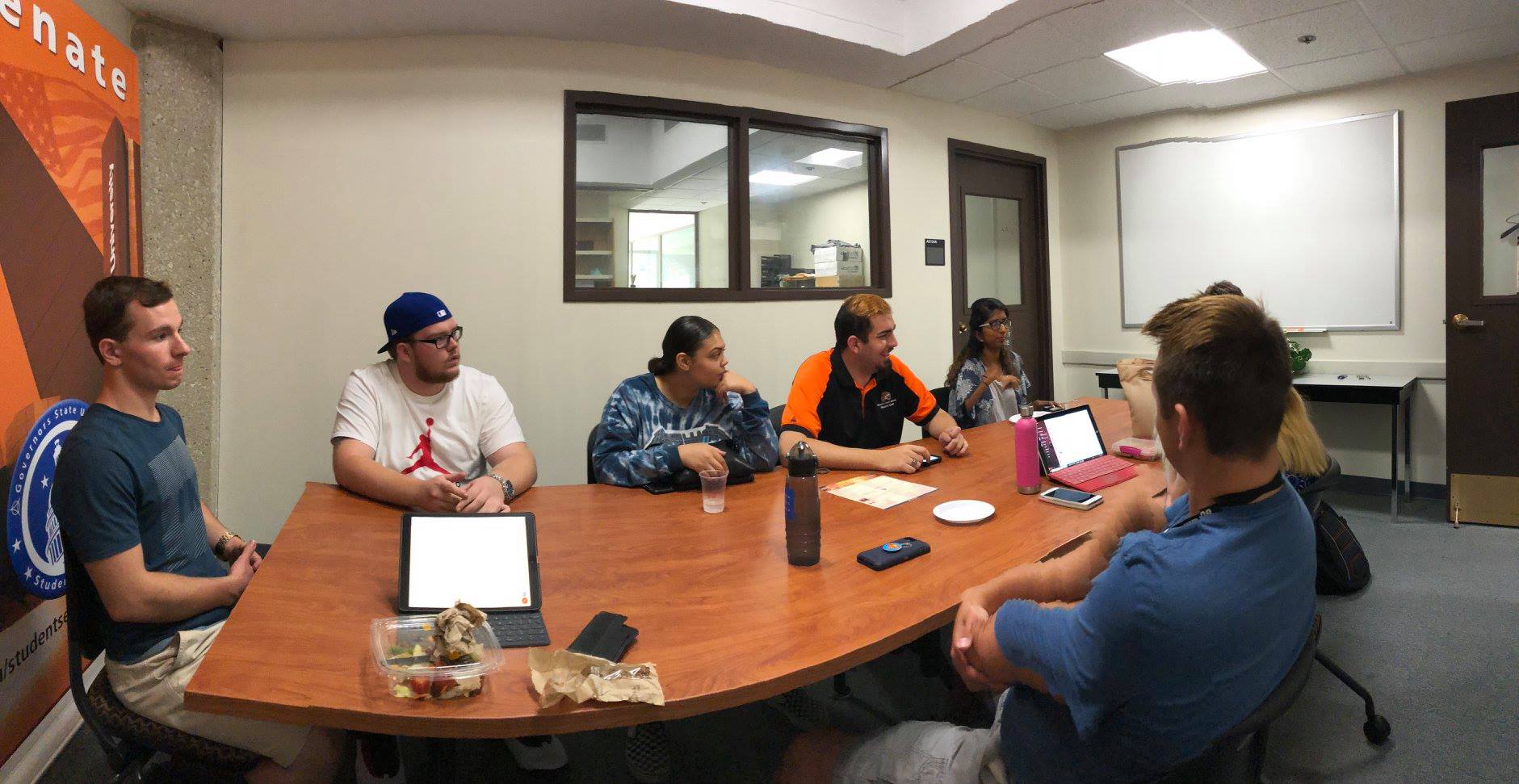 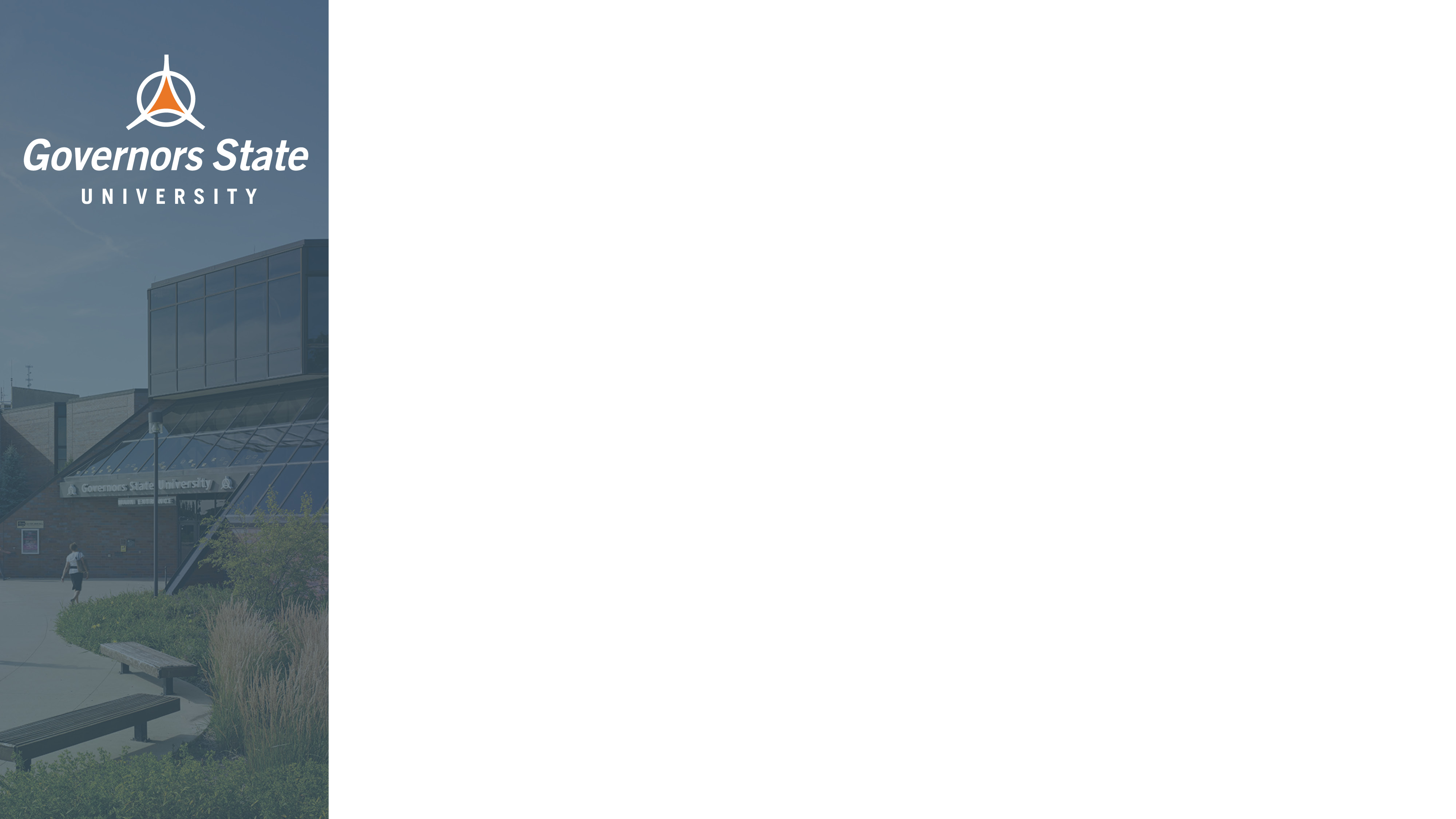 Graduate with Honors
Ready for life…Ready to lead
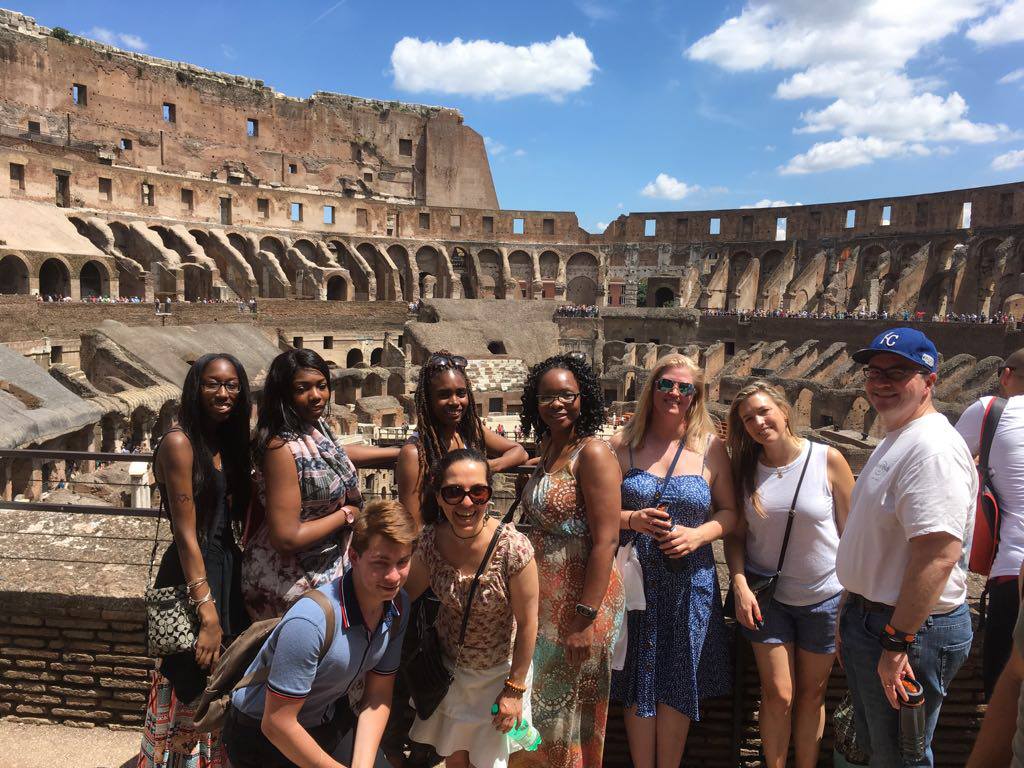 Honors Program Experiences

-Junior Capstone Experience
-Internship (career bound)
-Thesis (graduate school bound)
-Senior Leadership Experience
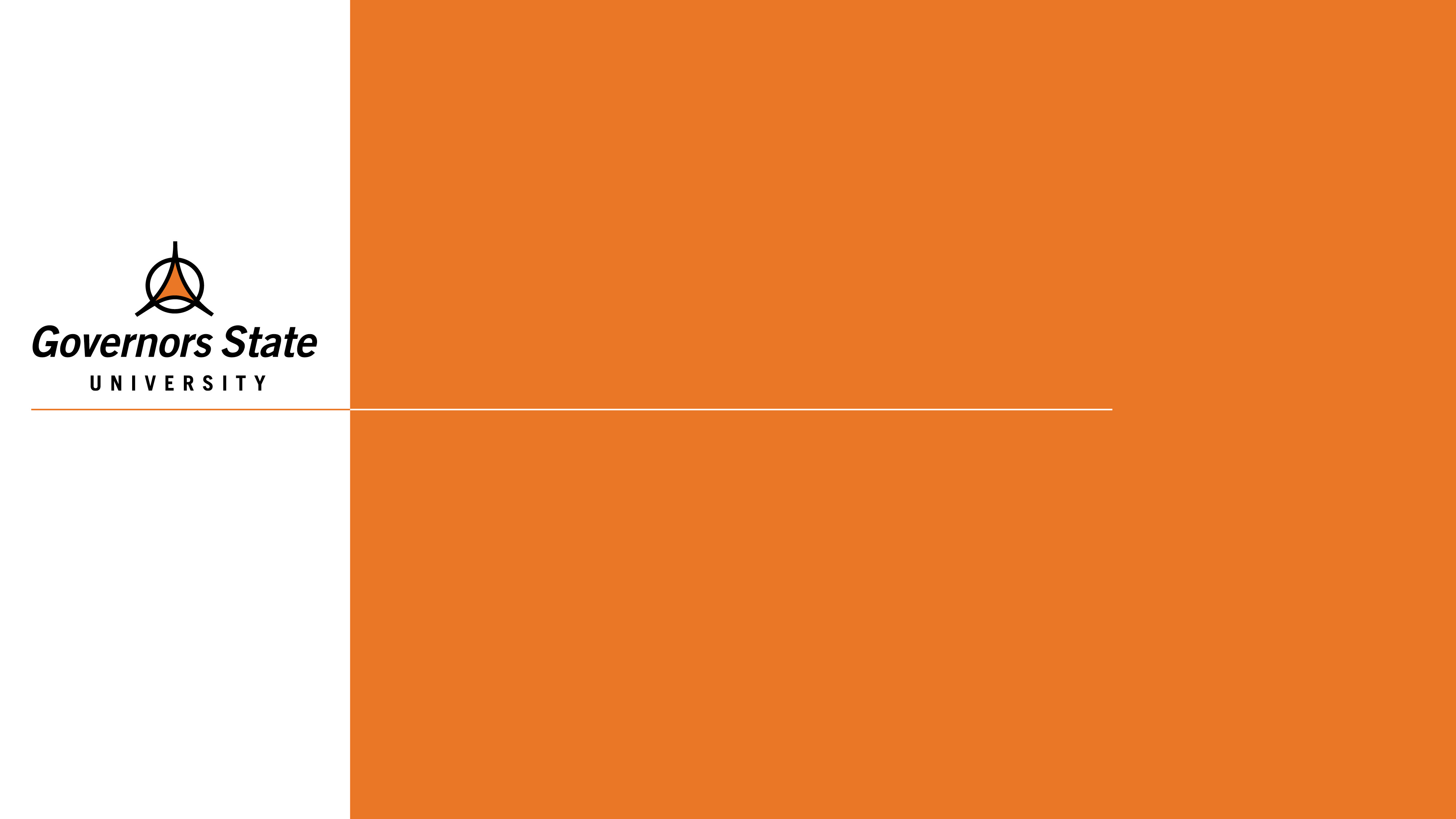 Dual Degree Program (DDP)

www.govst.edu/ddp
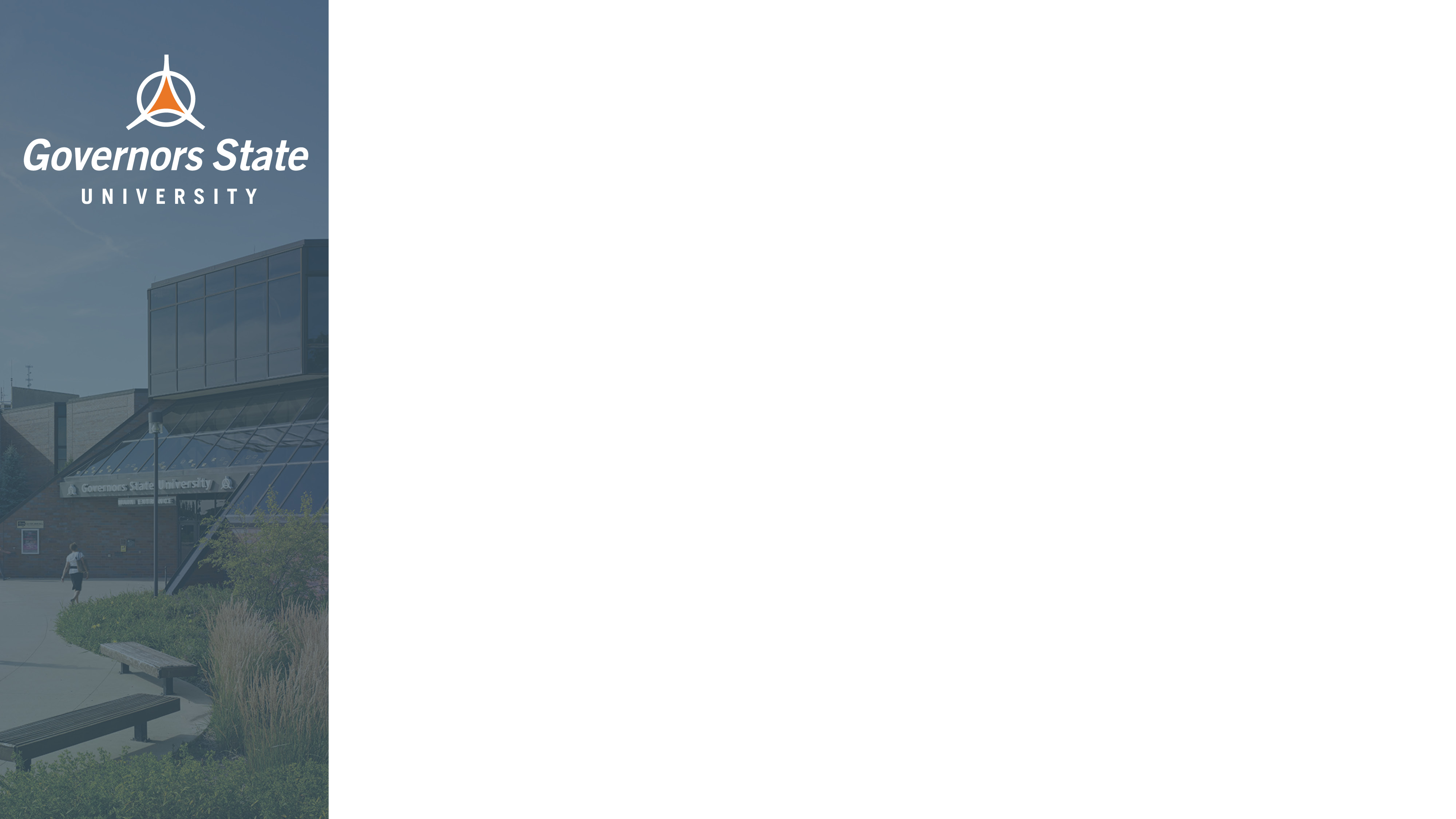 DDP Partner Community Colleges
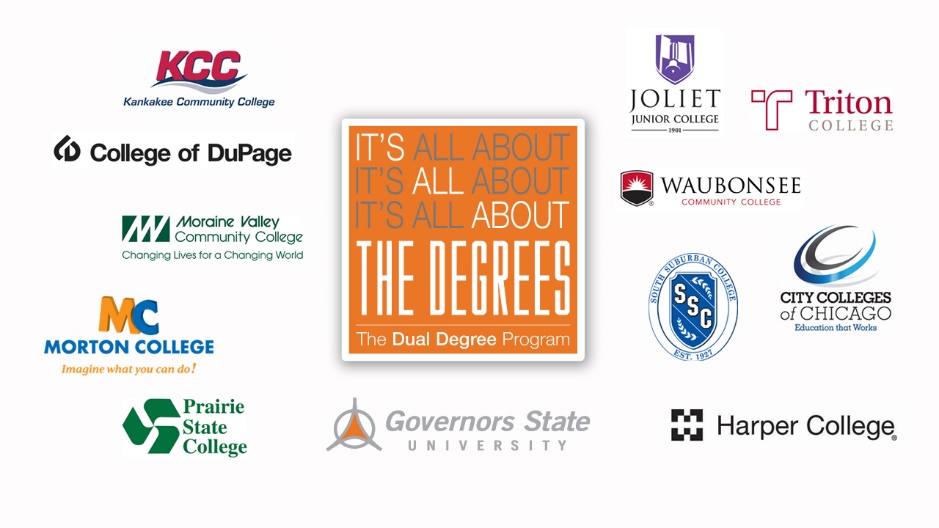 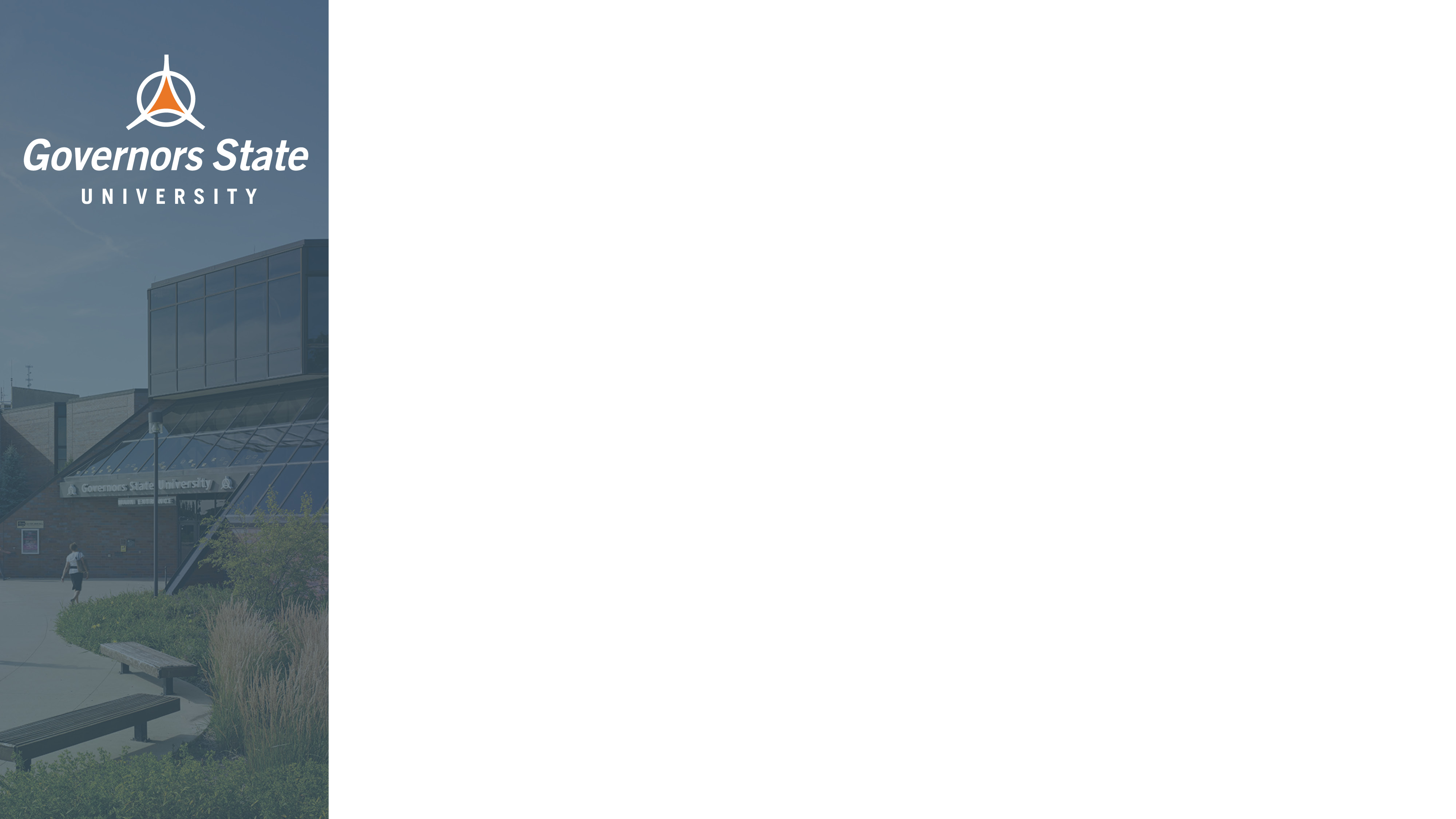 Why enroll in DDP?
The DDP is called "dual degree" because it assists you in the completion of your associate degree AND THEN enables you to transfer seamlessly to Governors State University to complete your bachelor's degree. 








Students who are interested in participating in the Dual Degree Program are encouraged to join as early as possible while pursuing the associate degree at their community college.
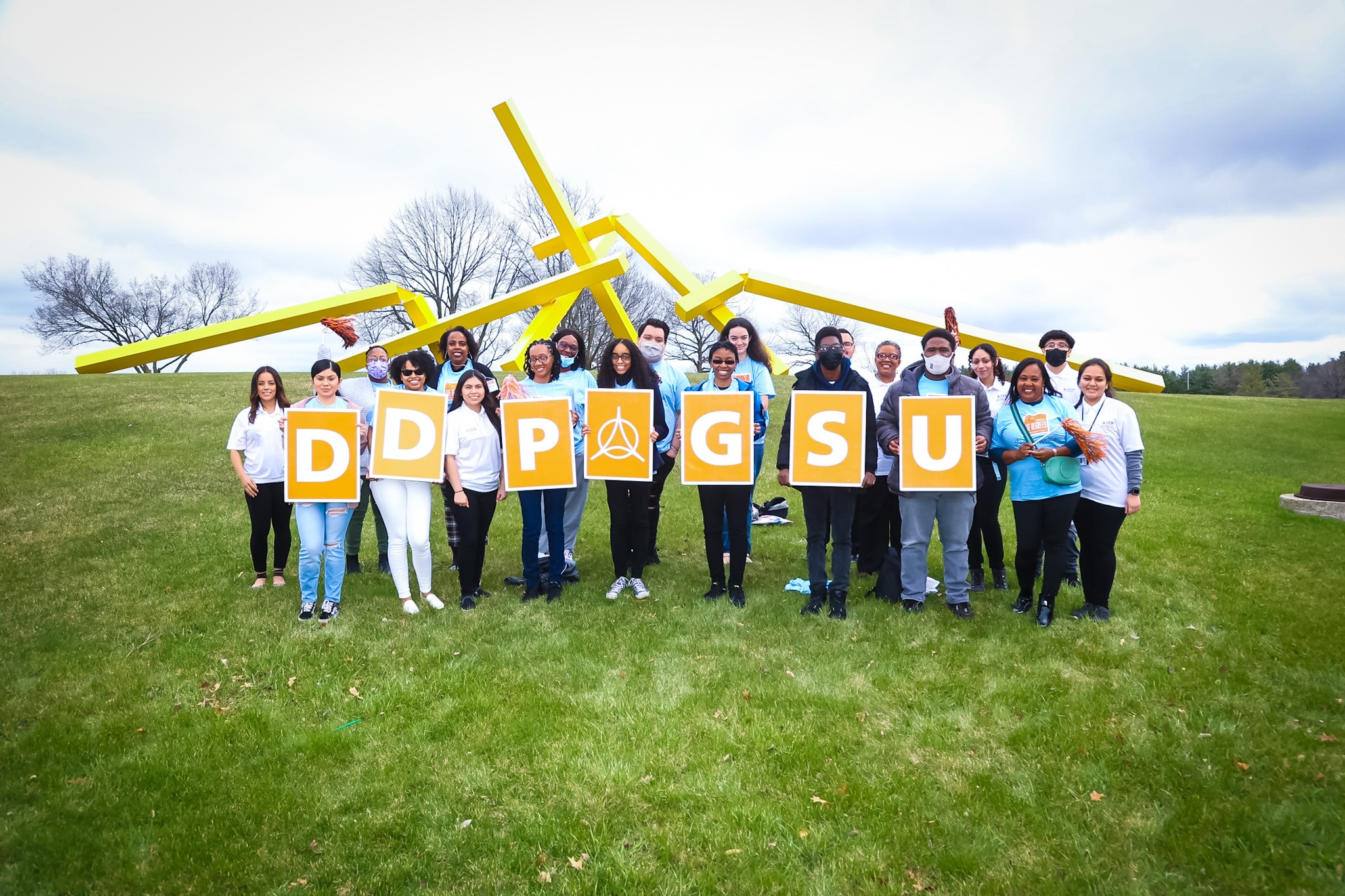 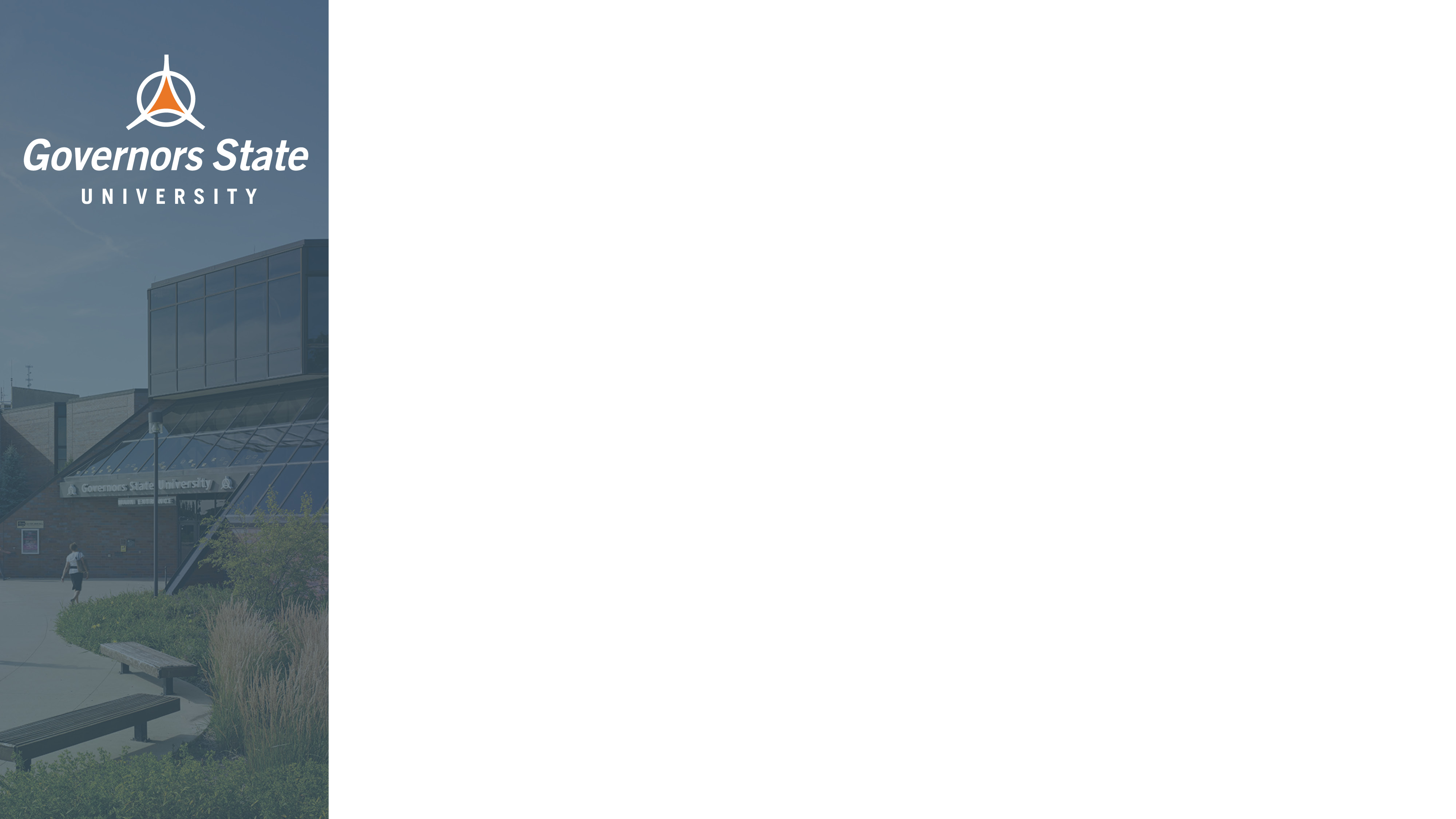 Many Benefits of DDP
Personalized transfer guidance from DDP Transfer Specialist 
Exclusive scholarship opportunities for DDP students 
Locked-in GovState tuition rate at time of DDP enrollment
Guaranteed admission to GovState and application fee waived
Exceptions with special admissions requirements include Social Work, Nursing, Business and Applied Science (BAAS) & Manufacturing Management programs
Exclusive programming like DDP Induction and Cording Ceremonies
Participate in DDP social and community service events throughout community college and GovState experiences
Access to GovState student perks prior to transferring, such as access to the Fitness Center and Center for Performing Arts student discount
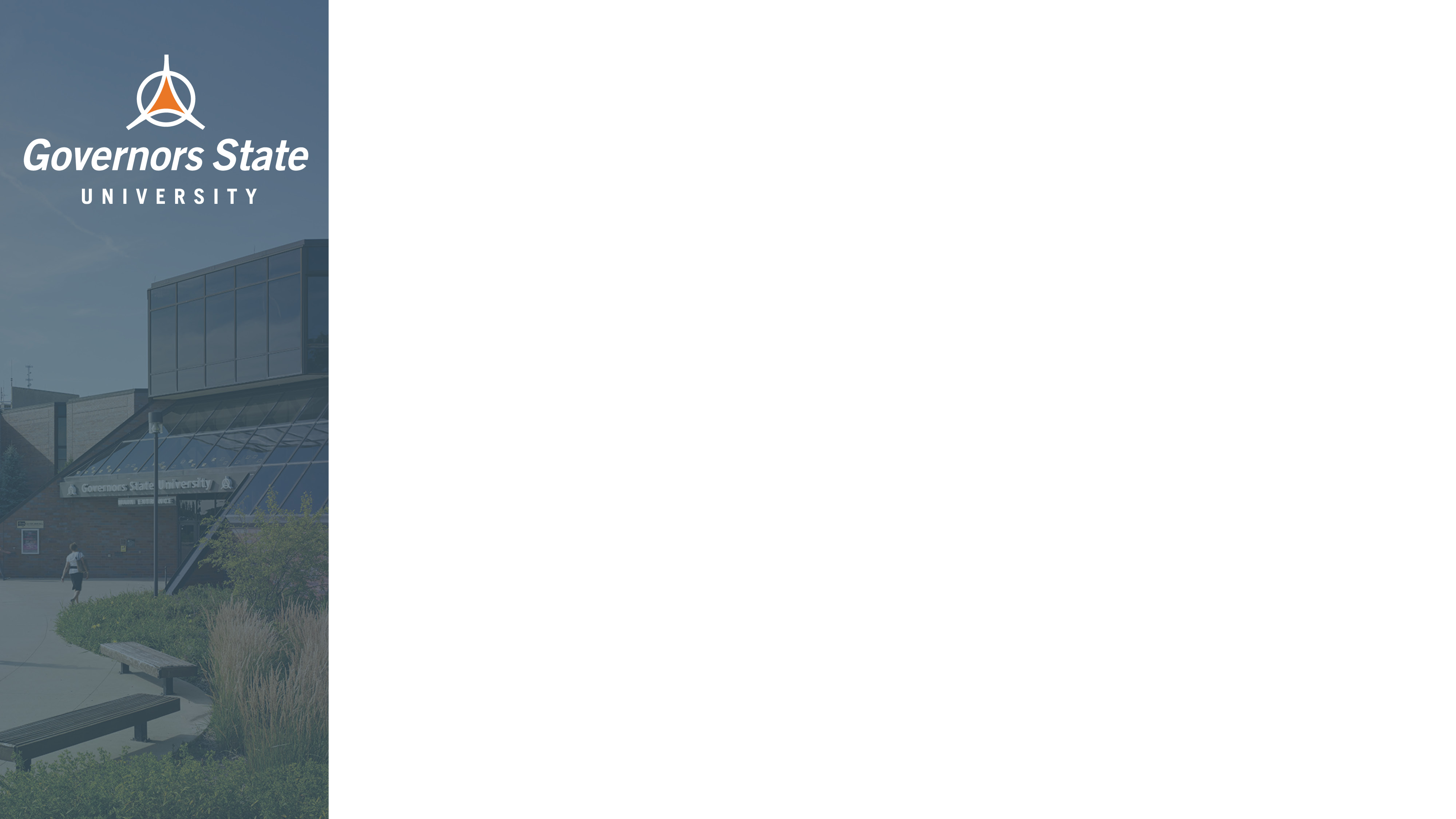 DDP Scholarships
GovState Promise Scholarship
Requires 2.75+ GPA, associate degree, and Pell eligibility at time of transfer
Tuition & Fees assistance for up to four semesters (fall/spring)
Undocumented students (who are eligible for in-state tuition) are encouraged to apply!

DDP Honors Scholarship
Requires 3.5+ GPA, associate degree, and membership in Phi Theta Kappa or CC Honors
Tuition & Fees assistance for up to four semesters (fall/spring)
Commitment to participating in the GovState Honors Program 
Undocumented students (who are eligible for in-state tuition) are encouraged to apply!

DDP Chicago STAR Scholars Scholarship
Requires a 3.50+ GPA, and must be a current participant in the Chicago STAR Scholars program at the City Colleges of Chicago
Option #1: $500 book/campus dining award for up to four semesters
Option #2: Campus housing contract (semi-suite) for up to two years 
Undocumented students (who are eligible for in-state tuition) are encouraged to apply!
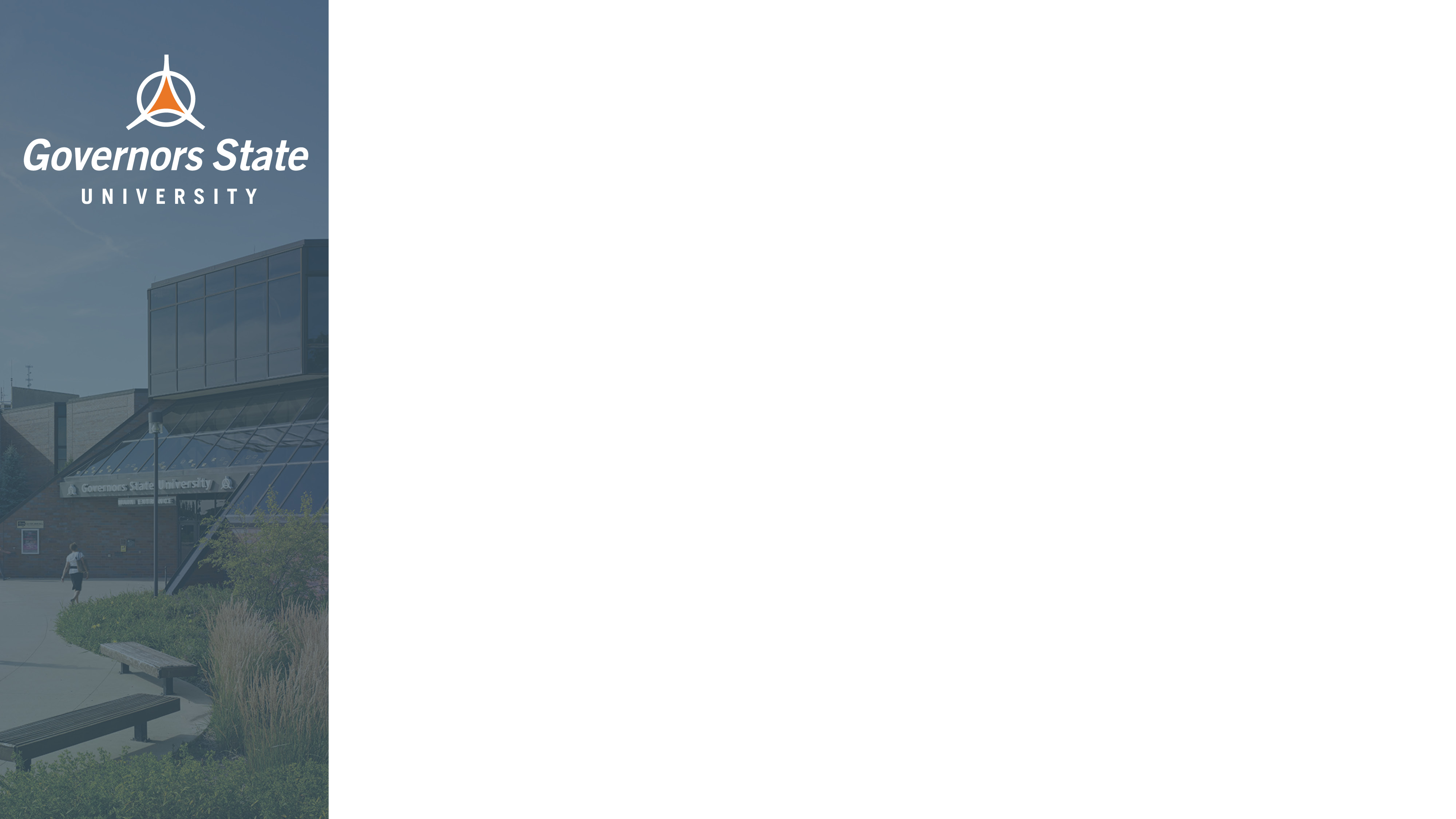 Eligibility Requirements
Currently attending one of our 17 partner community colleges
In good academic standing (2.0+) at current community college
Intention of completing an associate degree prior to transferring

To remain in DDP while attending community college: 
Maintain 2.0+ GPA and continuous enrollment through transfer
Meet with DDP Transfer Specialist each semester at CC
Graduate an associate degree and transfer that next spring/fall!
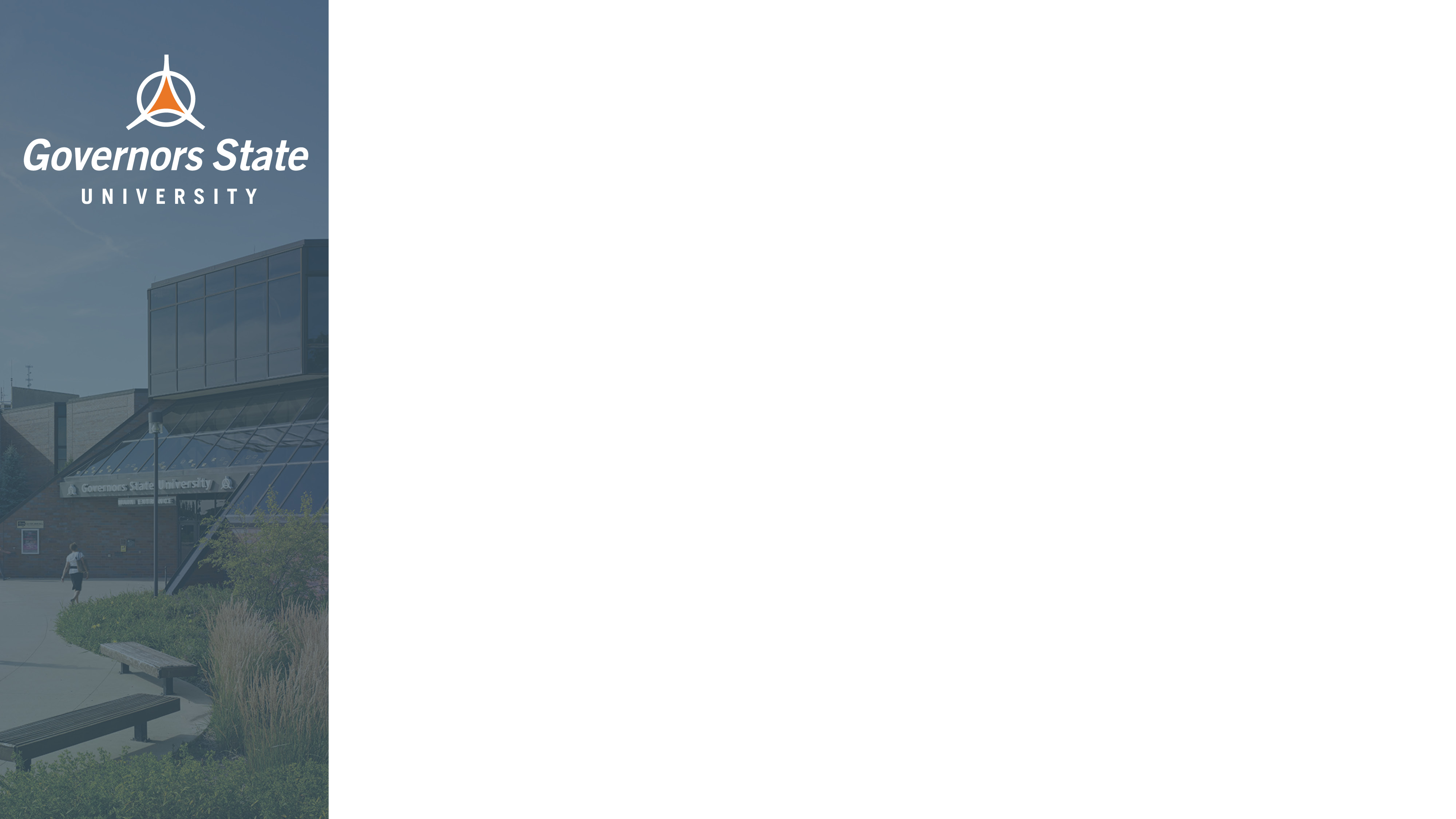 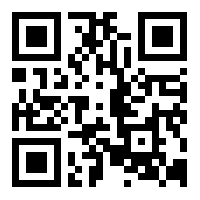 Contact DDP today!

www.govst.edu/ddp
Alexandro VenegasCity Colleges of Chicago (all seven campuses)
avenegas2@govst.edu  ꟾ  708.235.7537 ꟾ  GovState Office: A2122
Juan GonzalezCollege of DuPage, Harper College, Joliet Junior College, Moraine Valley Community College, Morton College, Triton College & Waubonsee Community College 
jgonzalez11@govst.edu  ꟾ  708.235.7534 ꟾ  GovState Office: A2122
Sharita WalkerKankakee Community College, Prairie State College & South Suburban College
swalker3@govst.edu  ꟾ  708.235.7536  ꟾ  GovState Office: A2122
Jessica Specht Director of DDP  jspecht@govst.edu  ꟾ  708.534.4494 ꟾ  GovState Office: A2128
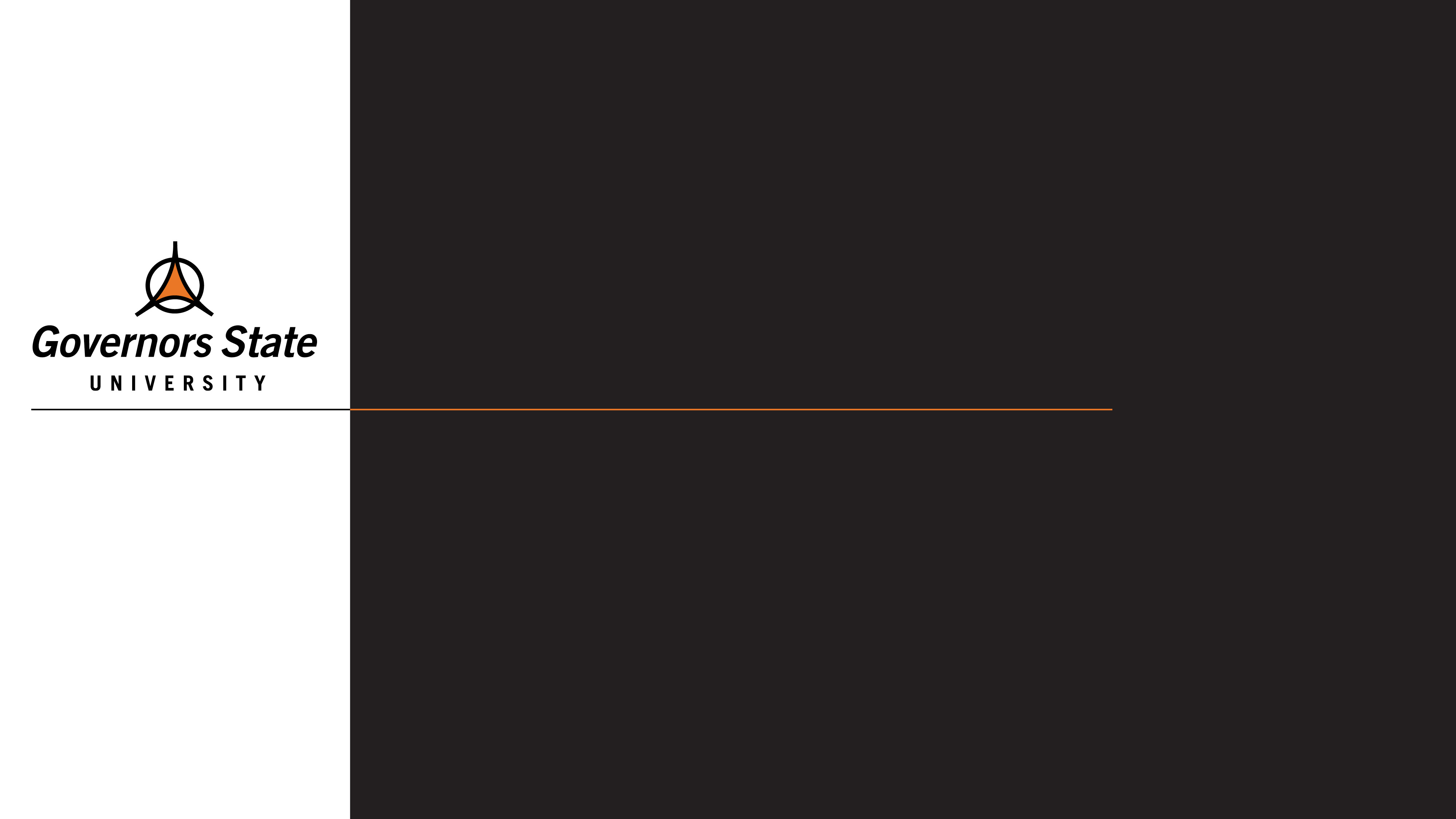 FINANCIAL AID FOR
TRANSFER STUDENTS
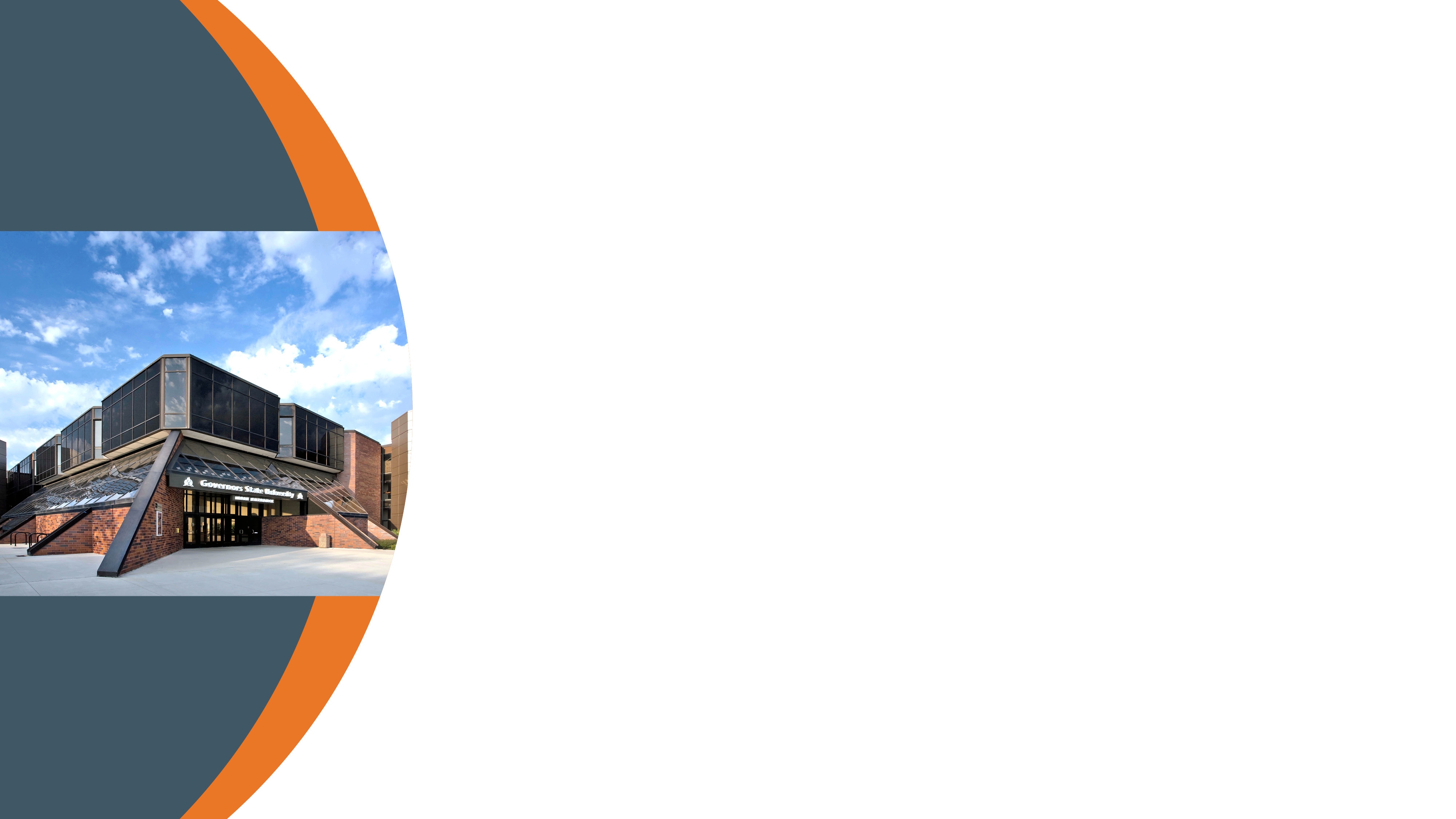 Financing Your Education
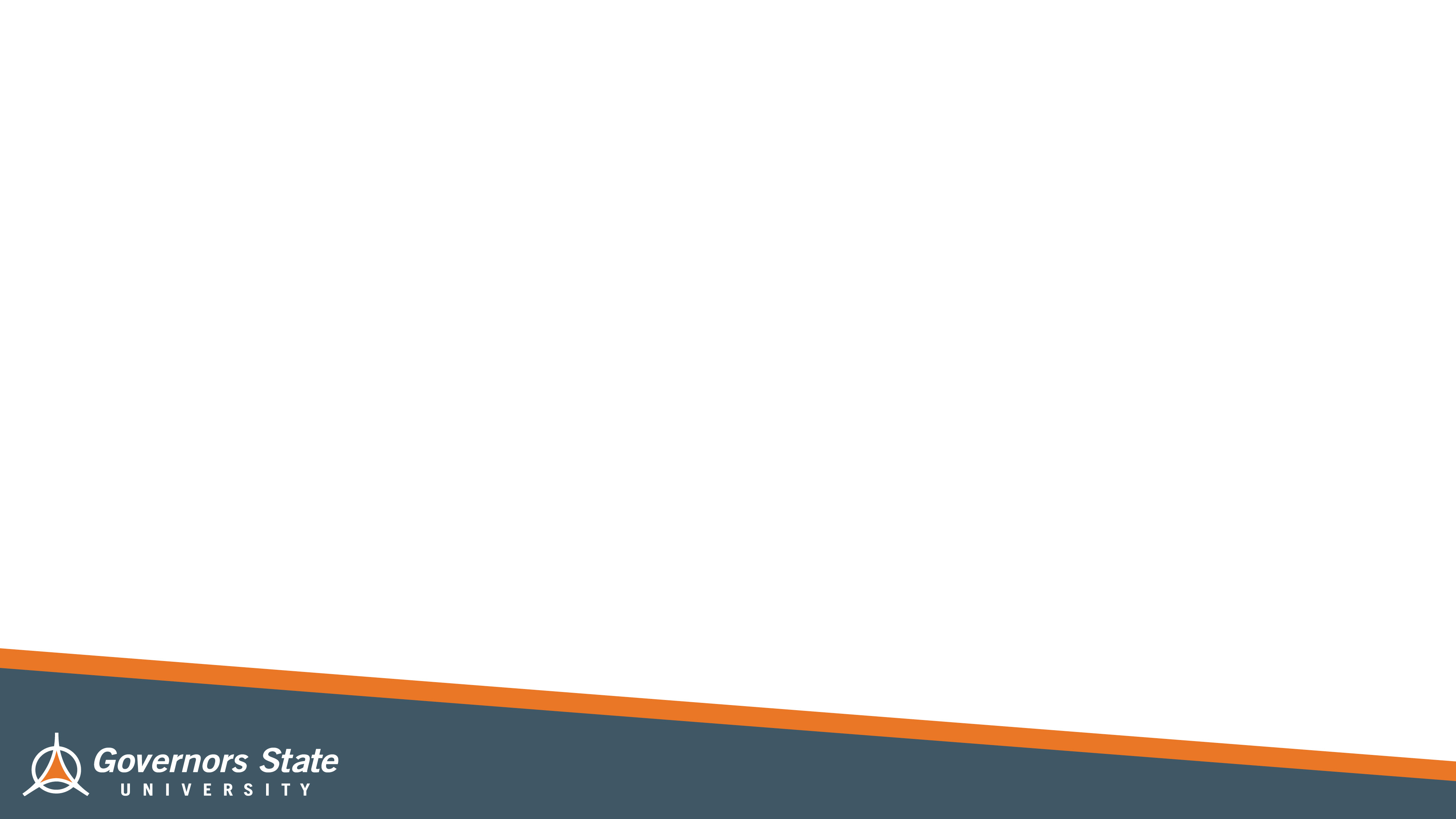 How Do I Apply for Financial Aid?
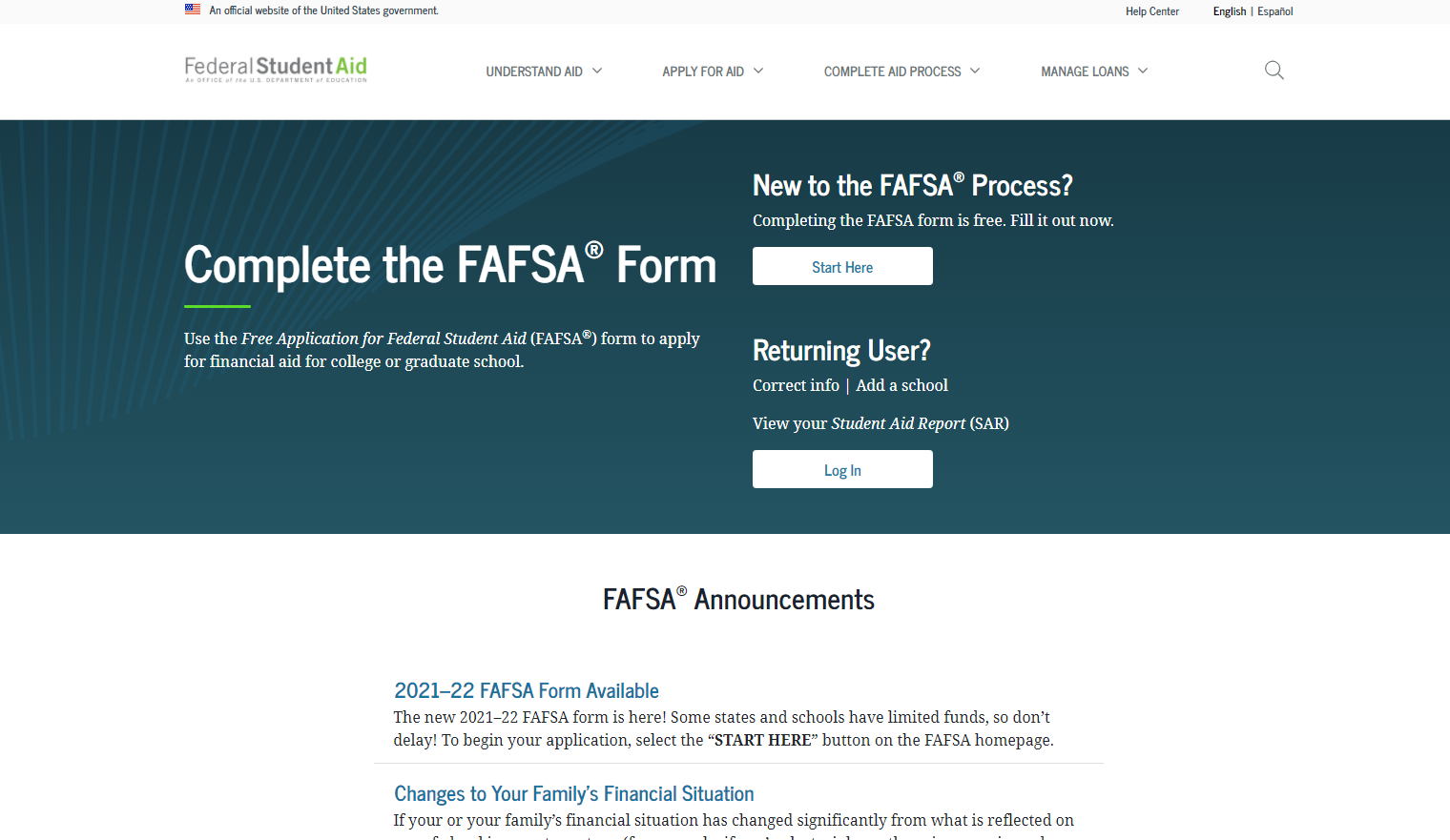 Have you done the #FAFSA?
Free Application for Federal Student Aid

Found online at studentaid.gov
Direct Link: (https://studentaid.gov/h/apply-for-aid/fafsa)

Update for 24/25 FAFSA
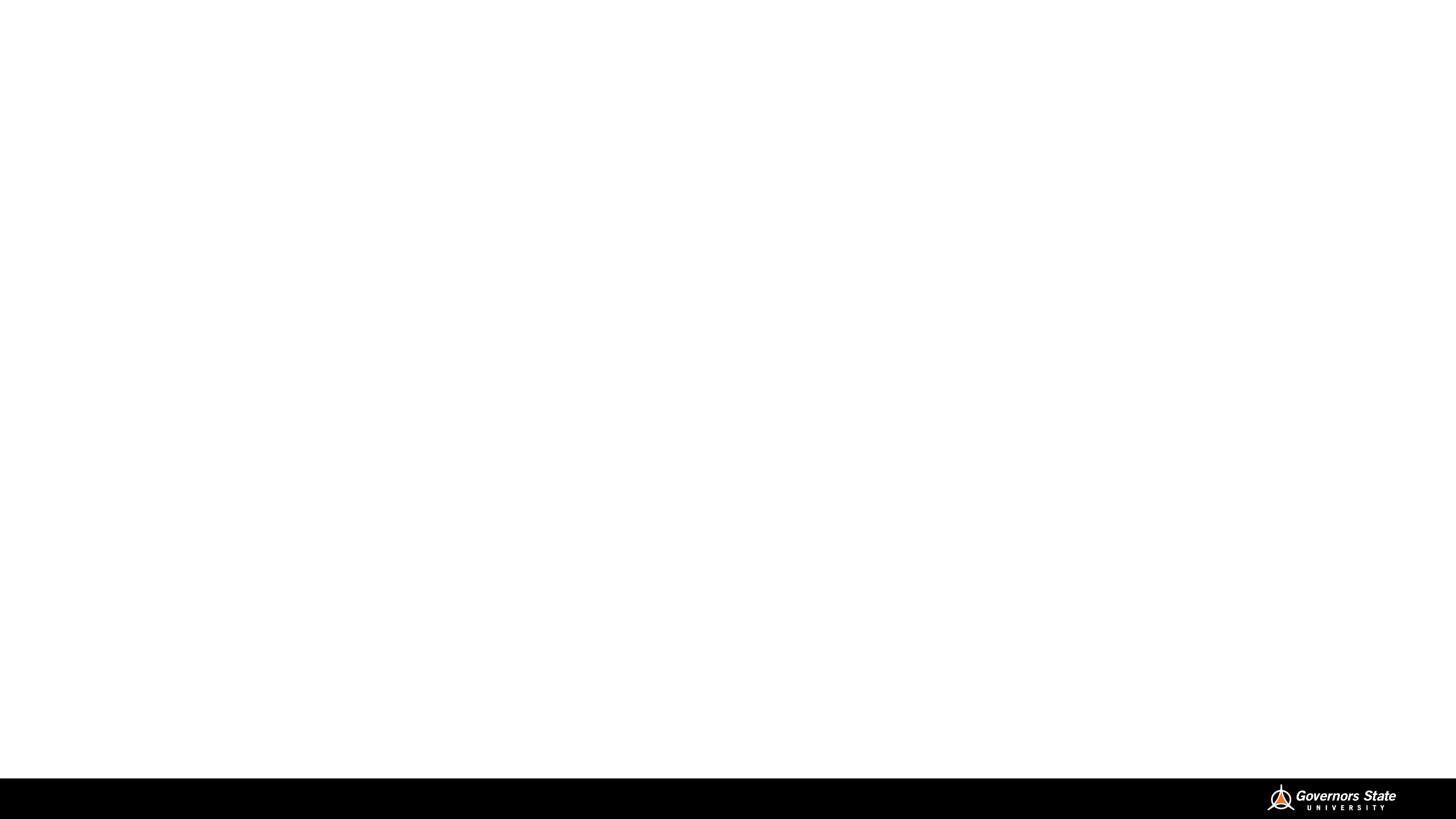 FAFSA Processing Results
Student will receive a ‘FAFSA Submission Summary’ via email 
Record will be sent to colleges student listed on FAFSA about one week after FAFSA is 
	submitted
Colleges may request 
	additional information 
	after FAFSA received
Corrections can be made;
	be wary of corrections! 
	Too many can lead to verification.
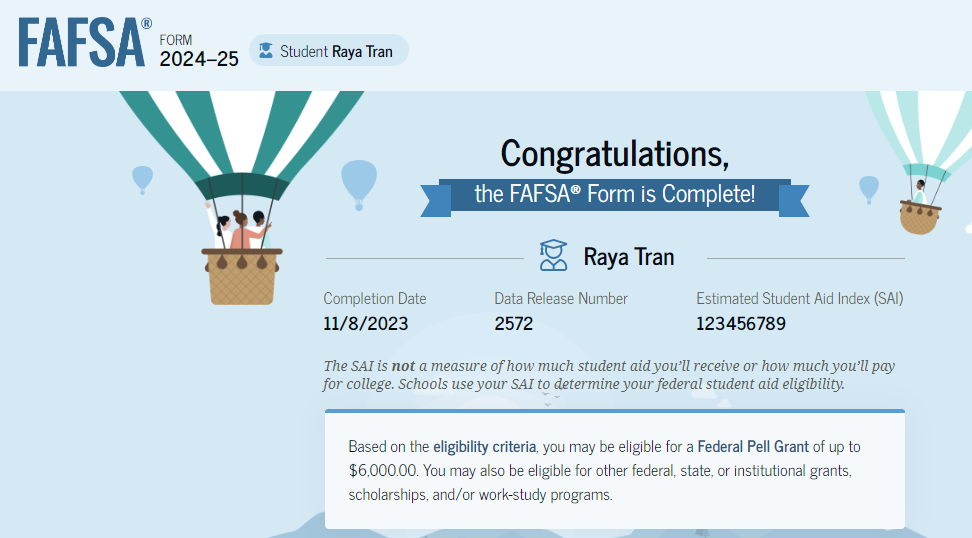 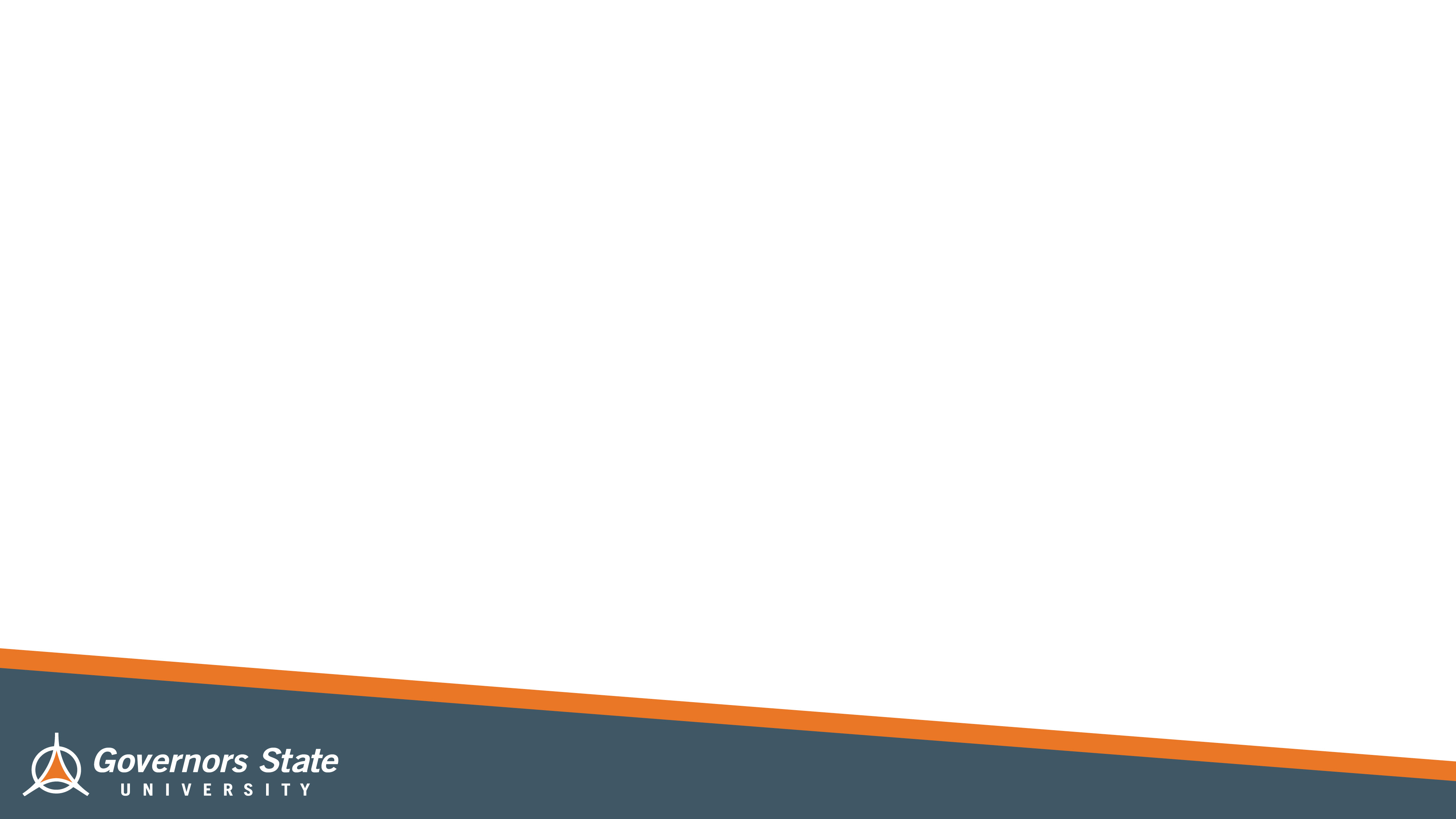 Cost of Attendance
Direct Costs- Paid directly to school
Tuition, fees, room and board, meal plans, etc.
Indirect Costs- Variable fees that depend on personal circumstances/choices. These costs can vary widely.
Transportation, personal expenses, books and supplies, off-campus housing, etc.
COA is not what you will pay out of pocket; consider it a comprehensive budget that helps you plan for all potential expenses associated with your education.
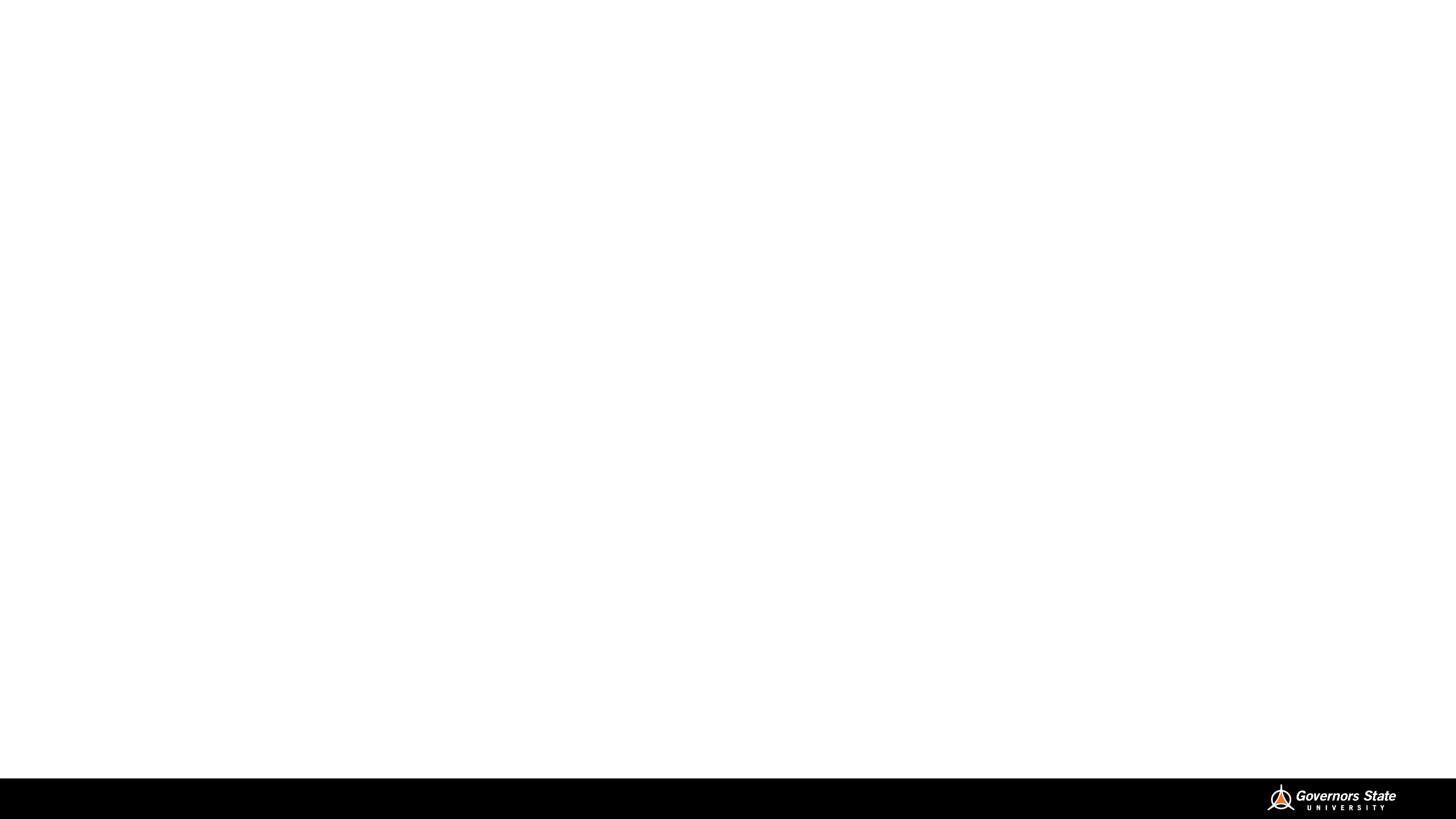 Example Cost of Attendance
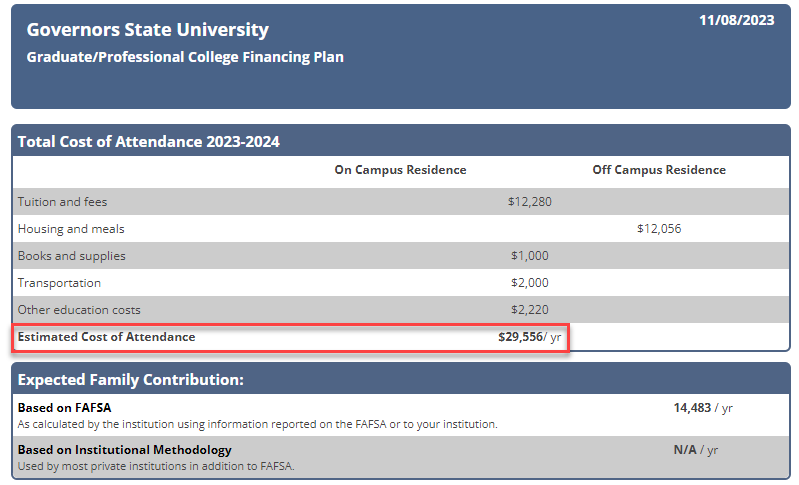 However, I only took 6 classes for the year, so my out-of-pocket tuition and fees were actually $8,856.
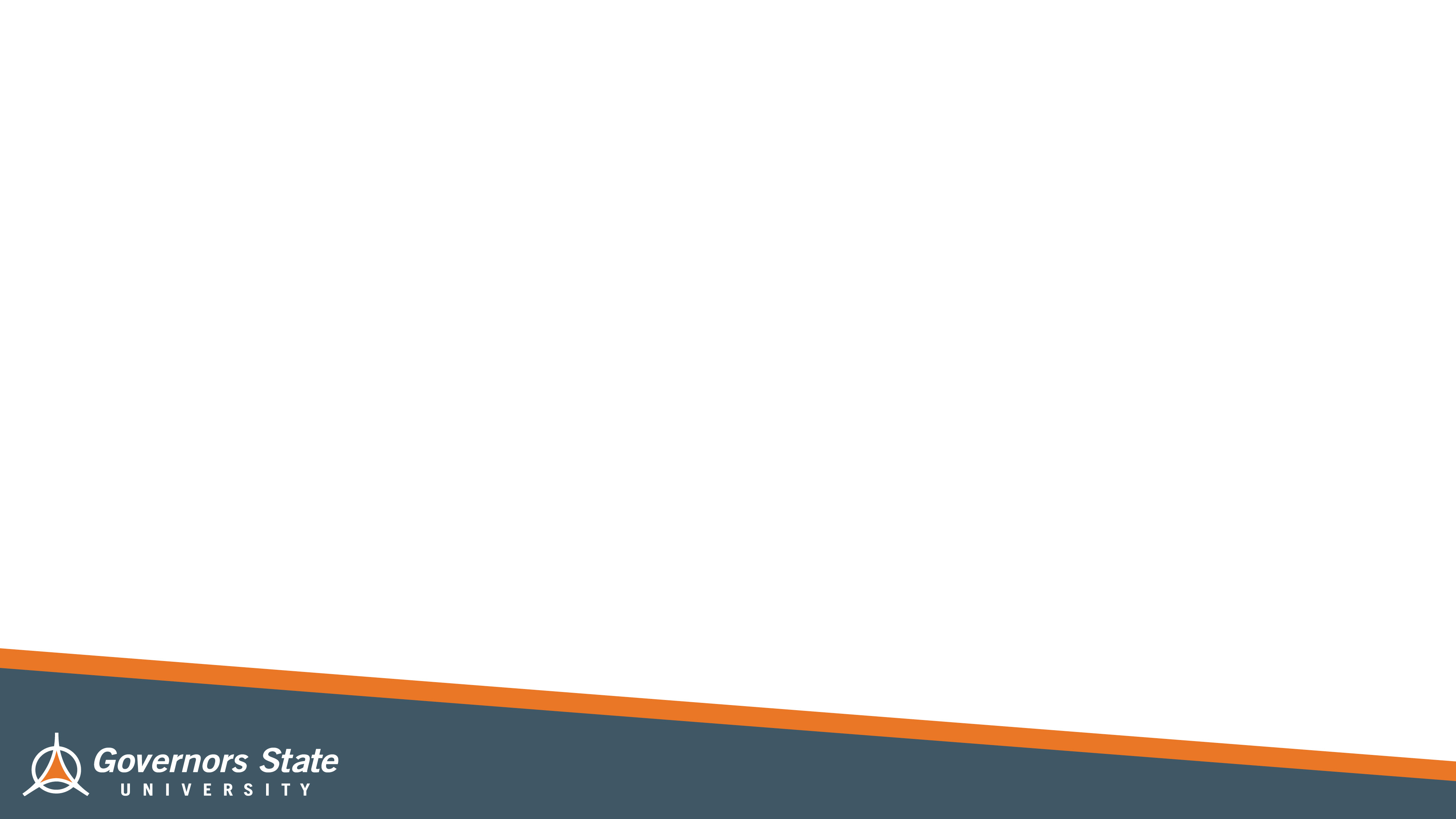 Types of Financial Aid
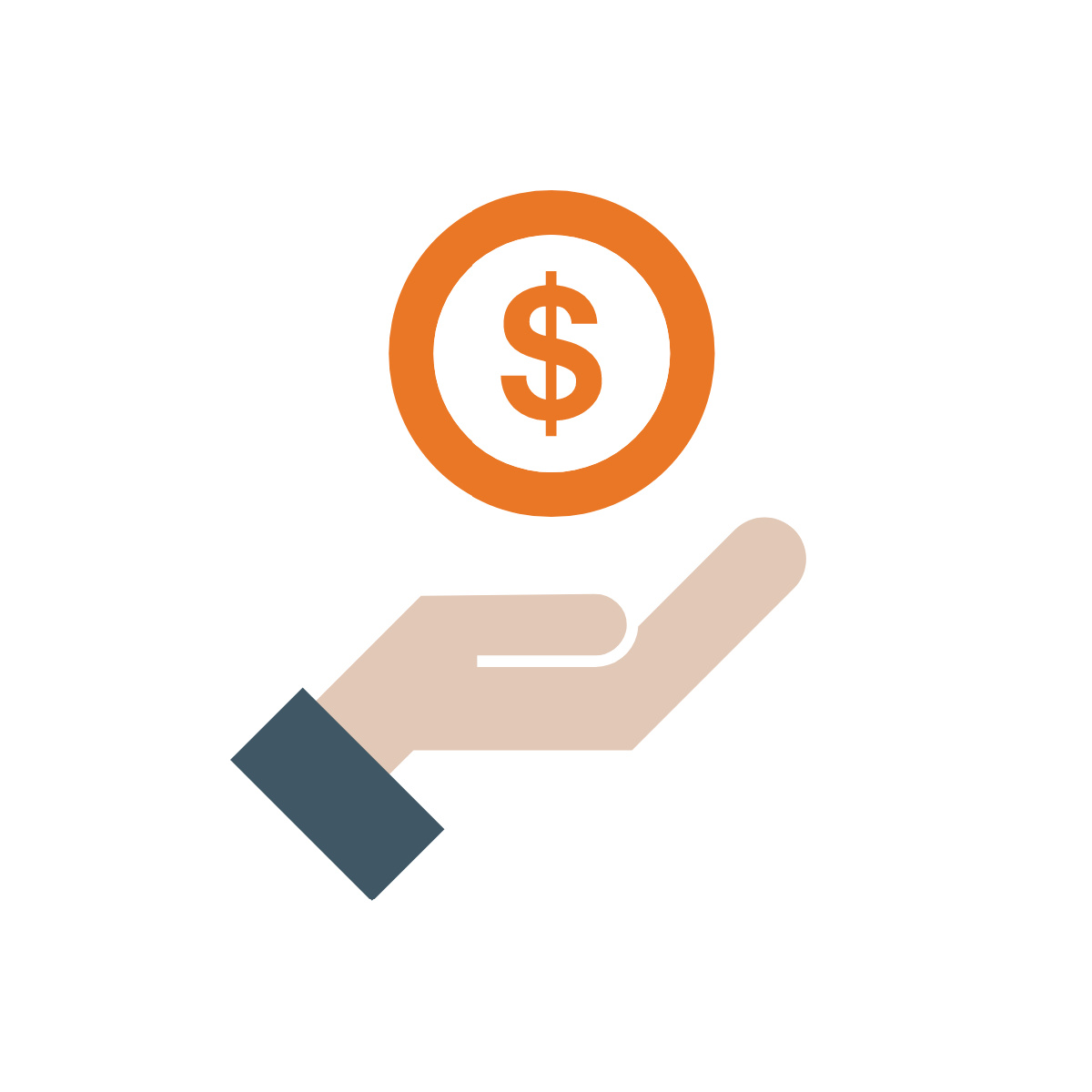 1. Grants

2. Loans

3. Scholarships

4. Student Employment Opportunities
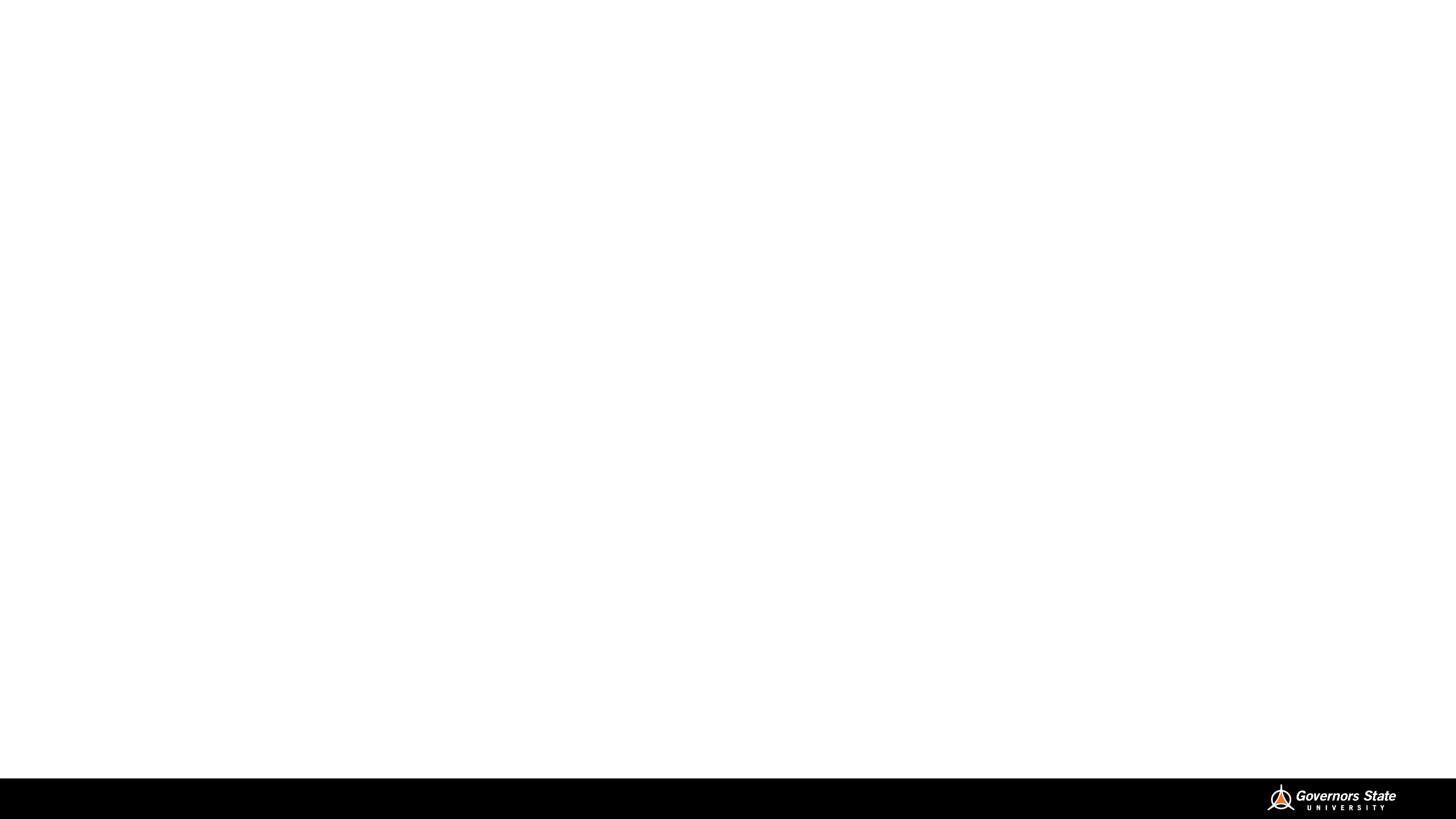 Types of Grants (2023-2024 Award Amounts)
Federal PELL Grant
	Up to $7,395, determined by SAI
Illinois MAP Grant
	Up to $8,400, determined by SAI
Federal SEOG Grant
	$1,000 for students with 
	exceptional need
TEACH Grant
	Pays up to $3,772 p/year
	Requires 3.25 GPA
	After graduation 4-year work requirement
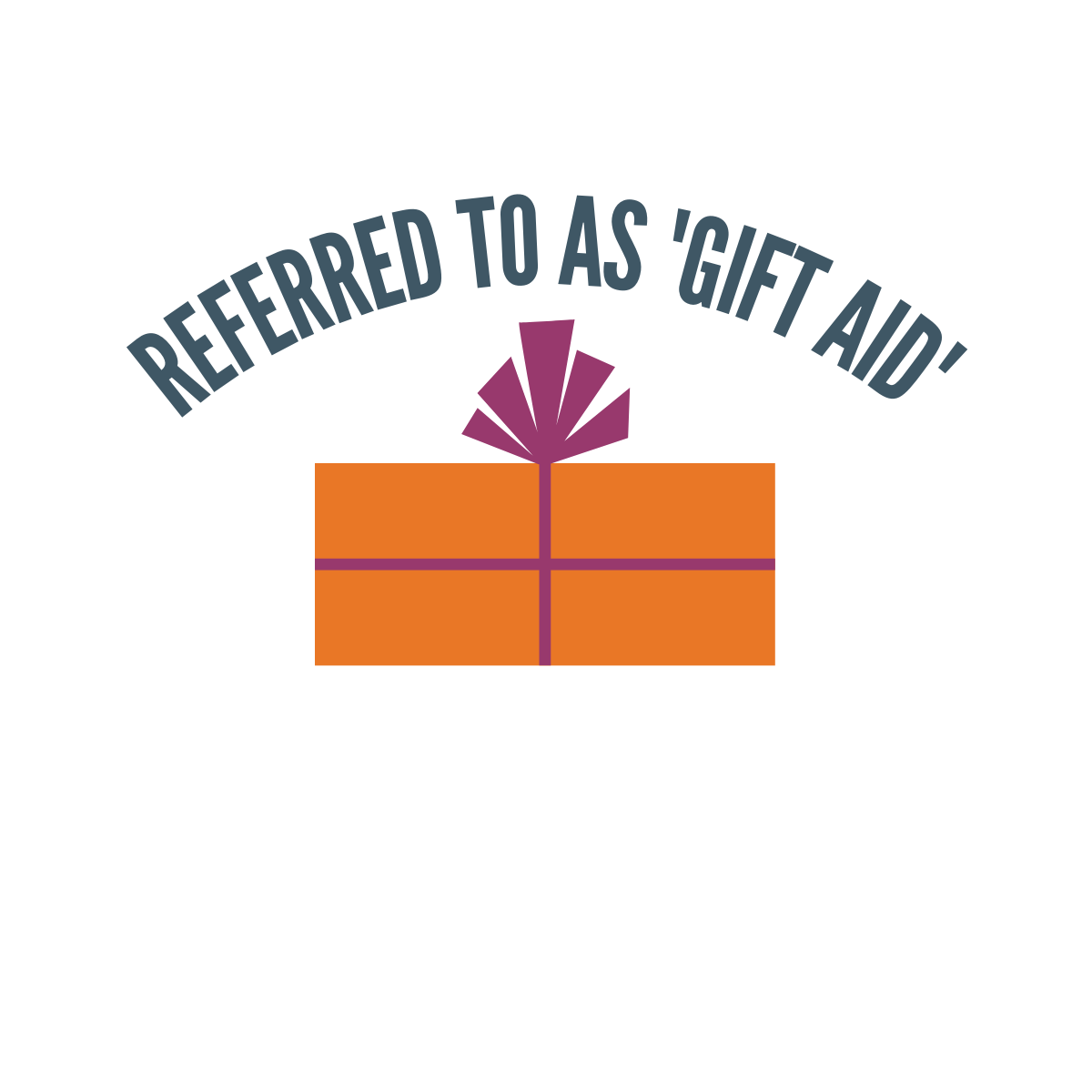 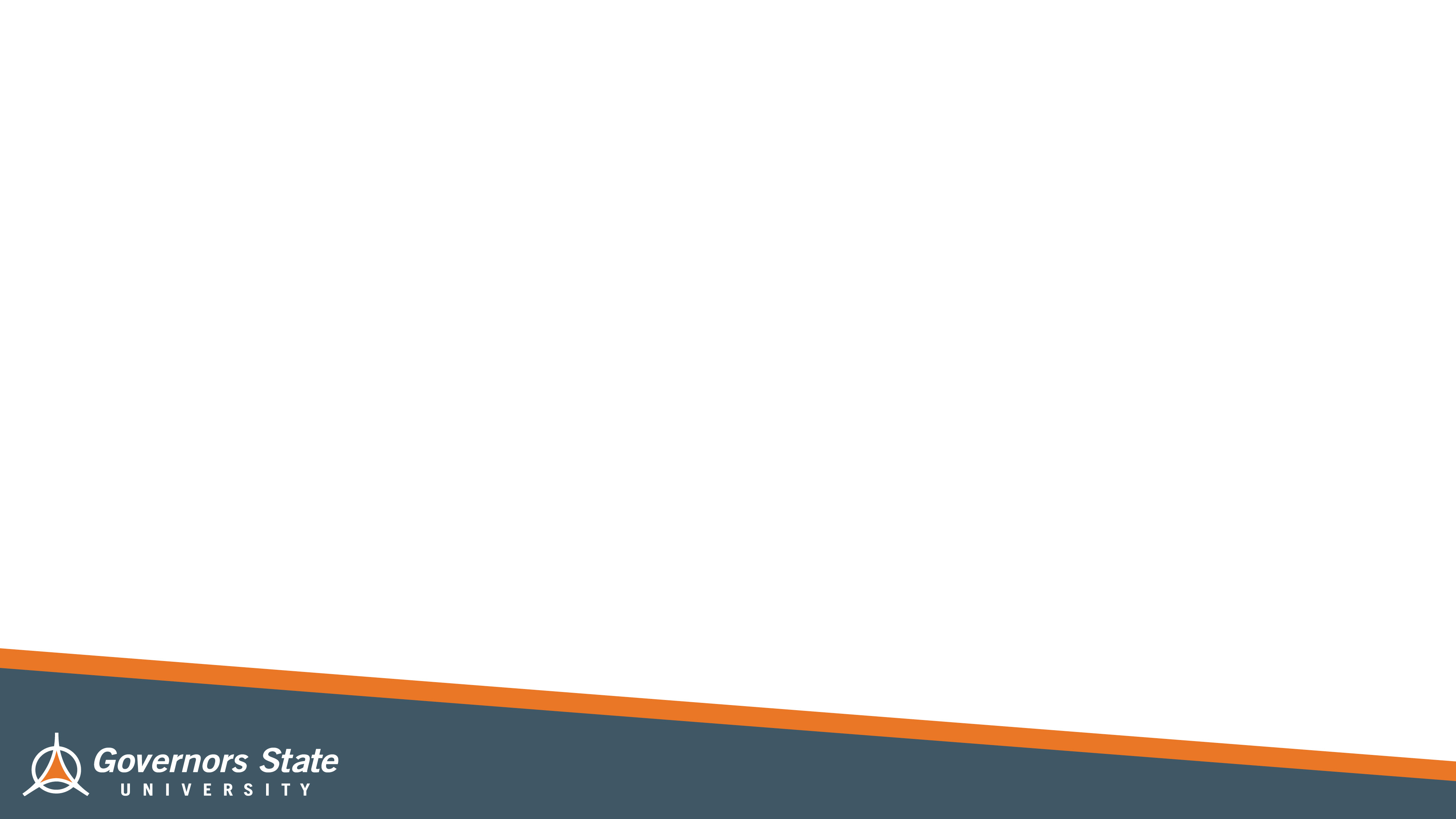 Student Loans
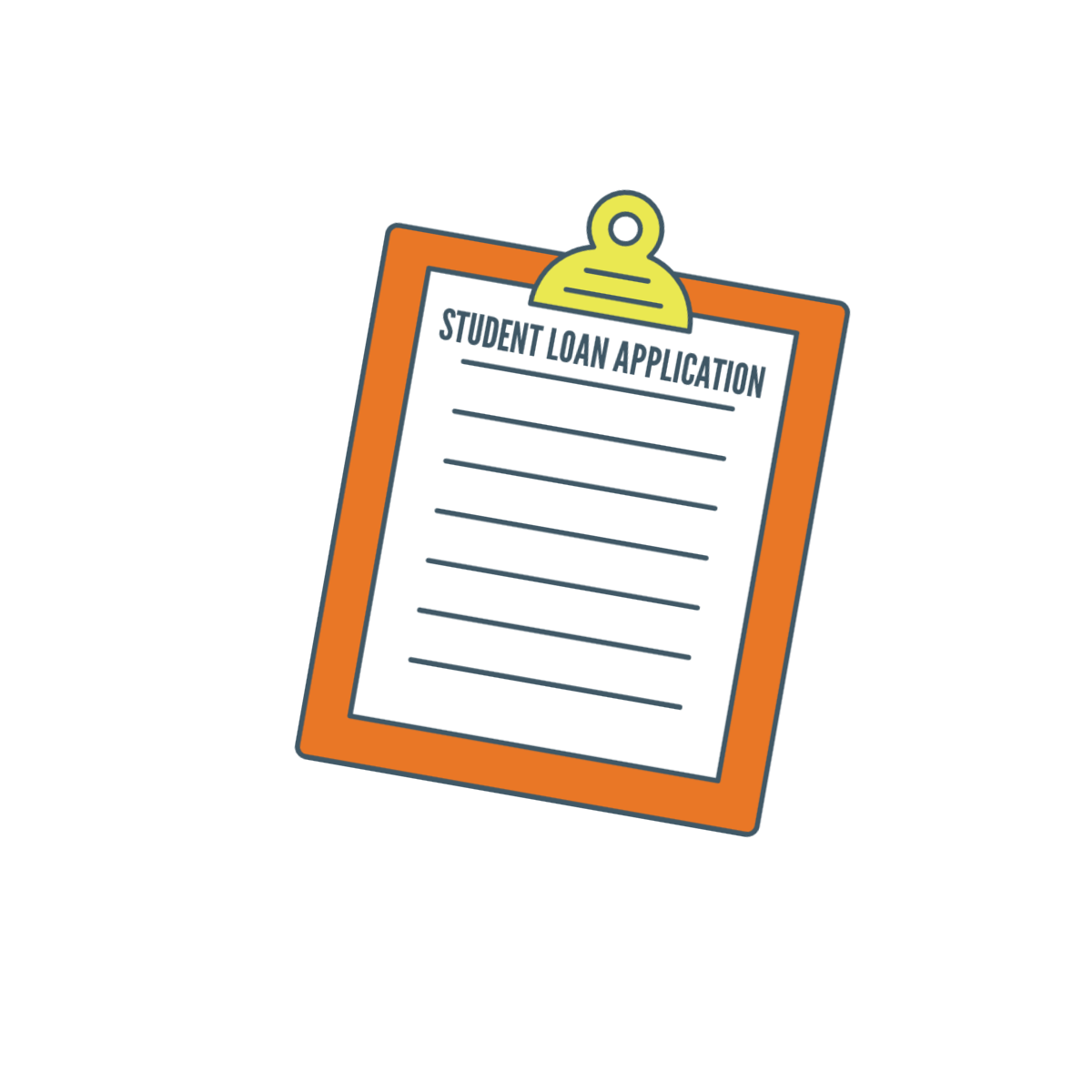 1. Federal Direct Loans*
	-Subsidized
	-Unsubsidized
	-Parent PLUS

2. Private Student Loans


*Students must be enrolled in at least half-time (6 credit hours) status with Financial Aid eligible coursework to qualify for Federal loans.
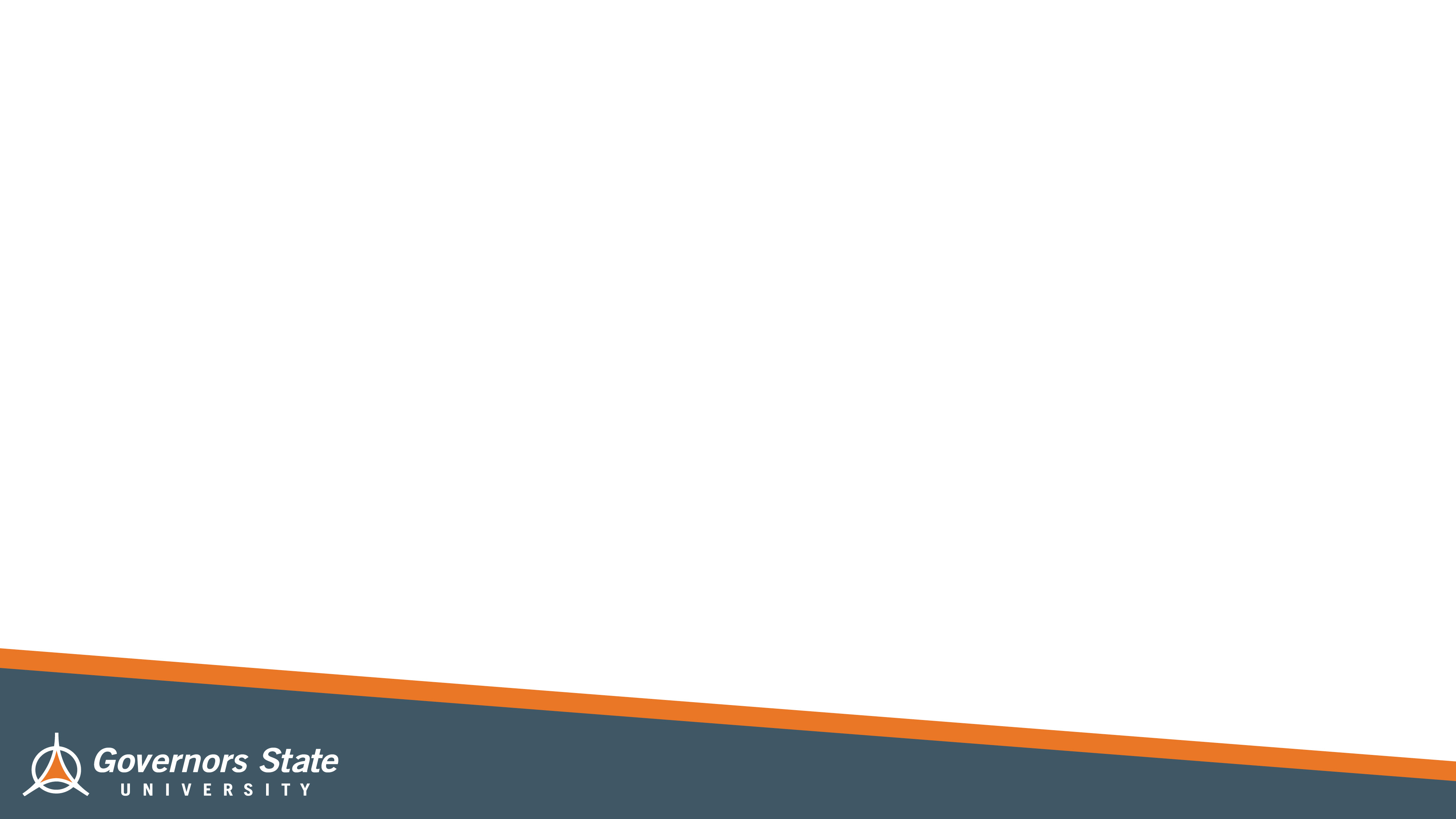 Dependent Direct Loan Borrowing Limits
Independent Direct Loan Borrowing Limits
Once you become an independent student, which happens at age 24, or if you become married, have a child, or are a veteran, your unsubsidized loan aggregate limit increases from $8,000, as shown above, to $34,500. The subsidized limit stays the same at $31,000. 

This makes your independent aggregate loan limit: $57,500 ($23,000 subsidized, $34,500 unsubsidized)
[Speaker Notes: Define difference between subsidized and unsubsidized loans
Mention there are annual loan limits (freshman year sub is $3.5K/sophomore year sub is $4.5K, etc)
Mention we offer plus loans but those are meant to bridge the gap, if a student is leaning toward one, please come talk to our office first or visit scholarship universe. Plus loans offer a higher interest rate, similar to a private loan.]
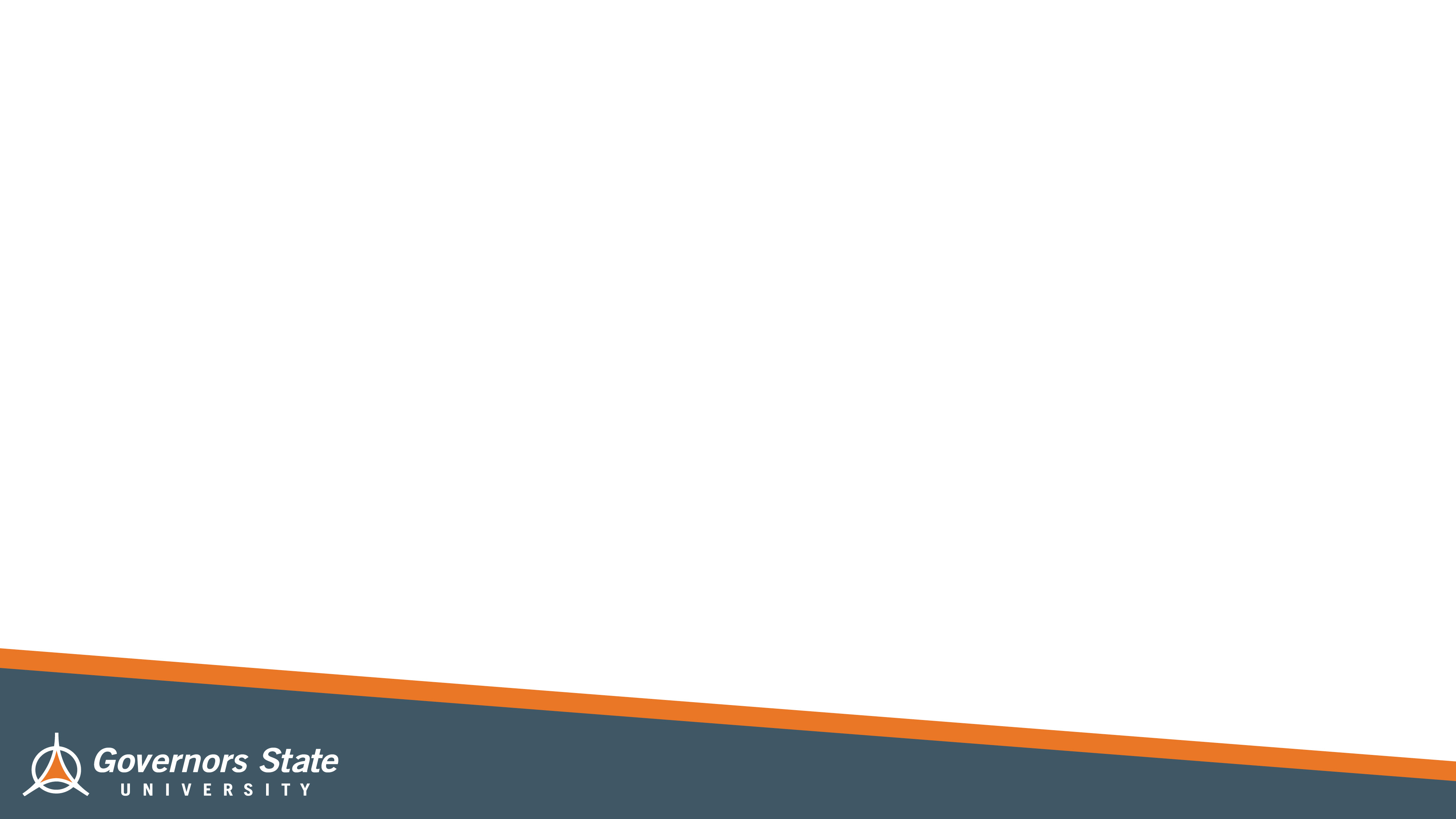 Parent Plus Loan
A parent-plus loan is a federal student loan taken out in the parent's name. The parent is ultimately responsible for repaying the loan.

While this is better than pursuing a private loan, we recommend looking into scholarships or payment plans before going this route, as PPLs carry higher interest rates similar to those of private loans. 

There aren’t aggregate limits to PPL’s and can be issued up to cost-of-attendance. Meaning if you take our COA and deduct what financial aid you are set to receive (grants, loans, scholarships, federal work-study, etc.,), that can be your total PPL amount. 

If you apply and are denied, you can request an endorser, or your child can receive additional unsubsidized loan money.
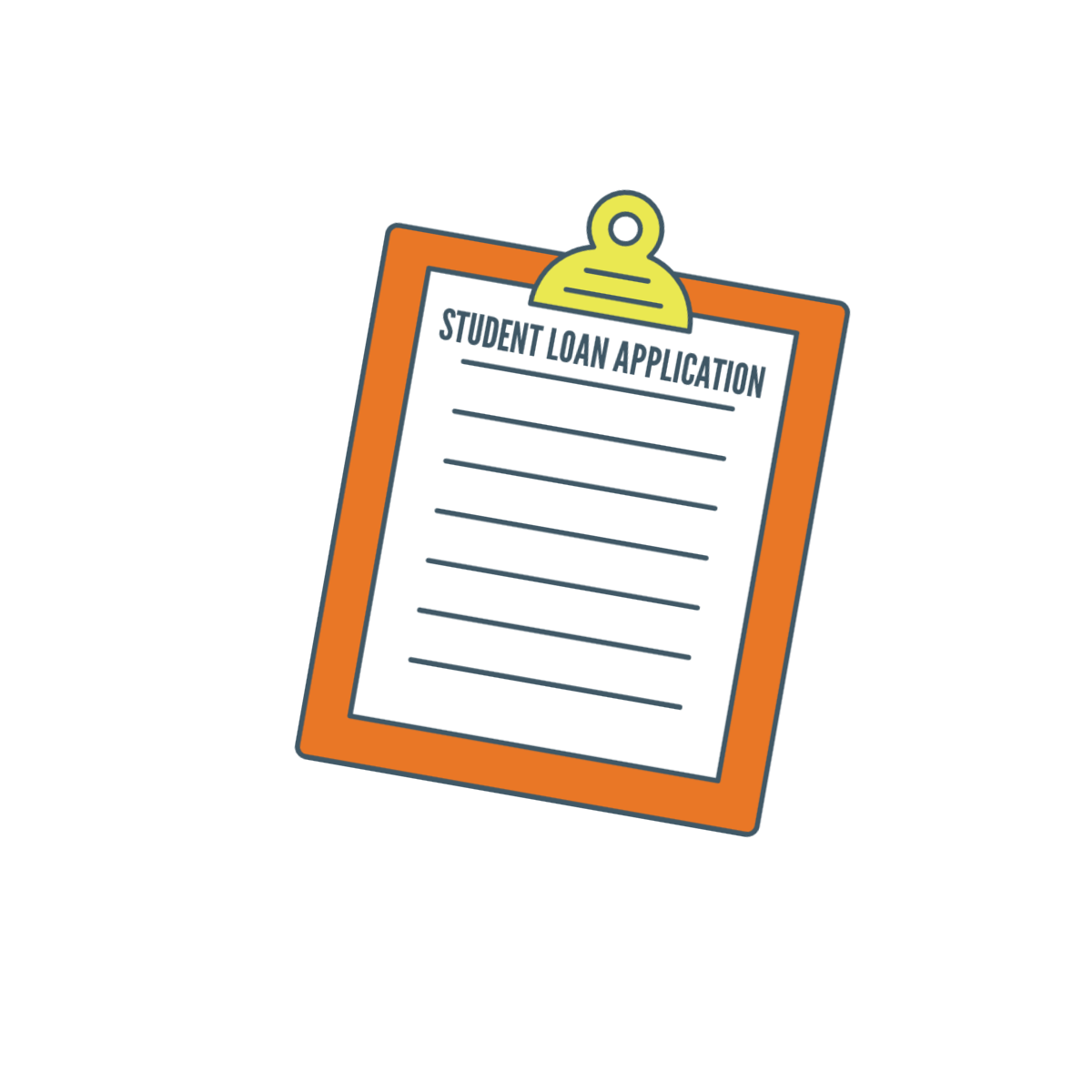 [Speaker Notes: Define difference between subsidized and unsubsidized loans
Mention there are annual loan limits (freshman year sub is $3.5K/sophomore year sub is $4.5K, etc)
Mention we offer plus loans but those are meant to bridge the gap, if a student is leaning toward one, please come talk to our office first or visit scholarship universe. Plus loans offer a higher interest rate, similar to a private loan.]
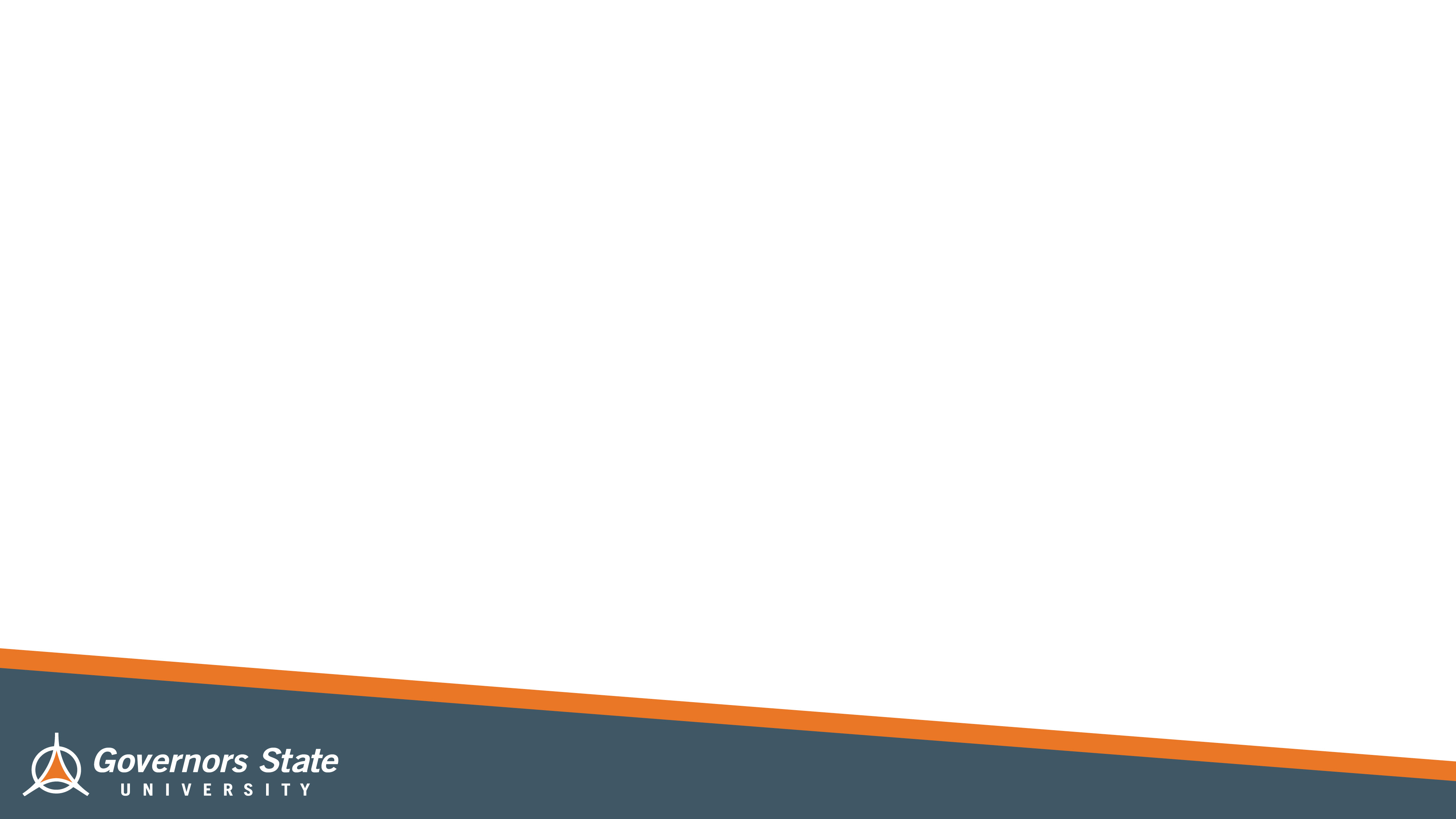 Scholarships
GovState Scholarship homepage: www.govst.edu/Scholarships/ 

Scholarship Universe: www.govst.scholarshipuniverse.com/public

With Scholarship Universe, Students will be able to:  

Answer questions and match to scholarship opportunities they are eligible for
The more you answer, the more scholarships you match to
Easily apply online to multiple scholarship opportunities through a personalized portal
See scholarship metrics to determine their chances and effort required to apply
Be alerted whenever they are matched to new scholarship opportunities
GovState and external scholarships
All vetted = no questioning if the scholarship is legit
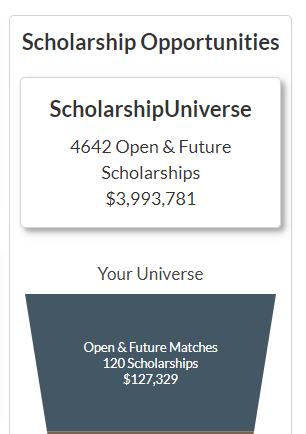 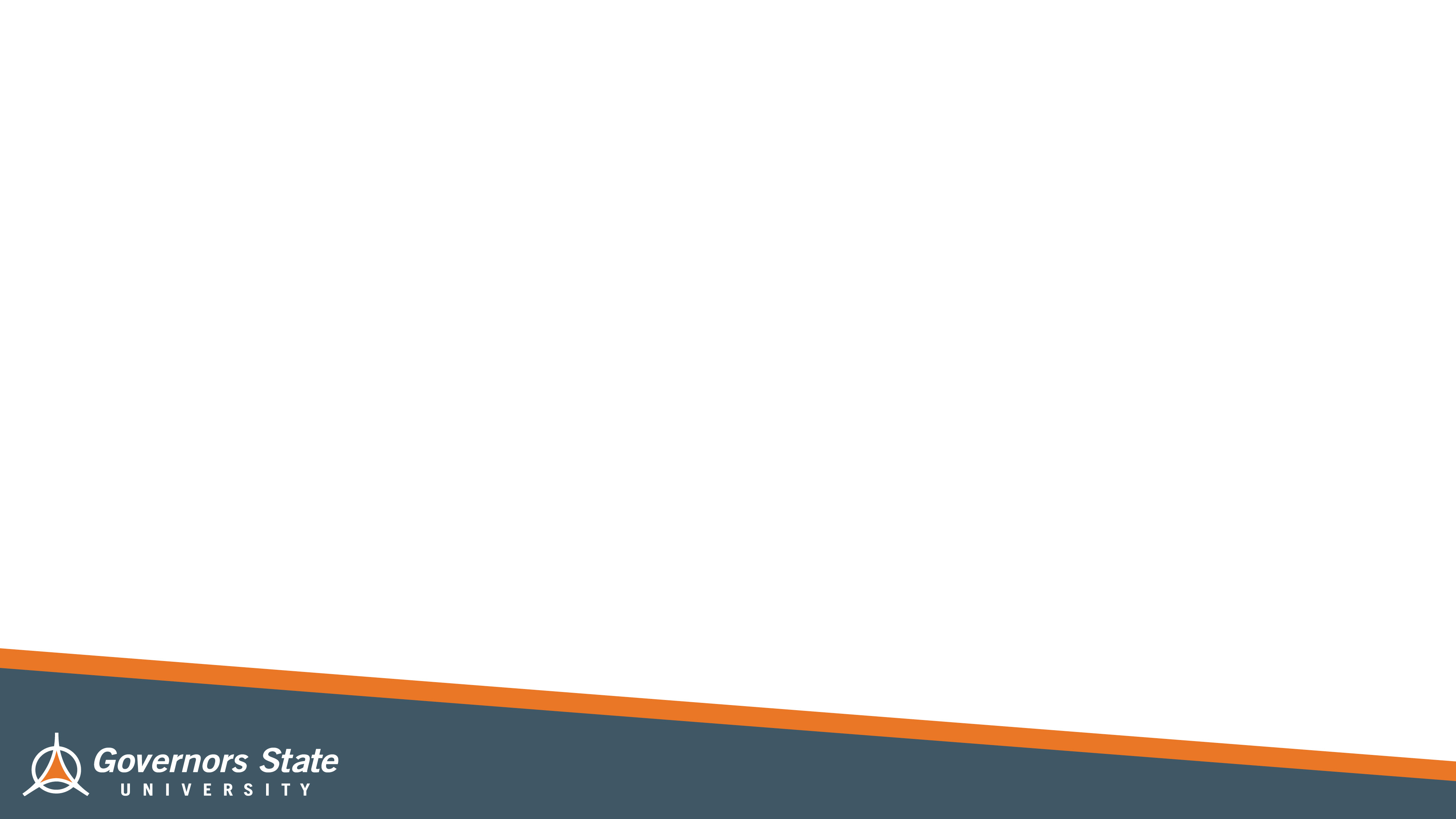 Federal Work Study
Allows students to earn money to help pay for educational expenses
Employment on or off-campus
Minimum wage or higher
Gain valuable work experience
Great networking experience
FAFSA is required
https://www.govst.edu/work-study/https://www.govst.edu/employment-resources
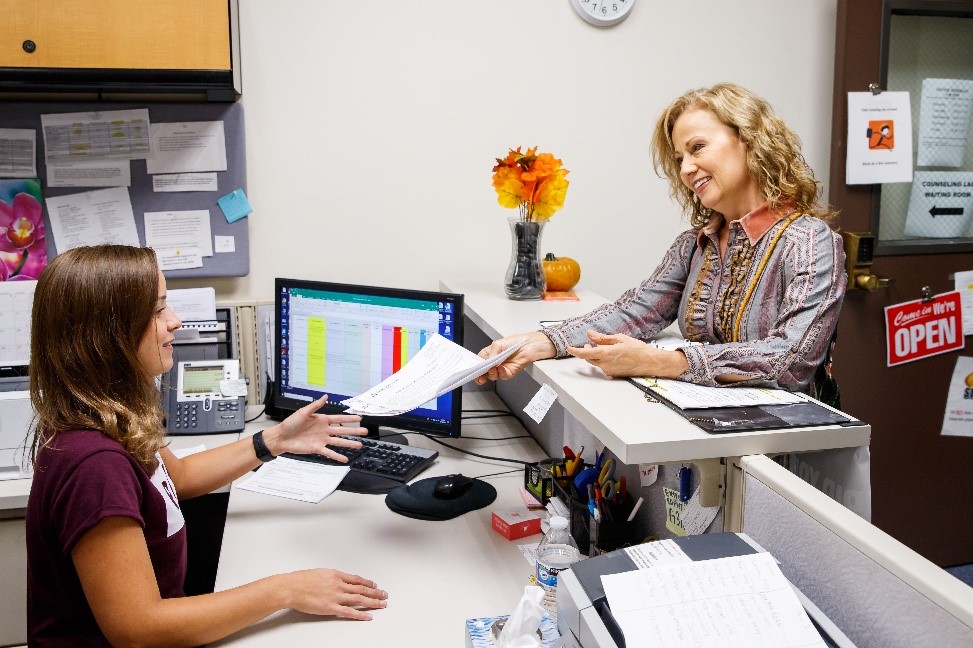 [Speaker Notes: FWS is a government allotment to work on campus up to the amount on their award letter
All jobs pay $15 an hour or more
These are typically assistant-type roles (answering phones, emails, etc)
I always mention during down-time they can typically get their HW done
Gain work experience and get to explore different areas within the university
Talk about that’s how you got your job here ]
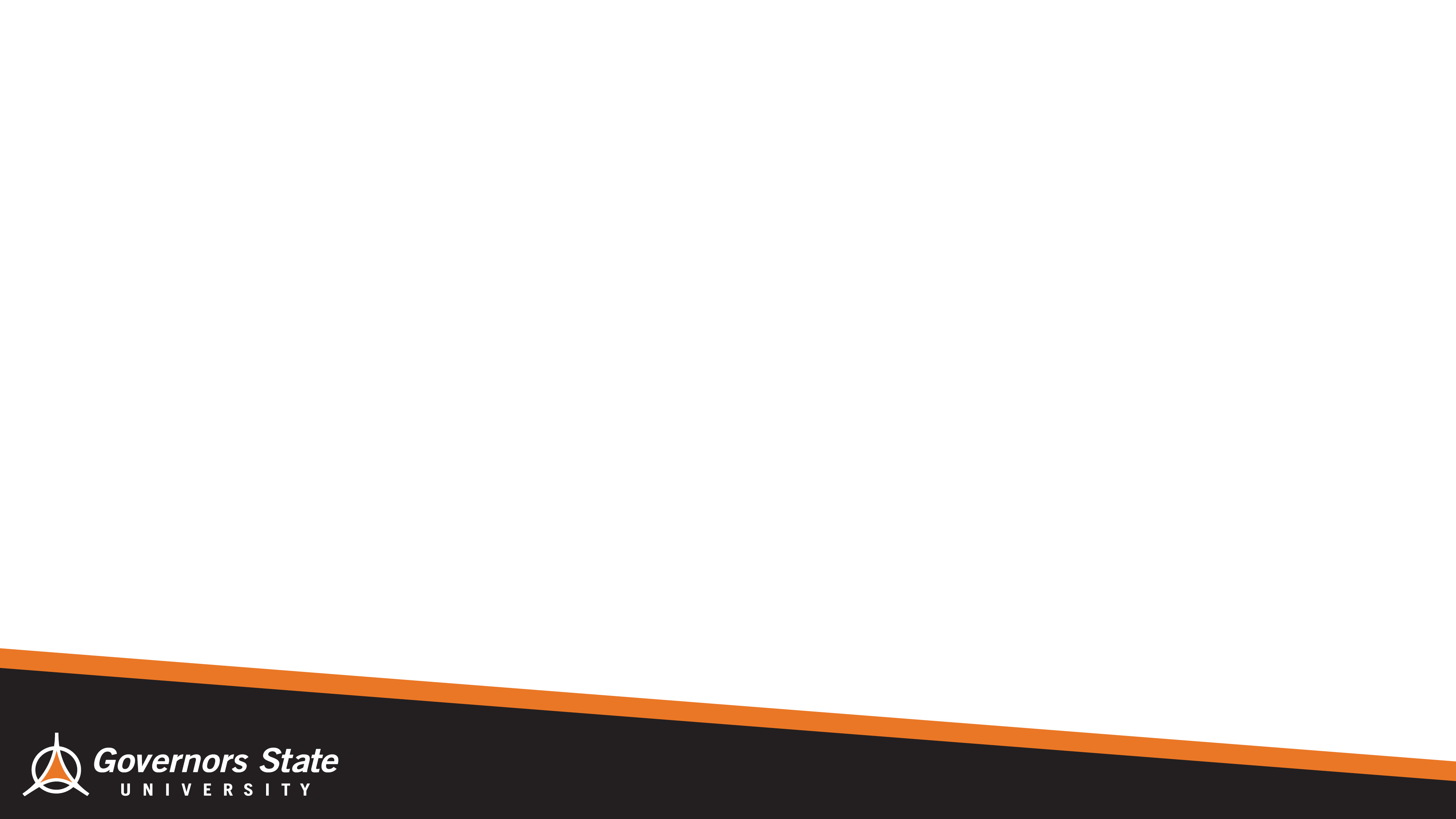 Financial Aid Link “F.A. Link”
Students can use the funds left over after their tuition/fees are covered in the bookstore- online and in-person
You must remain F.A. eligible to use the funds in the bookstore- 
If you make any purchases at the bookstore with your F.A. Link and then adjust 
	your schedule, you may end up owing money
Using FA Link is a voluntary service that is not required
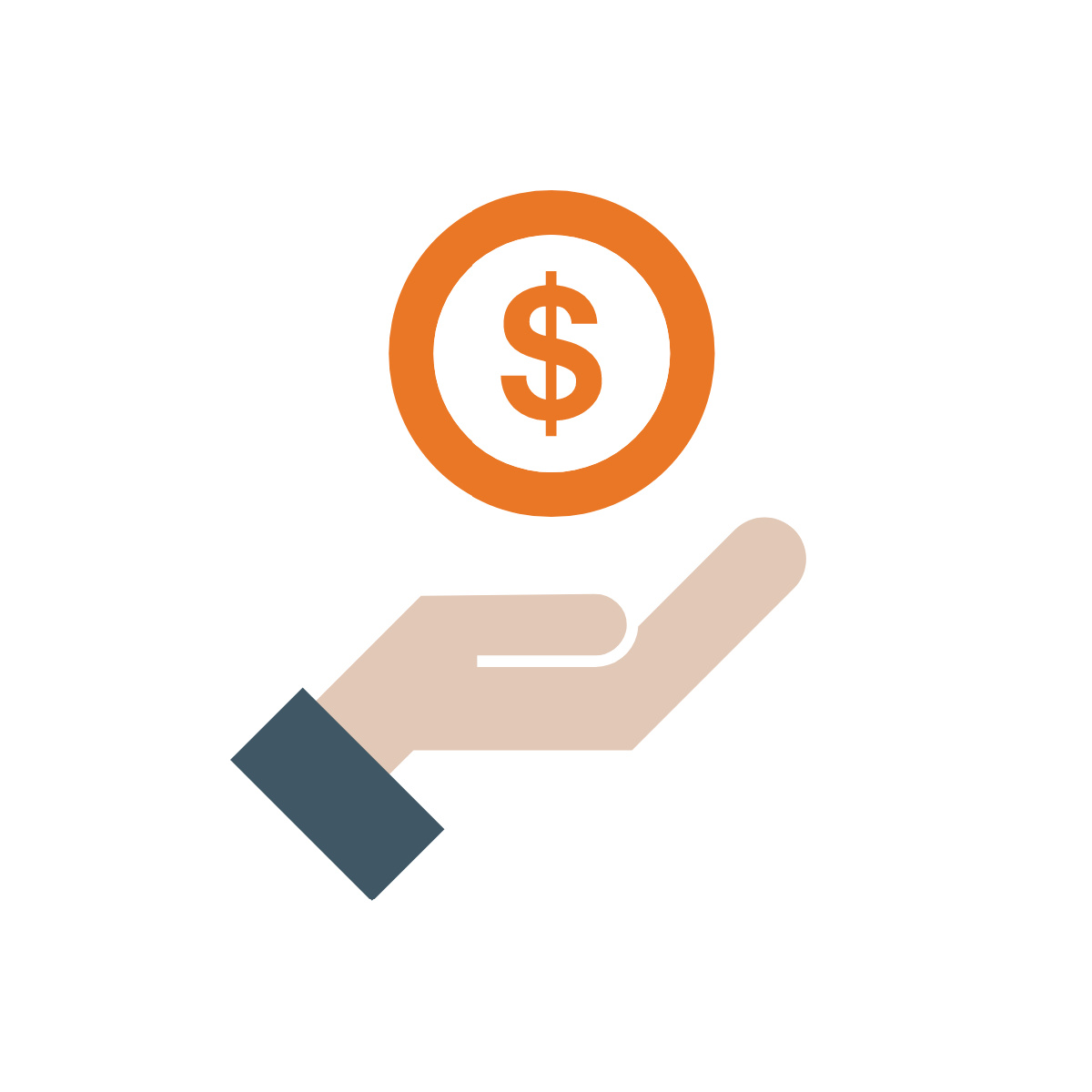 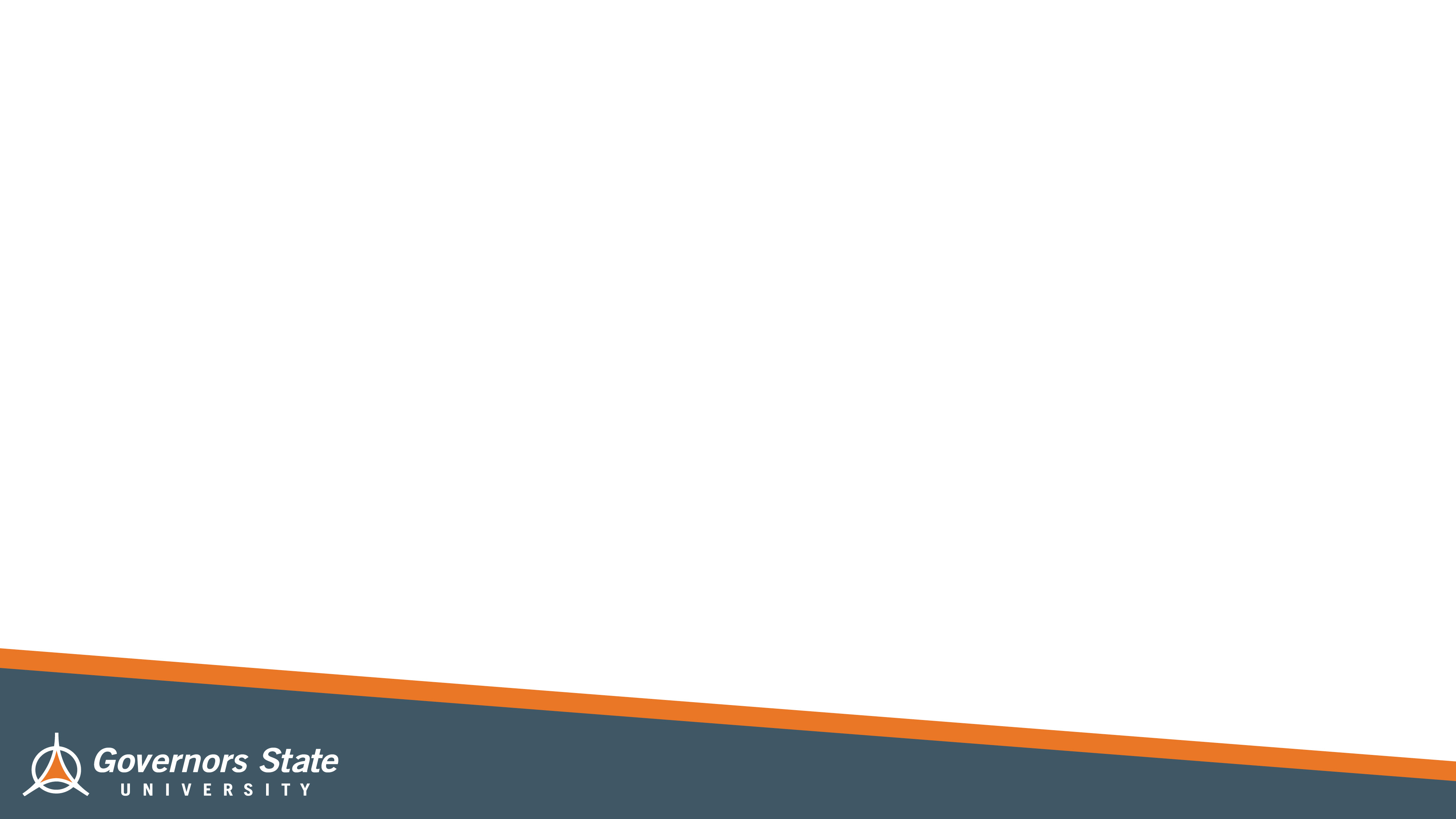 AIM HIGH – Transfer Students
No application necessary!
Must have earned an associates degree at a community college or transfer from another 4-year institution. 
Renewable for 4 semesters. 
Full criteria available online based on your entry term
govst.edu/aimhigh-transfer/
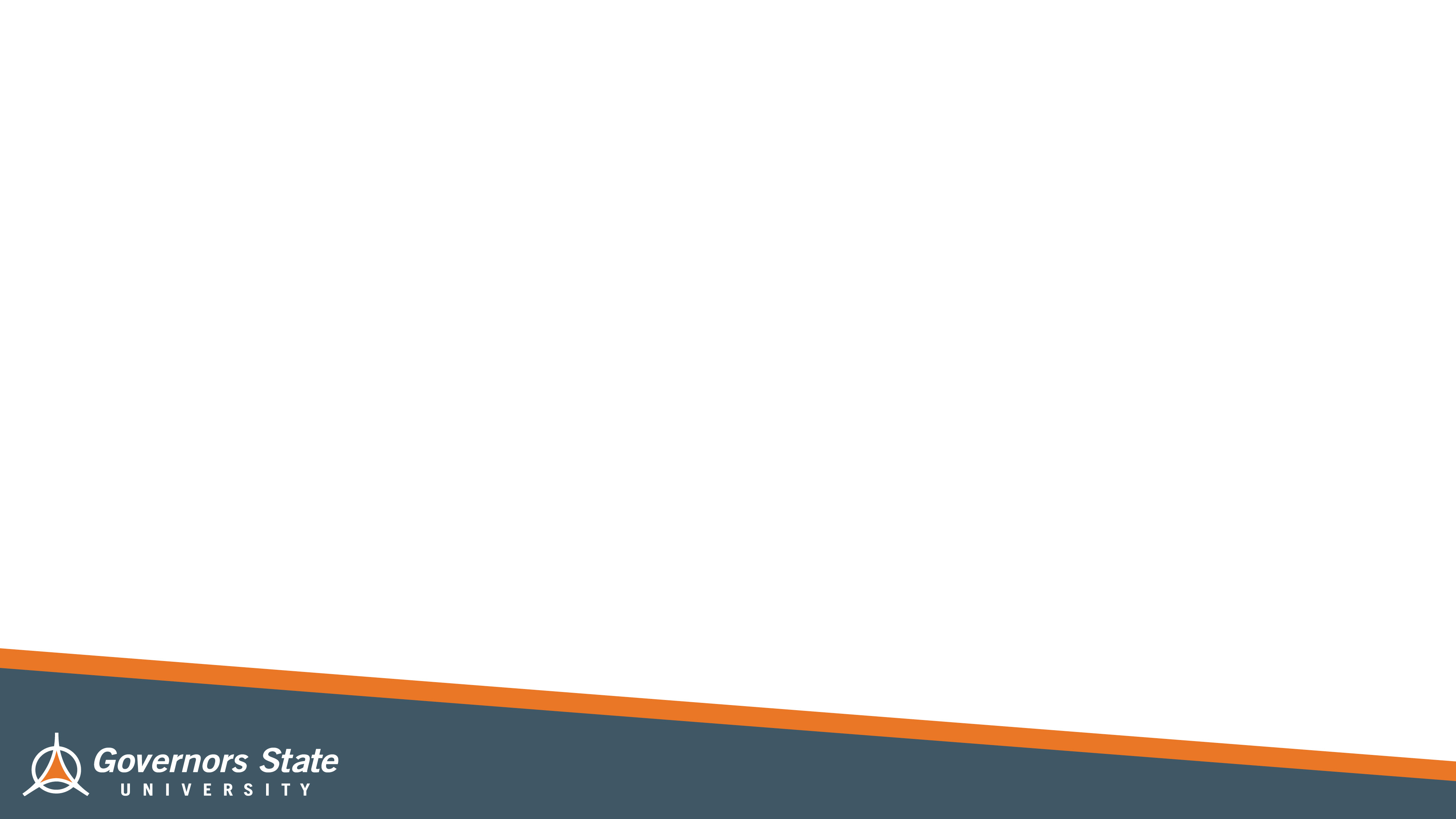 Office of Financial Aid
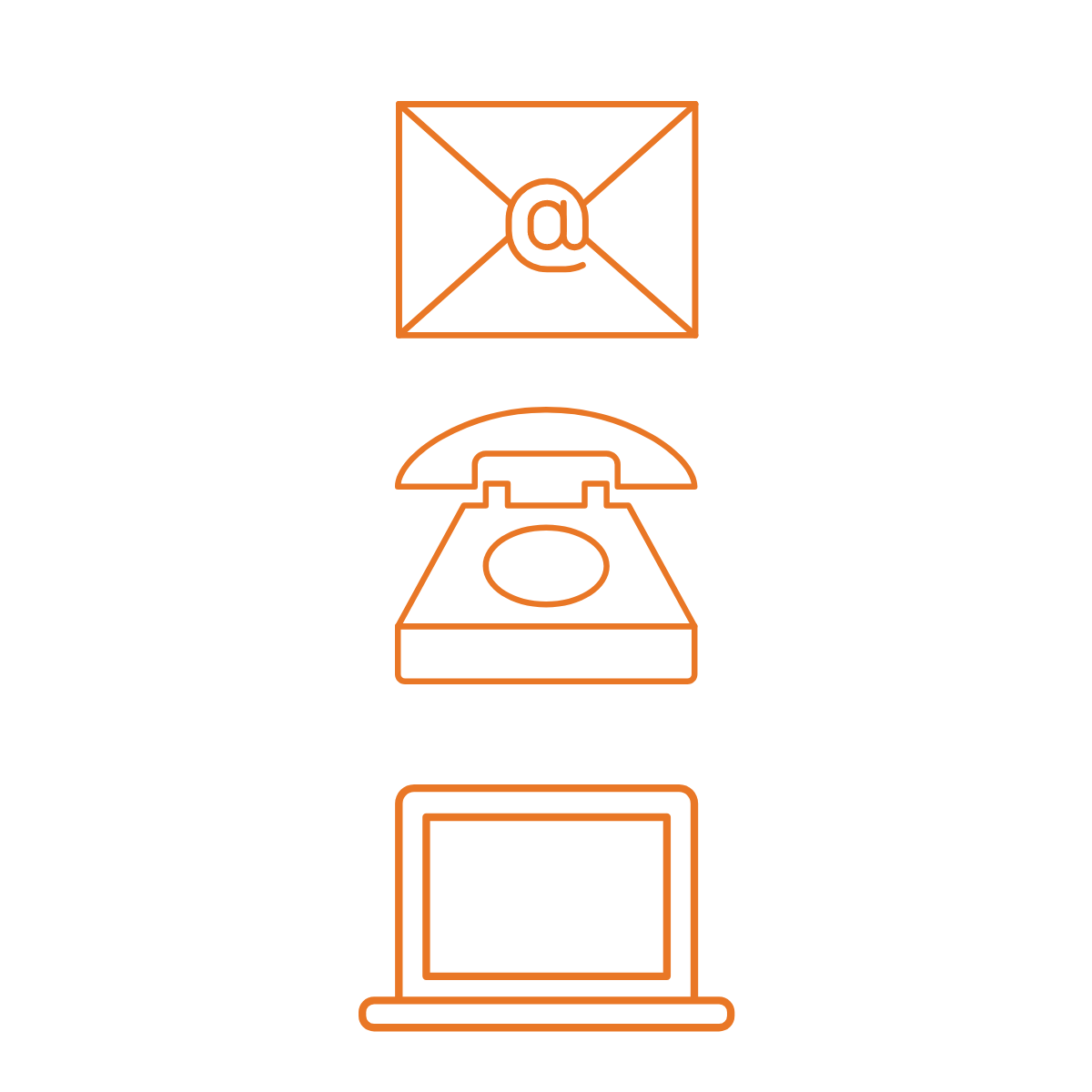 Phone: (708) 534-4480 

Email: faid@govst.edu 

Website: www.govst.edu/financialaid
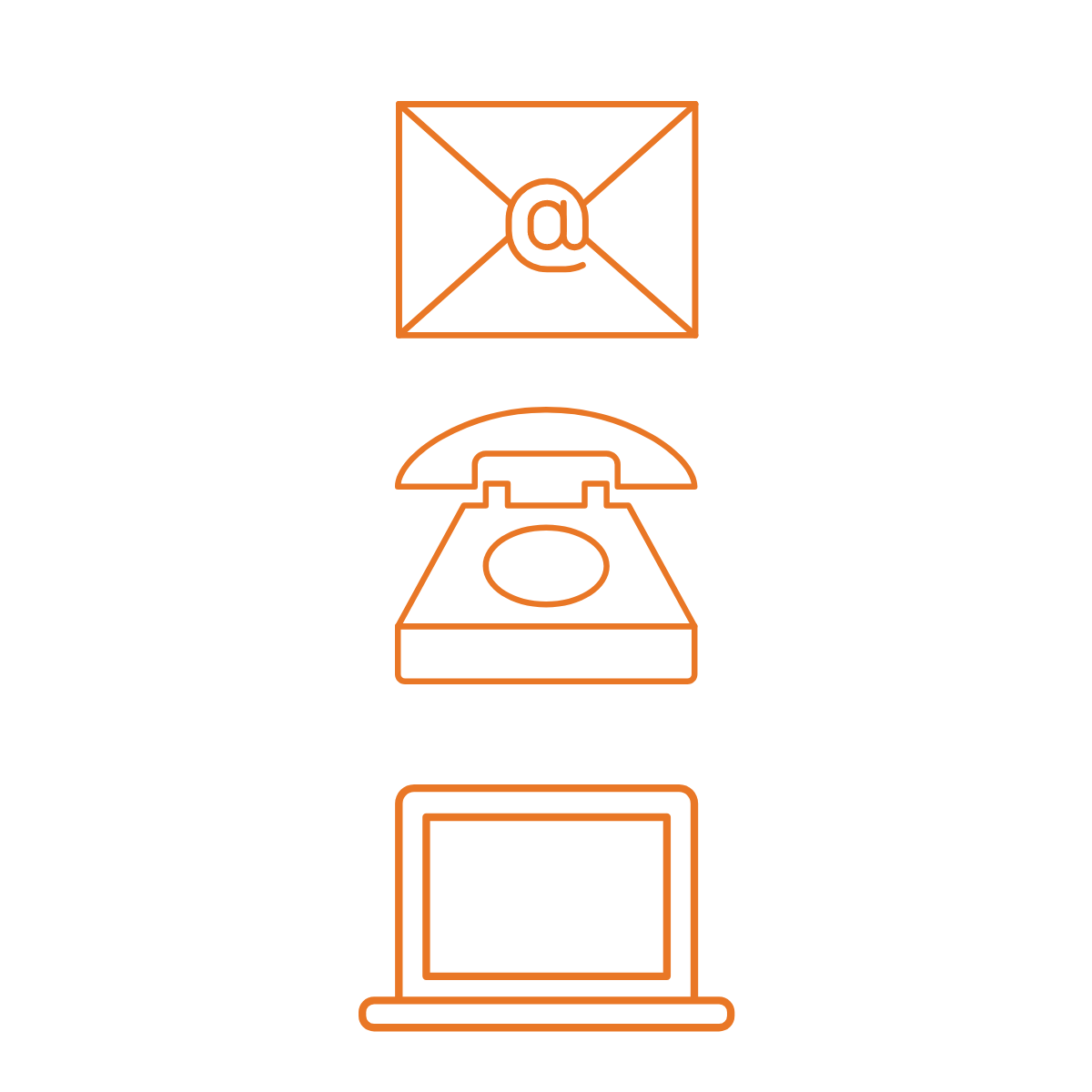 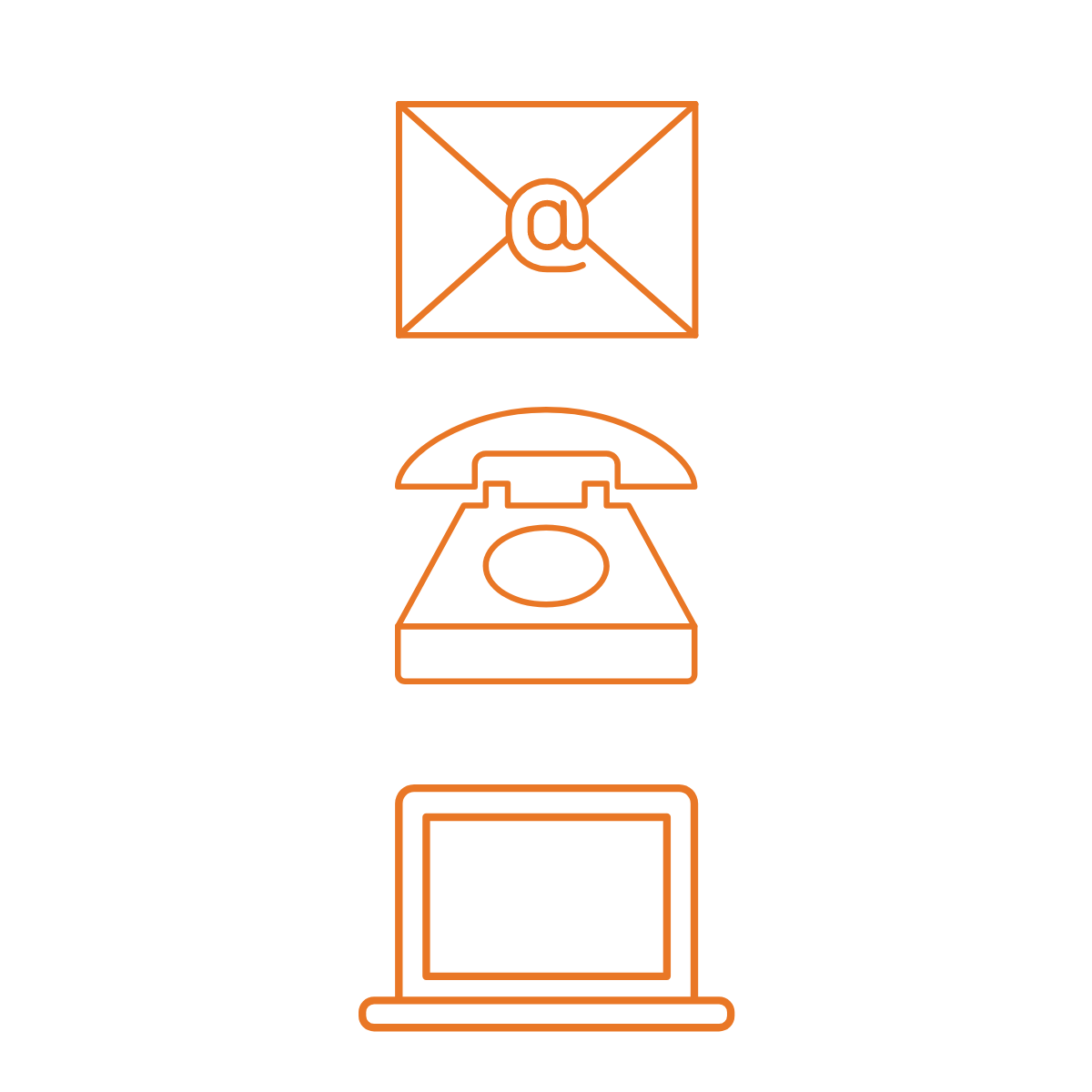 BREAKOUT SESSIONS Housing
Engbretson Hall

Campus Resources
Hall of Honors

Life on Campus (Student Life)
Sherman Hall
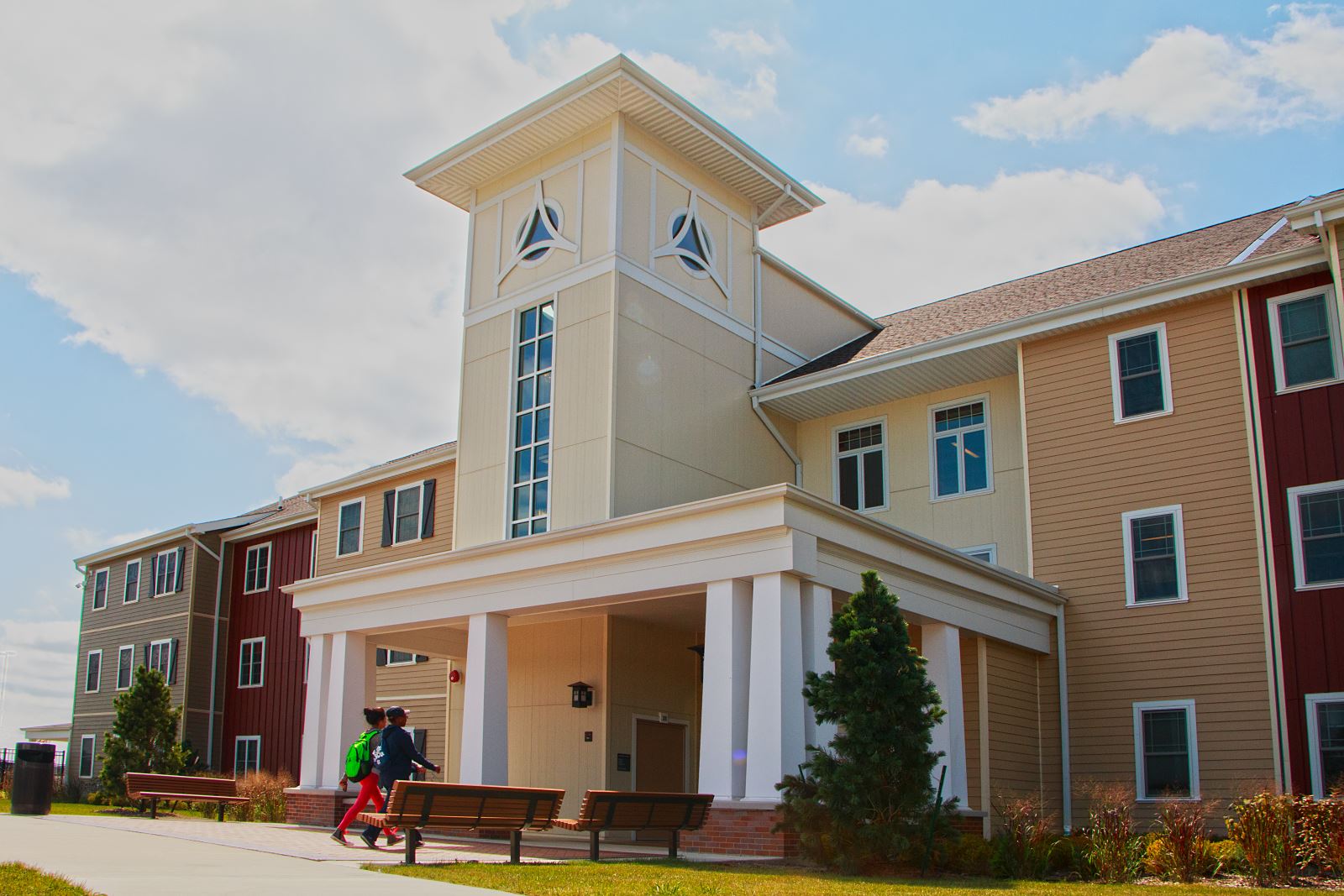